Chapter 4
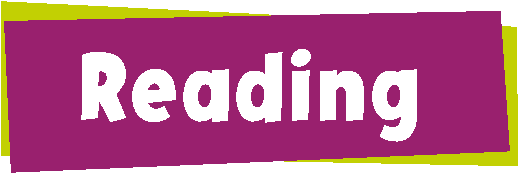 Eating out
Today we’ll read a play about the Lee family.
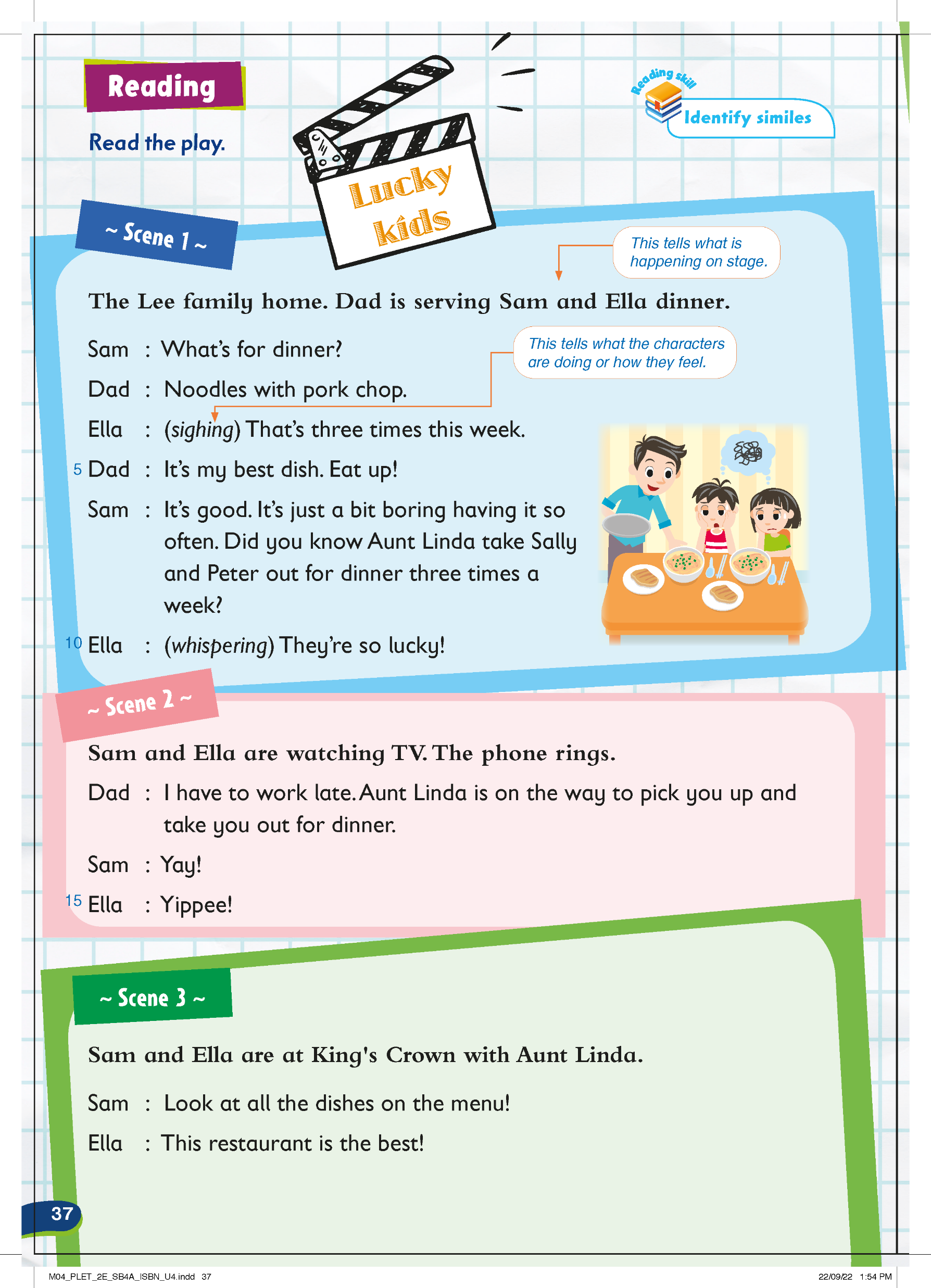 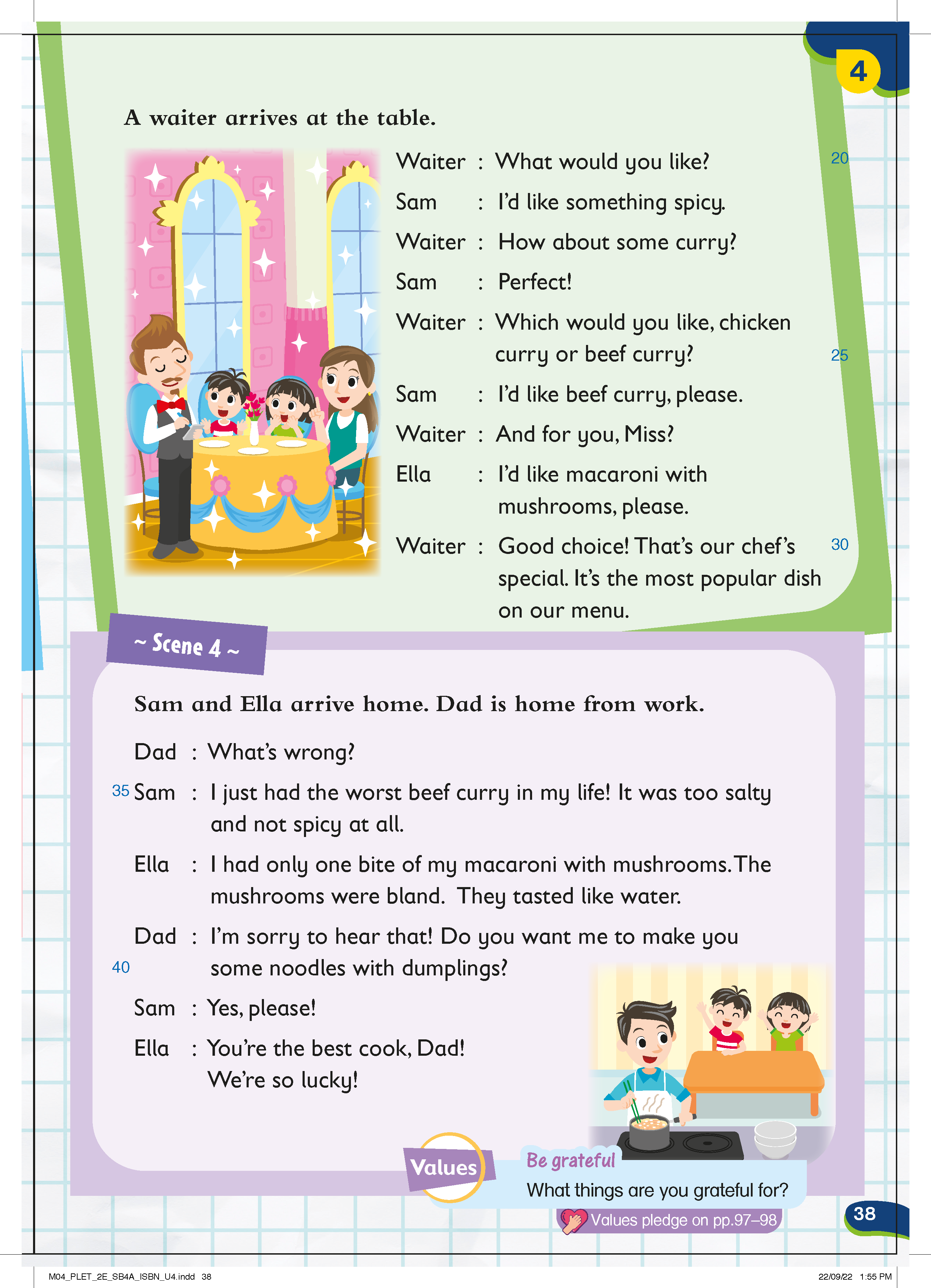 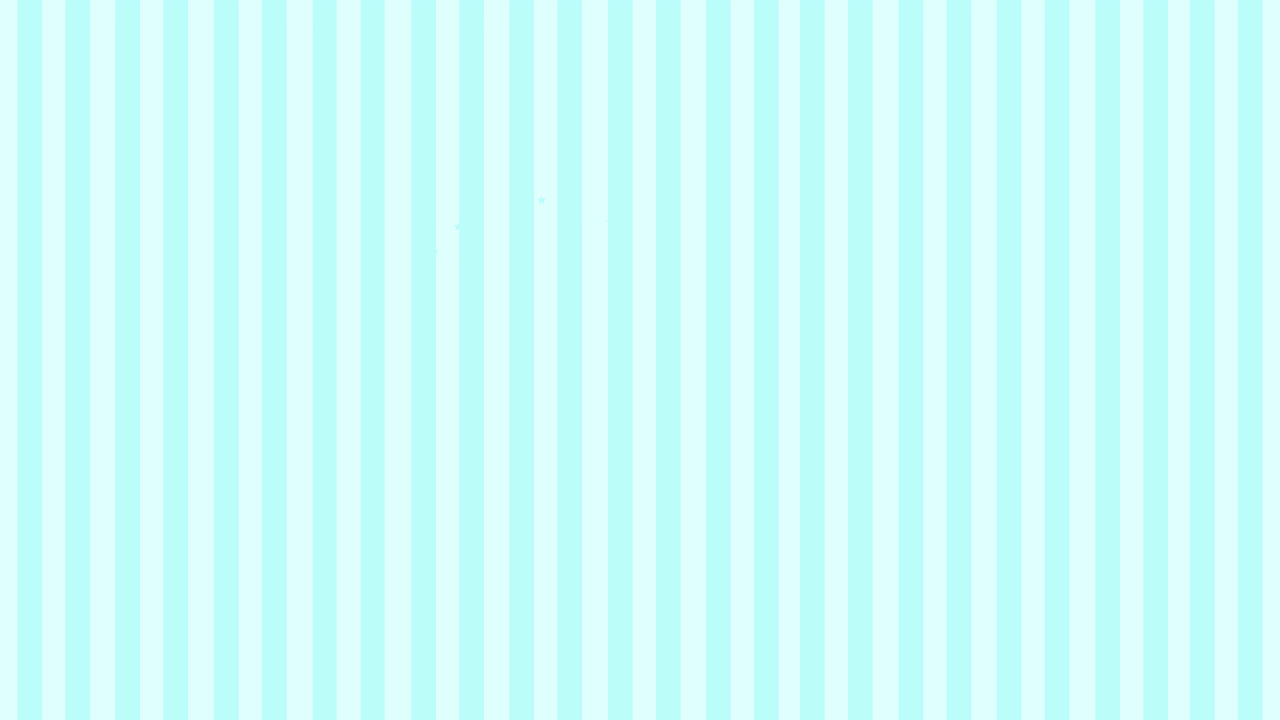 Pre-reading
Here is a play about the Lee family. Let’s see what it is talking about!
What is the title of the play?
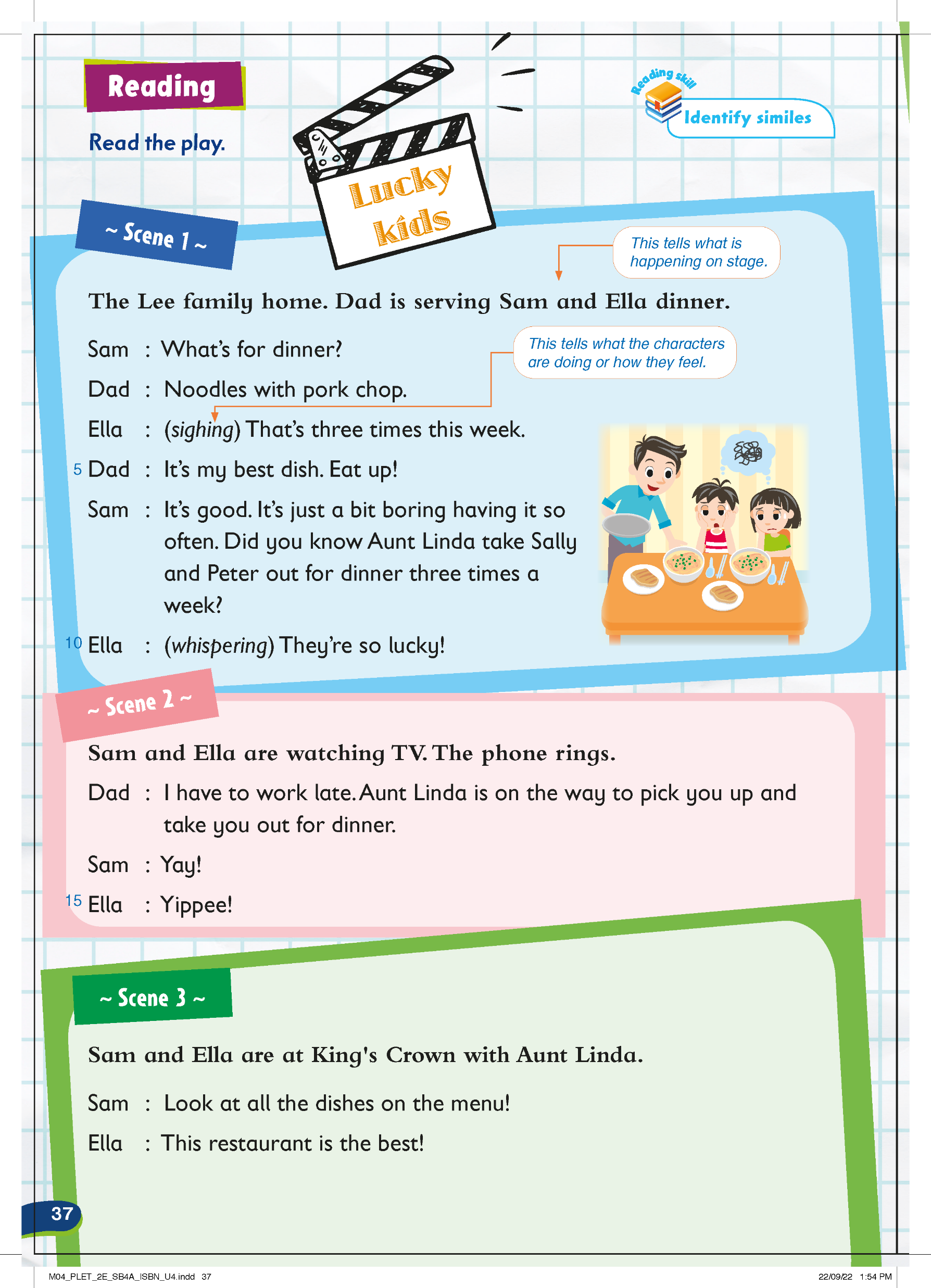 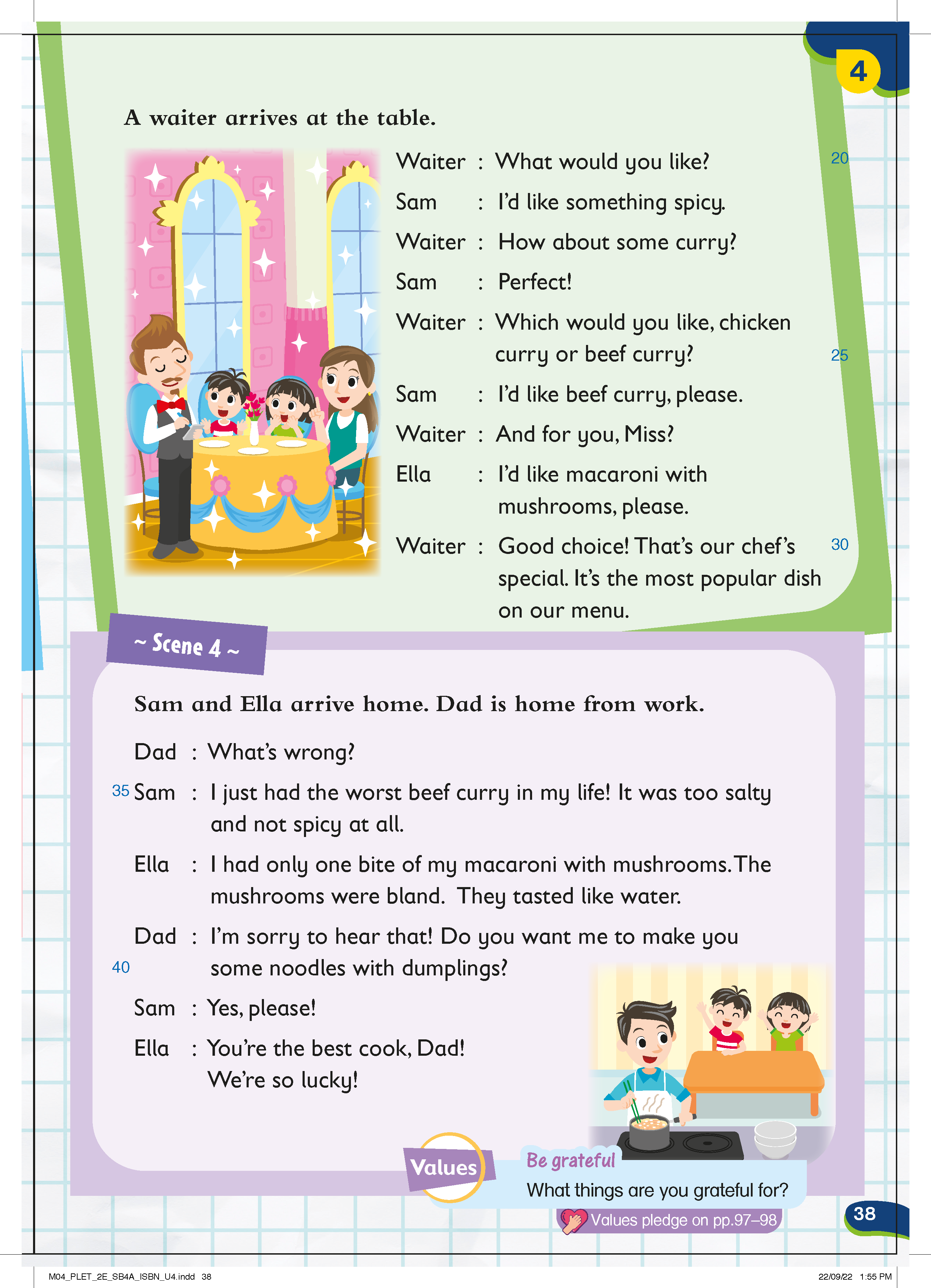 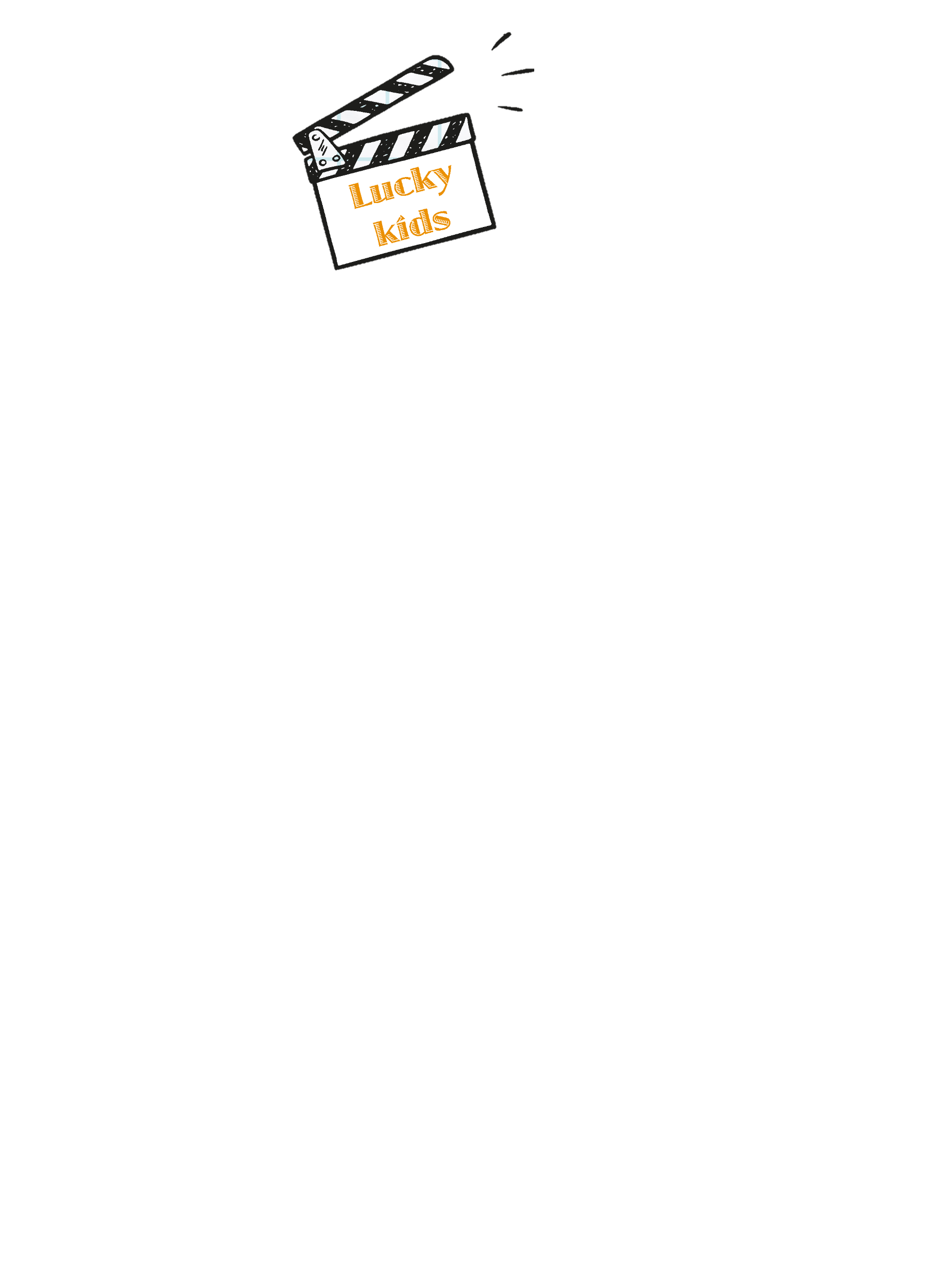 Reading
Pre-reading
A play has a different format from a story.
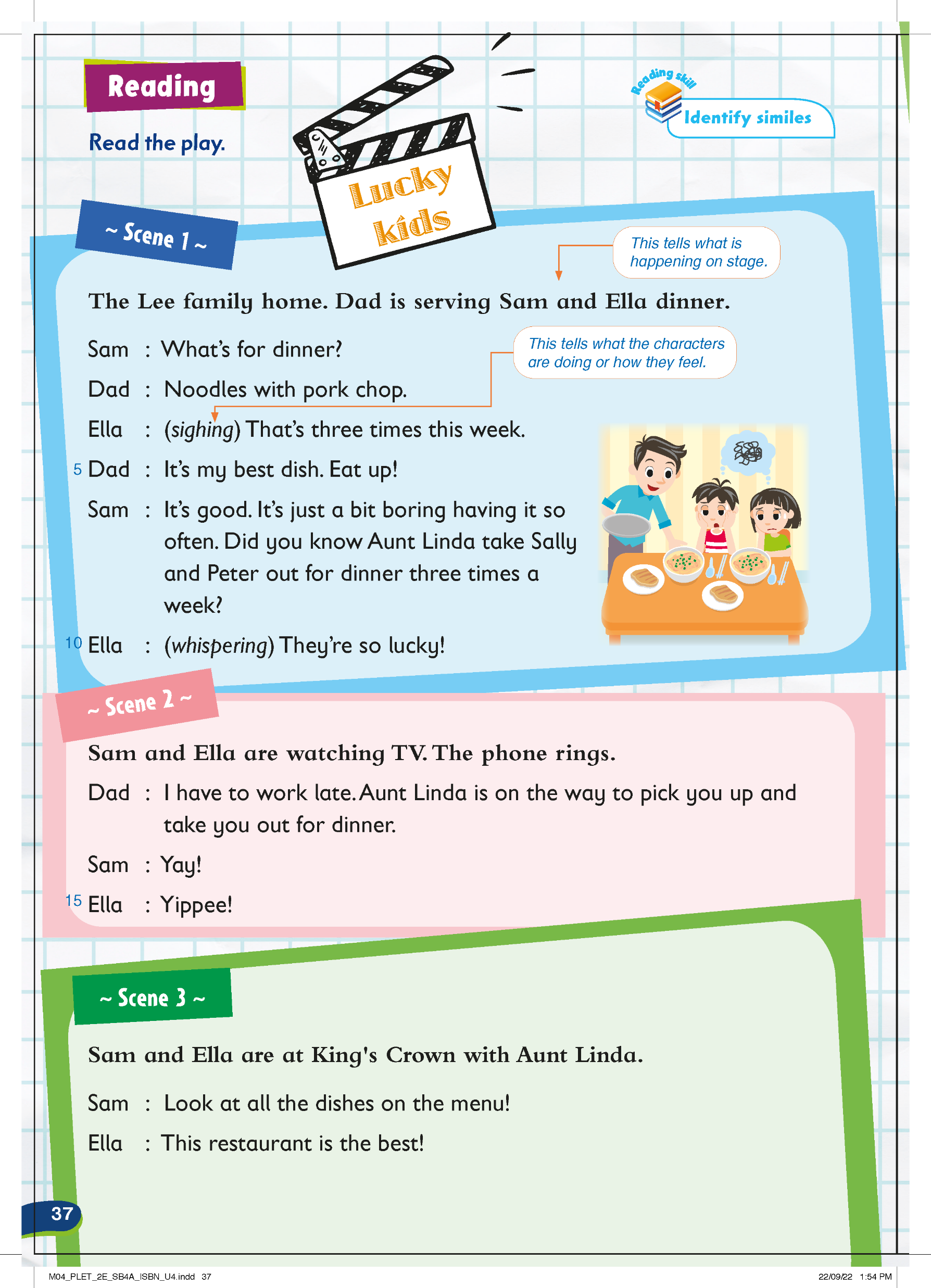 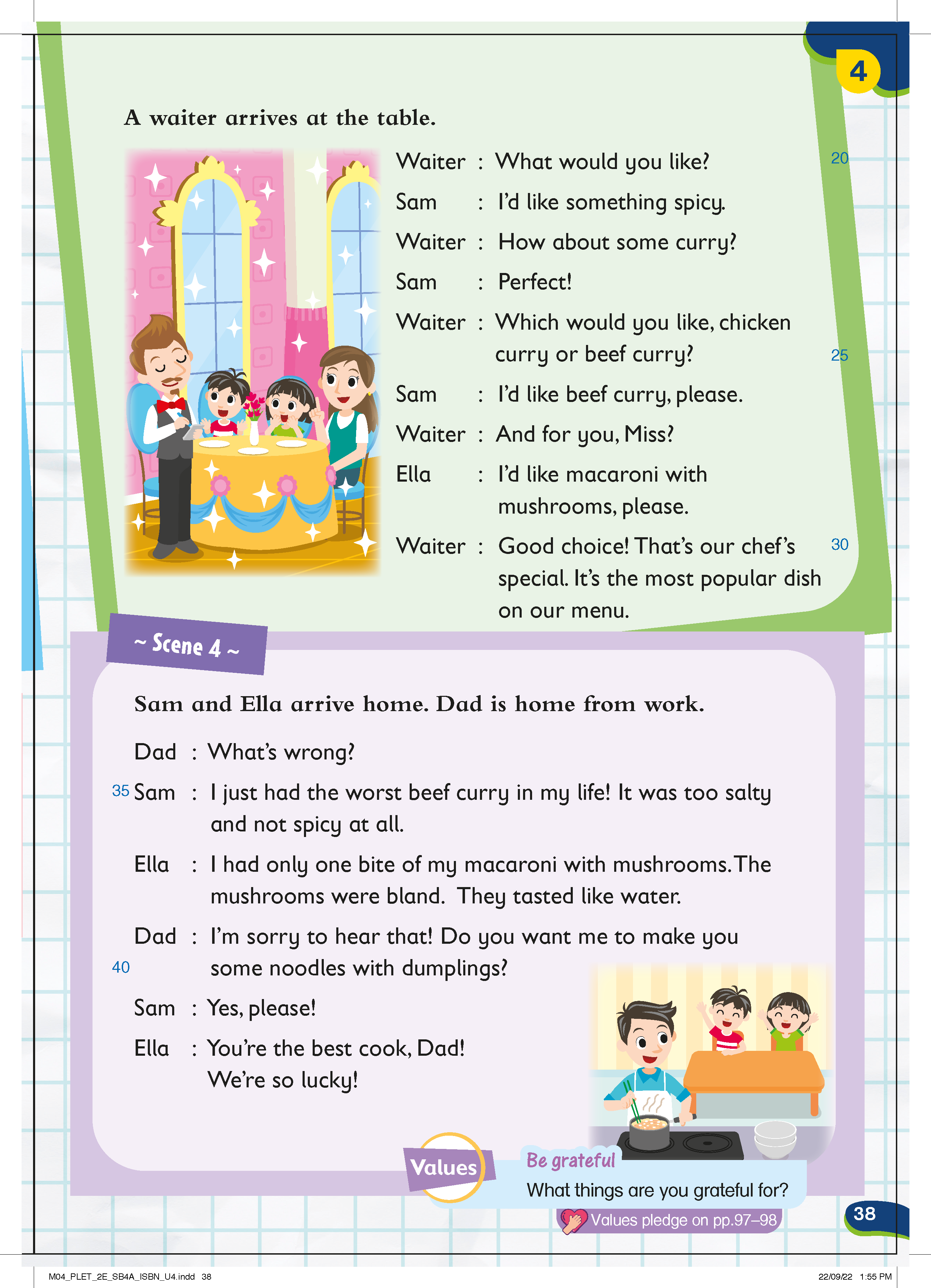 Reading
Pre-reading
It is divided into different scenes.
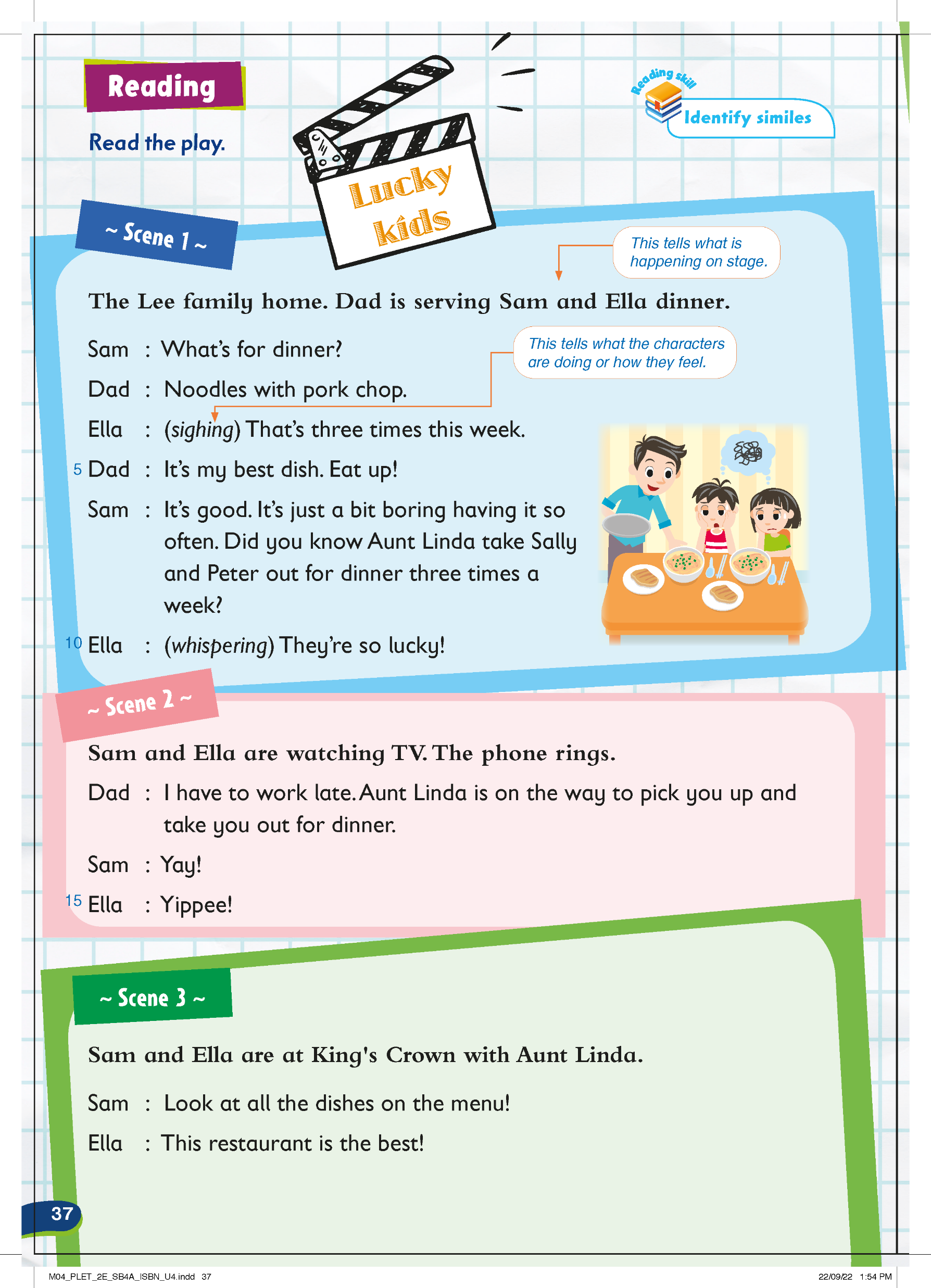 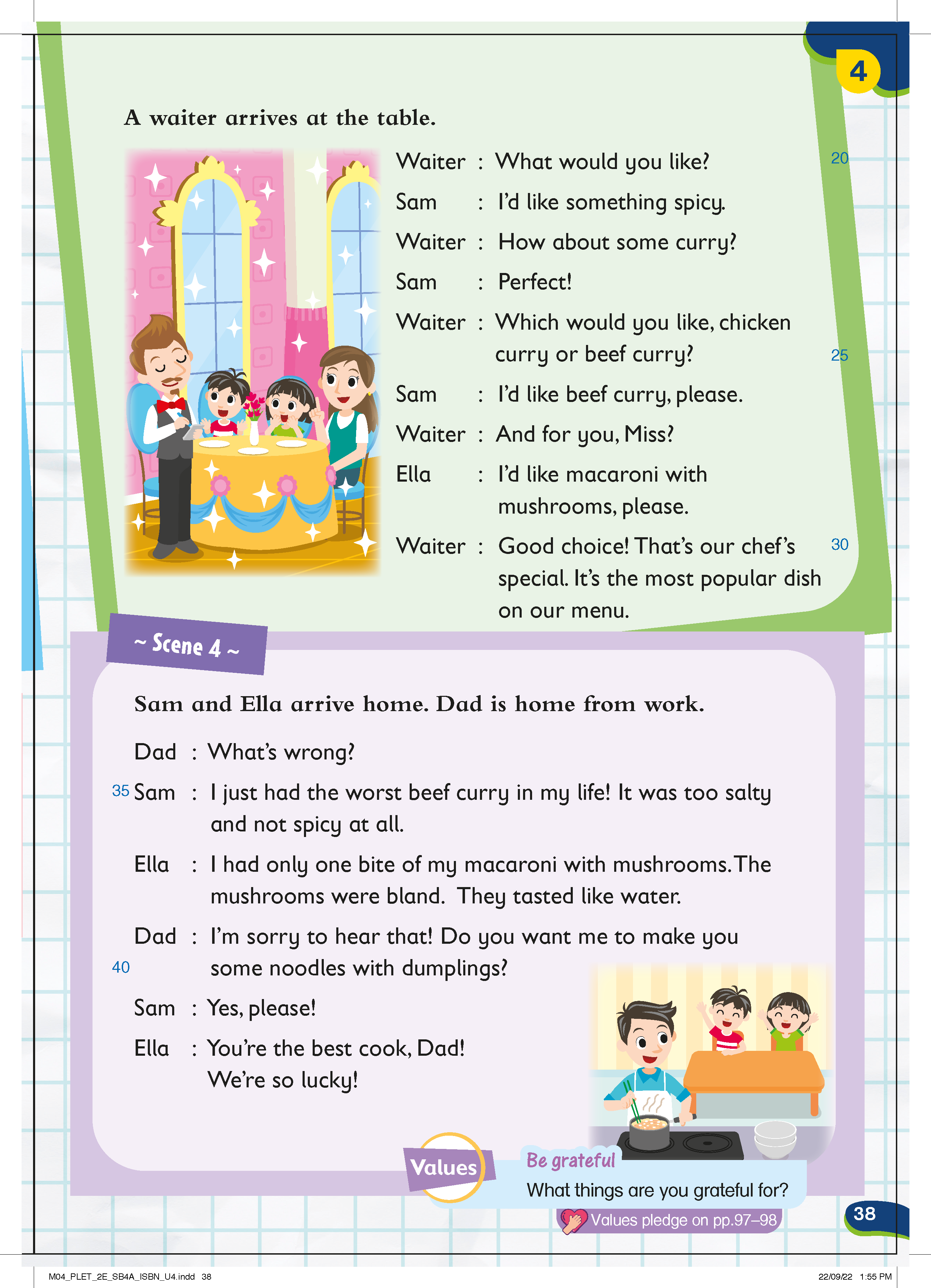 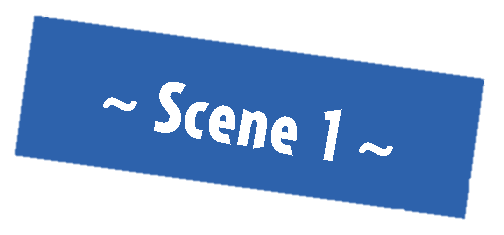 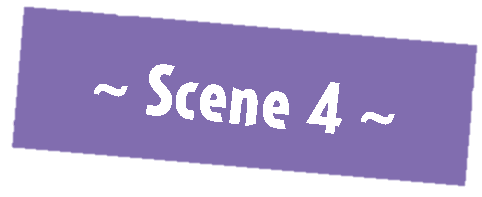 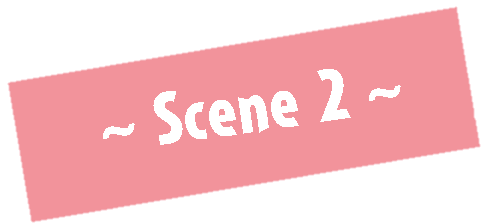 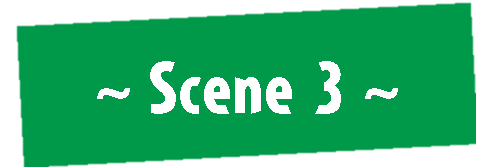 Reading
Pre-reading
In this play, there are four scenes.
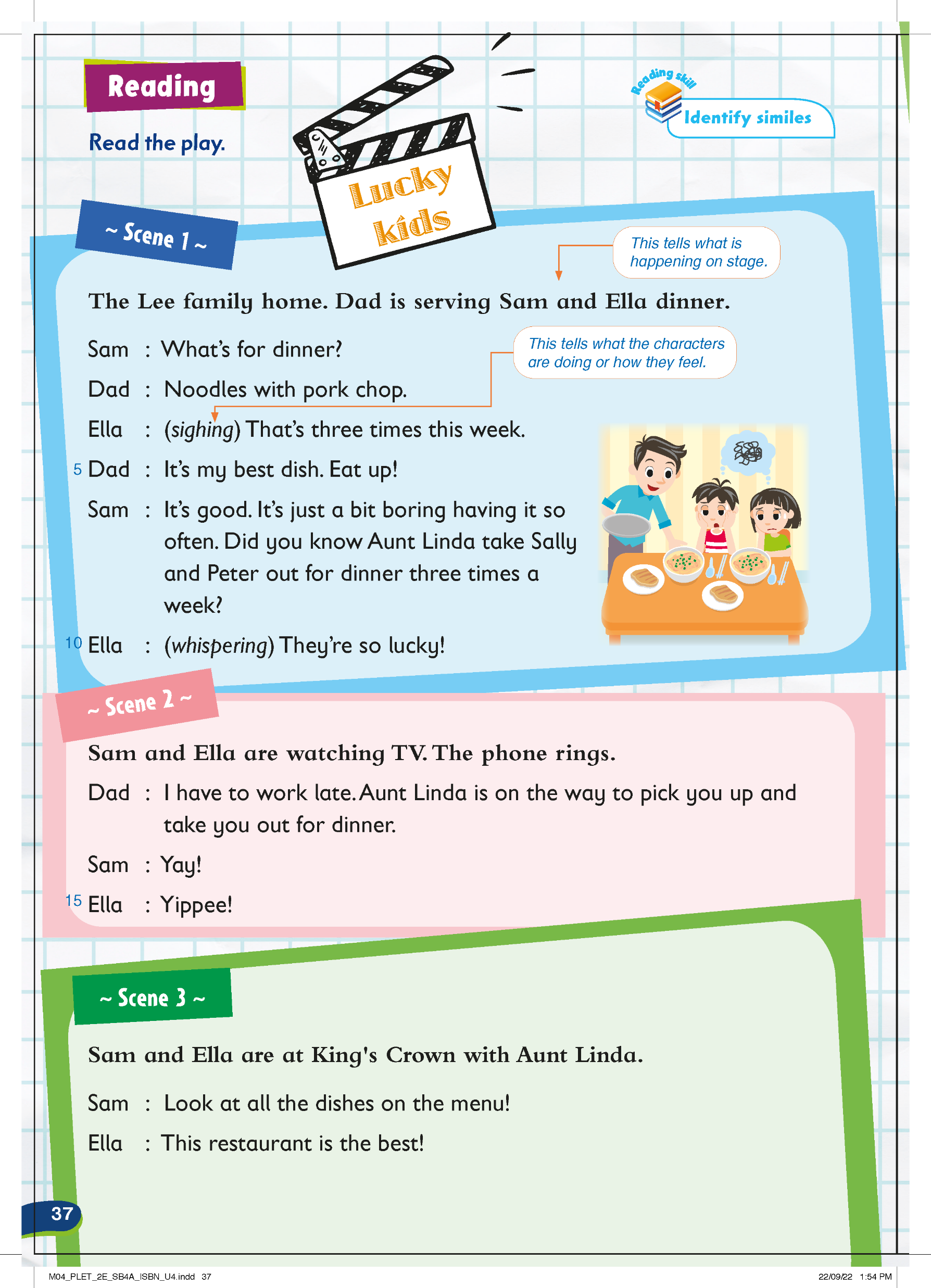 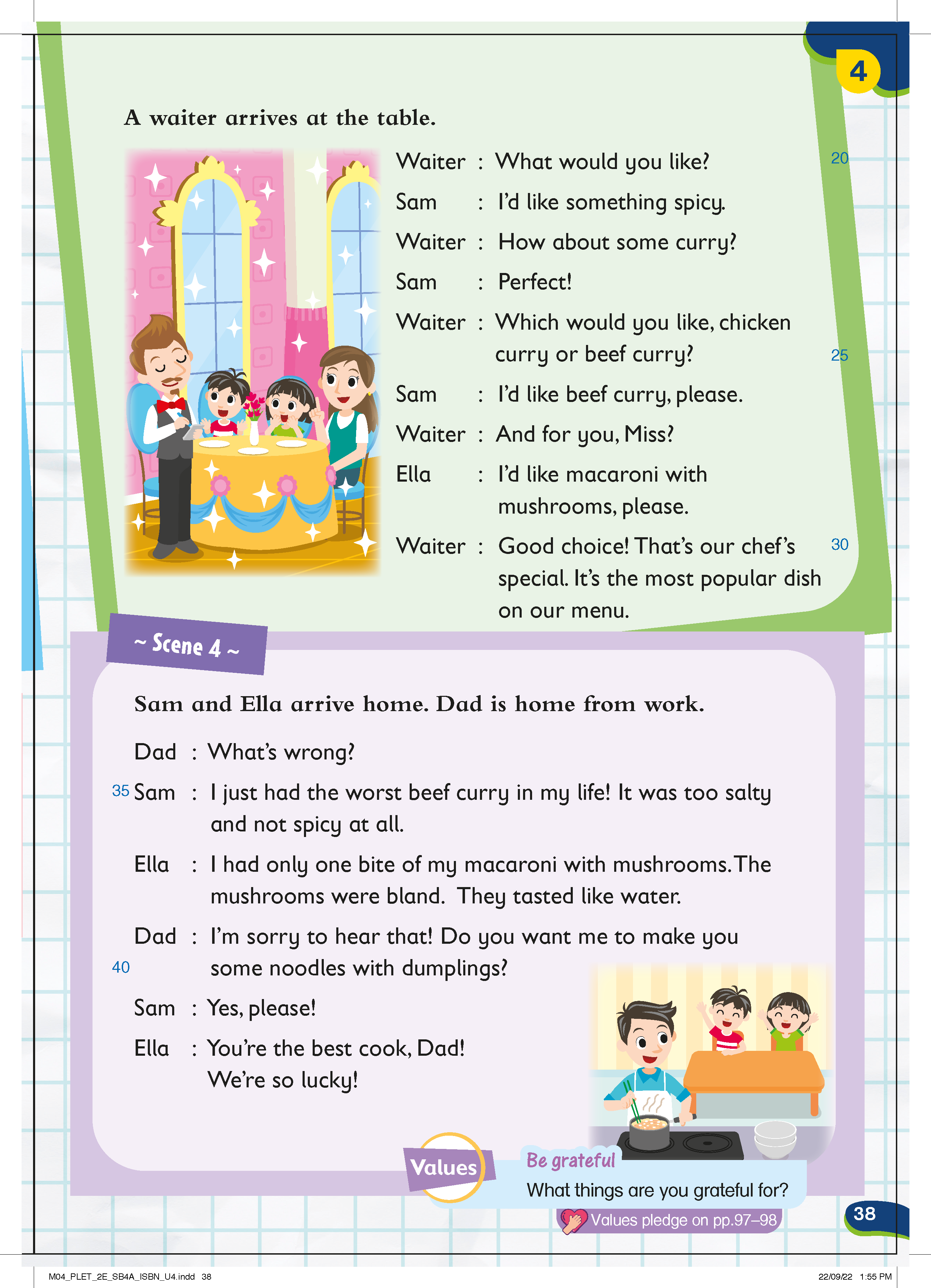 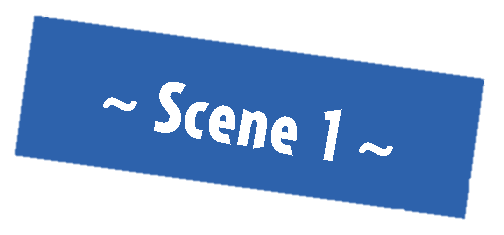 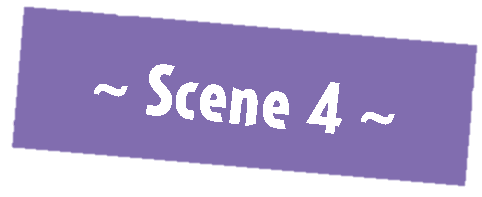 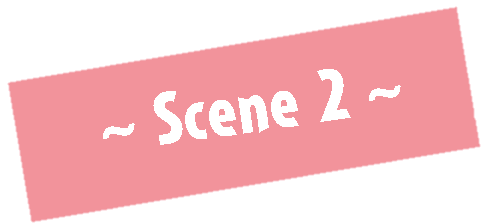 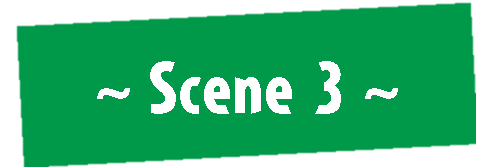 Reading
Pre-reading
At the start of each scene, there is usually a description of what is happening on stage
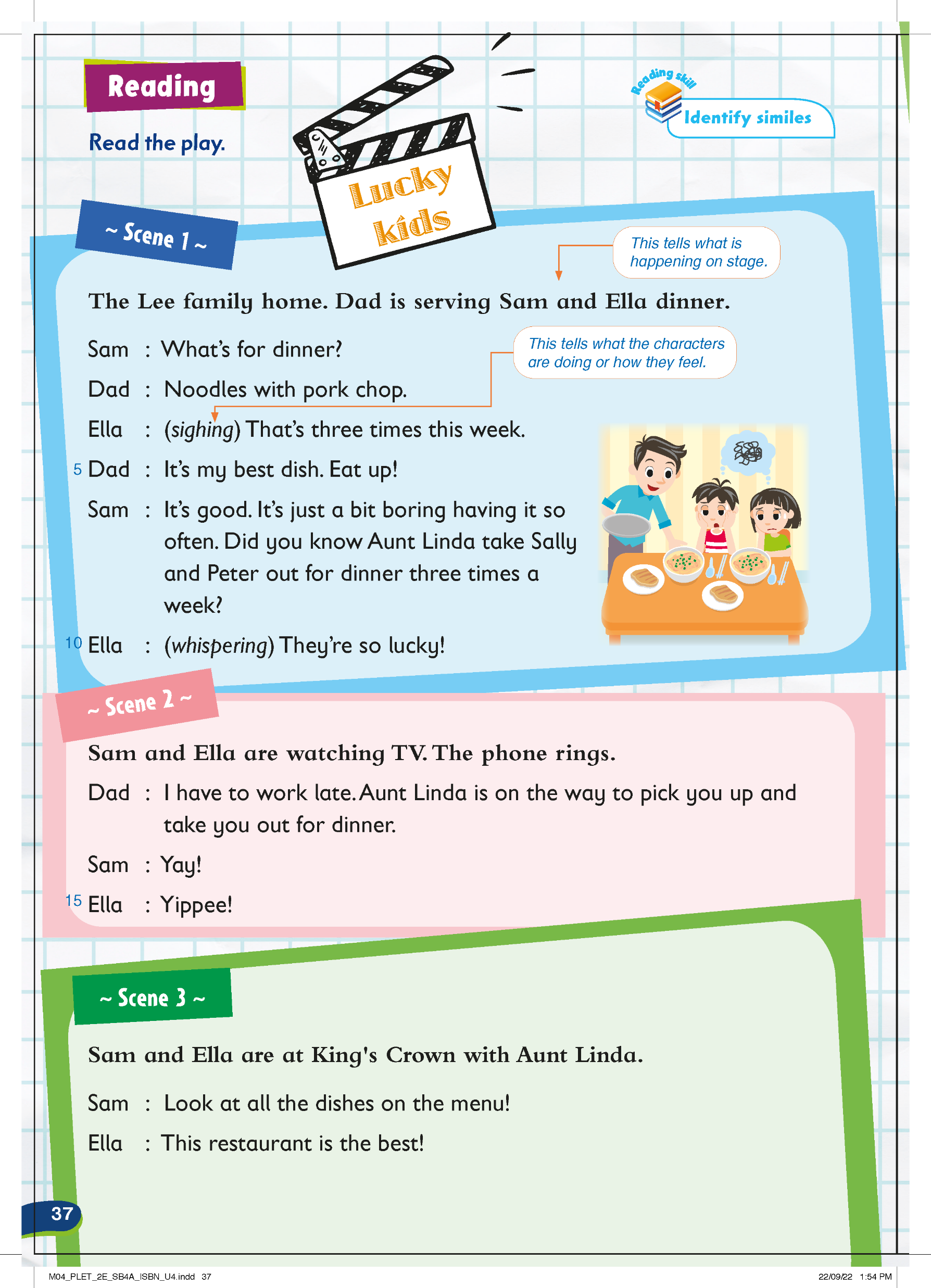 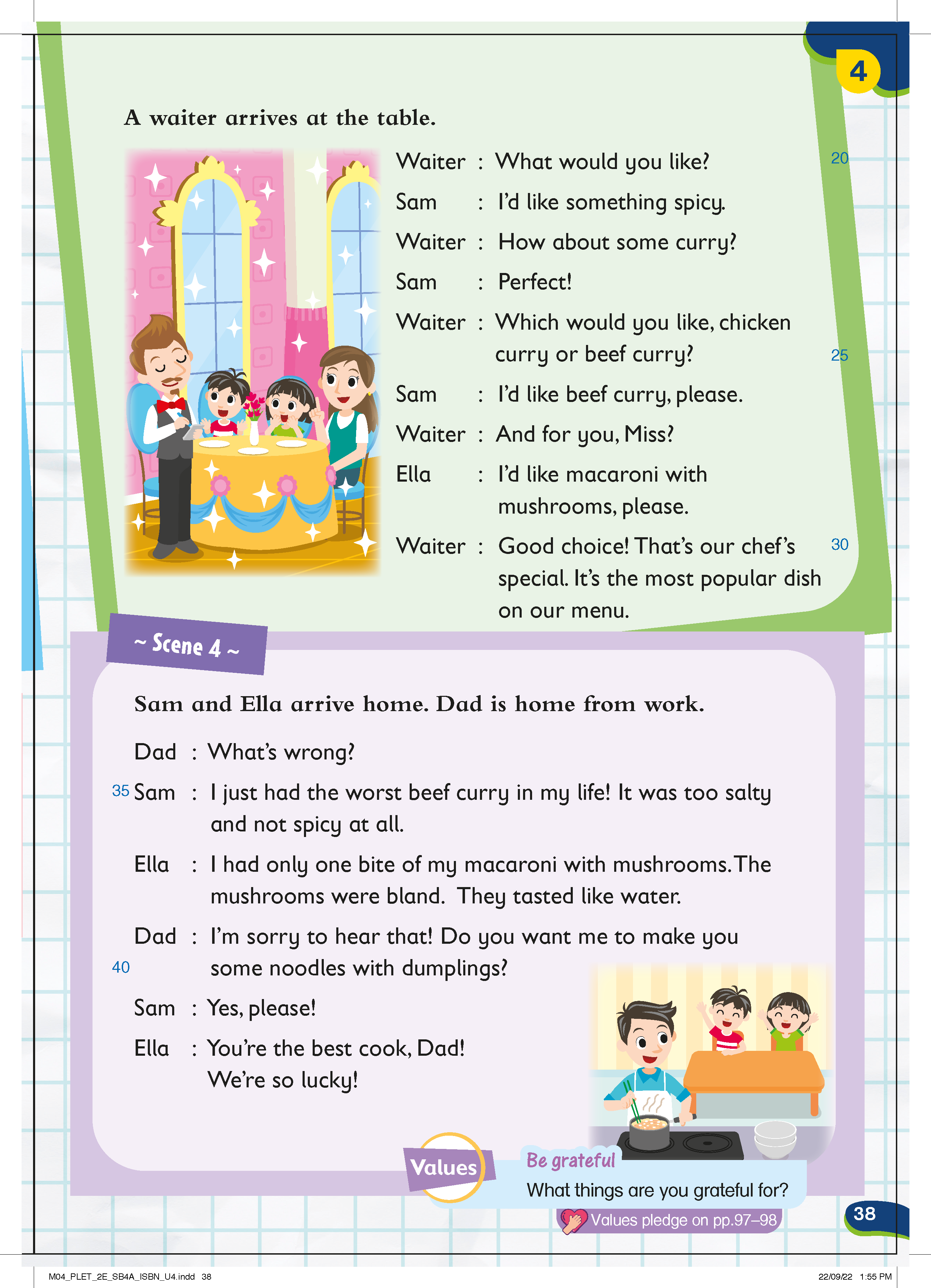 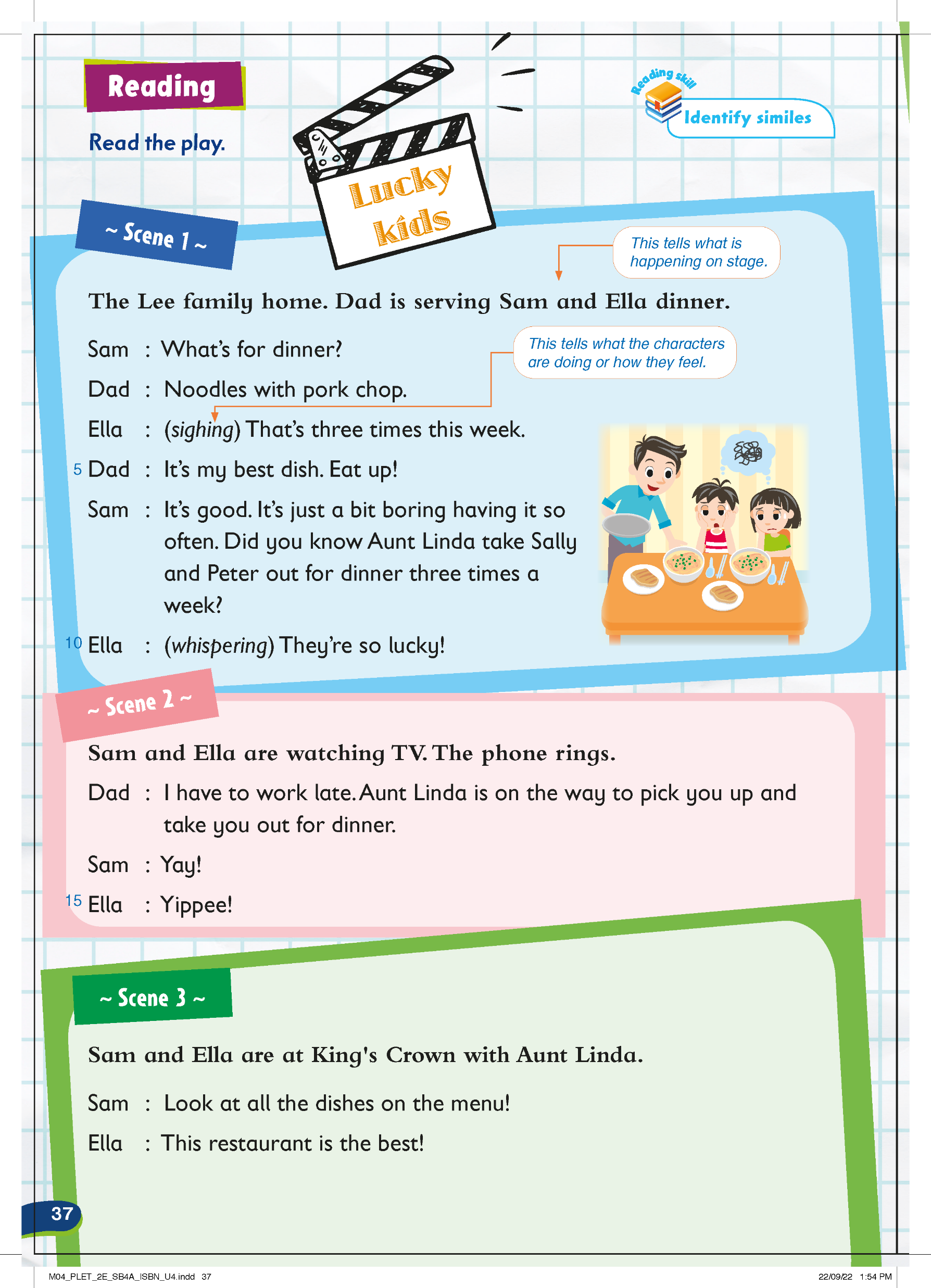 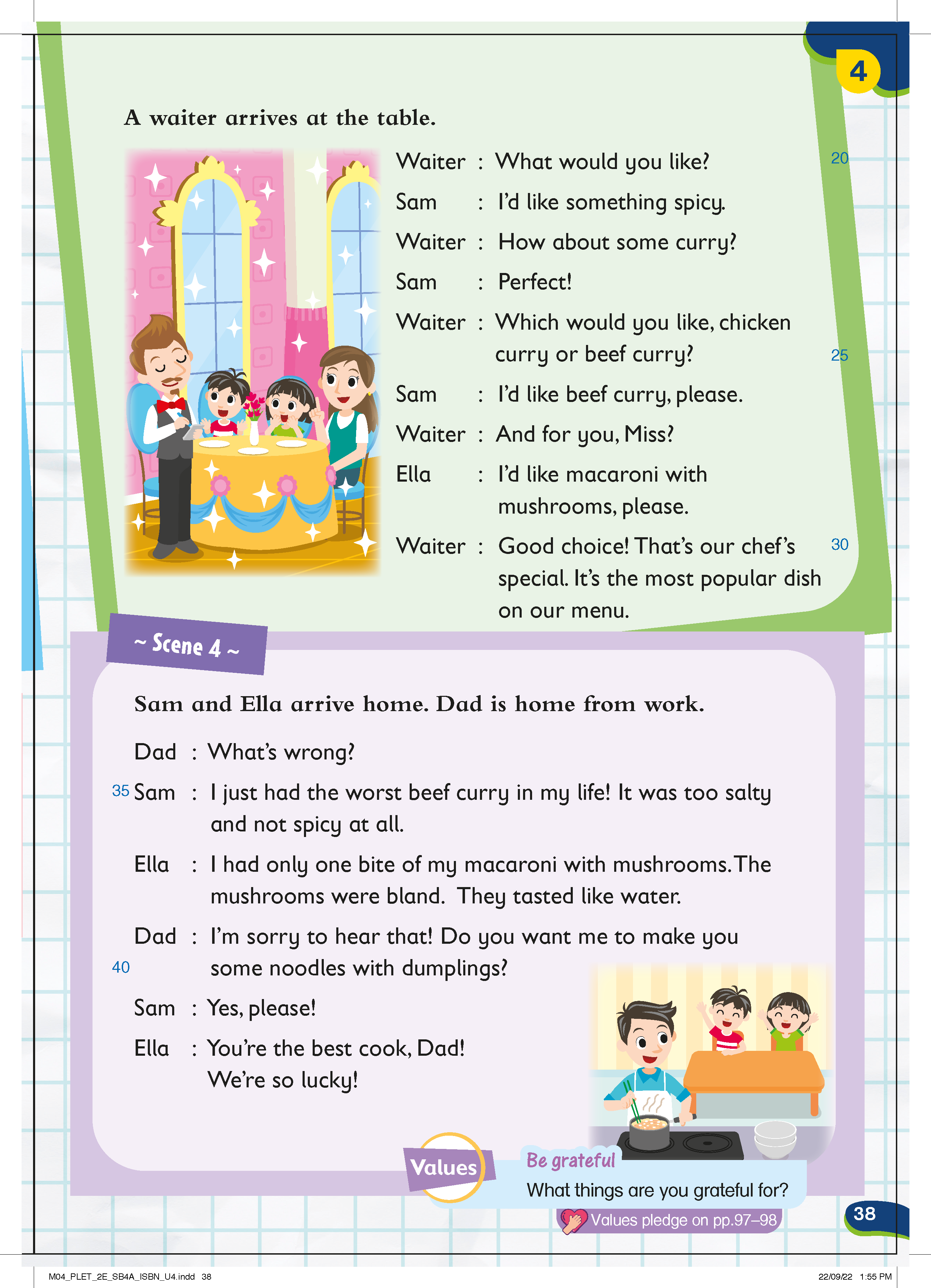 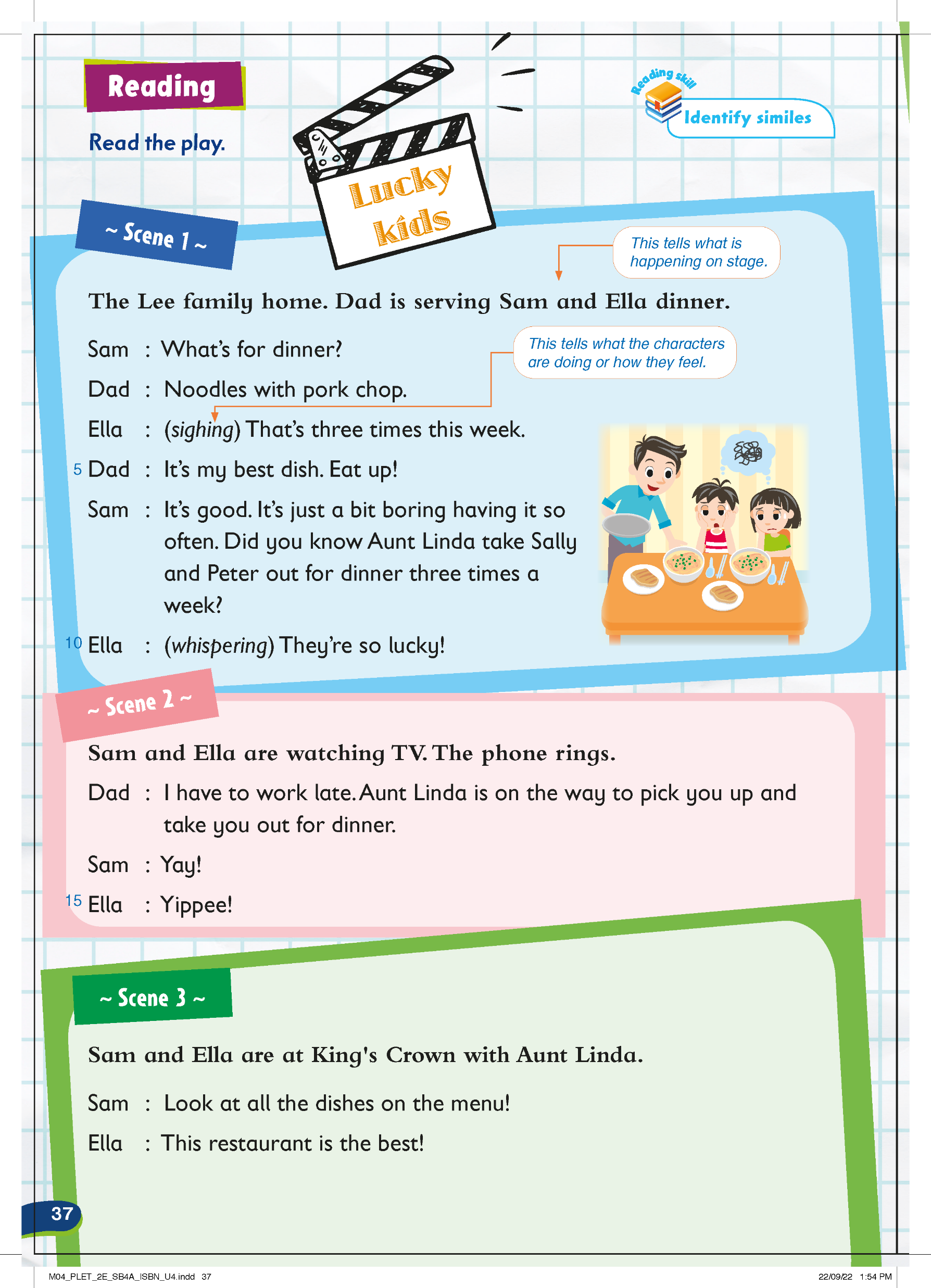 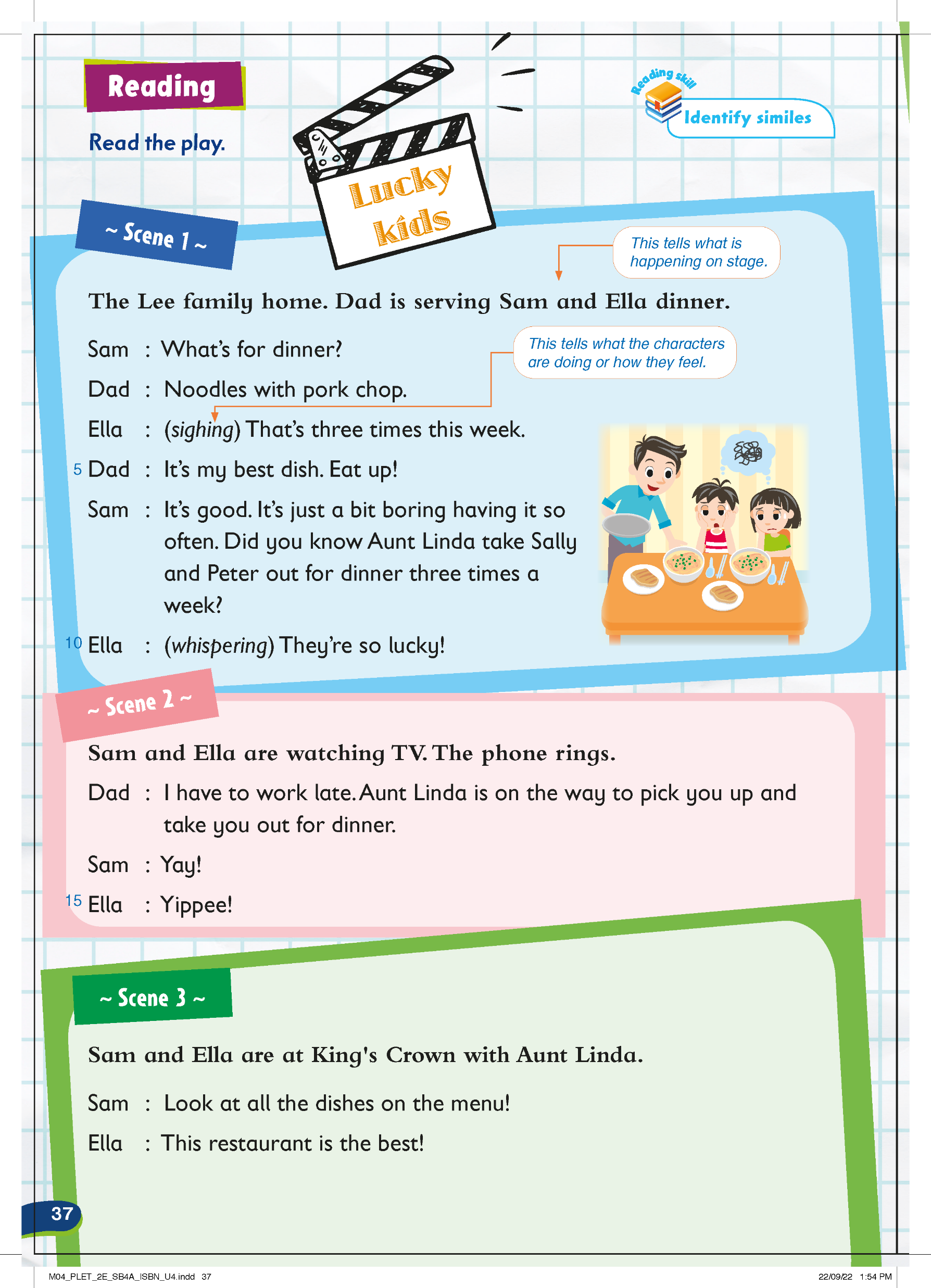 Reading
Pre-reading
In a play, the names of the characters appear on the left,
and what they say appear on the right. This shows us who says what.
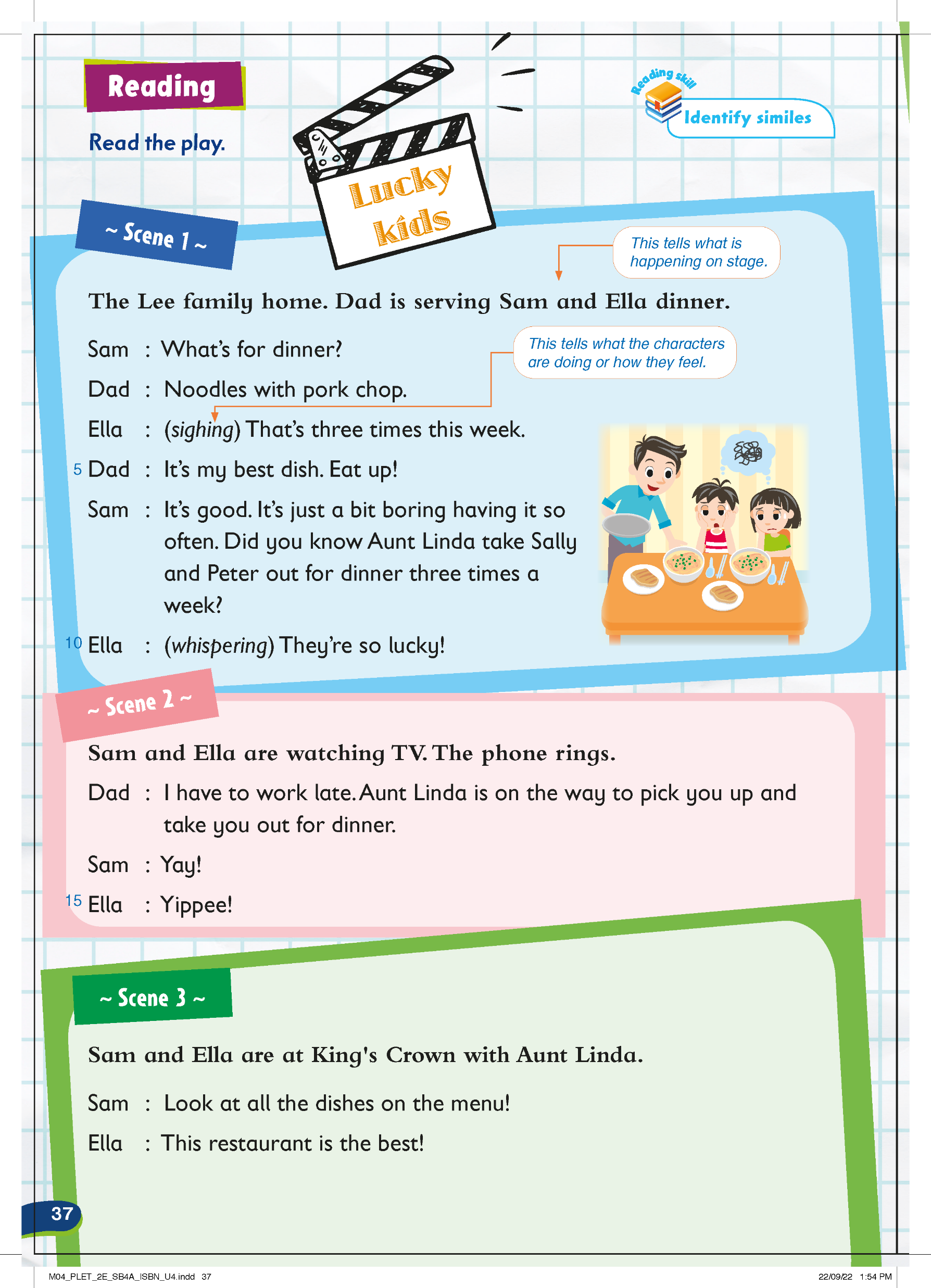 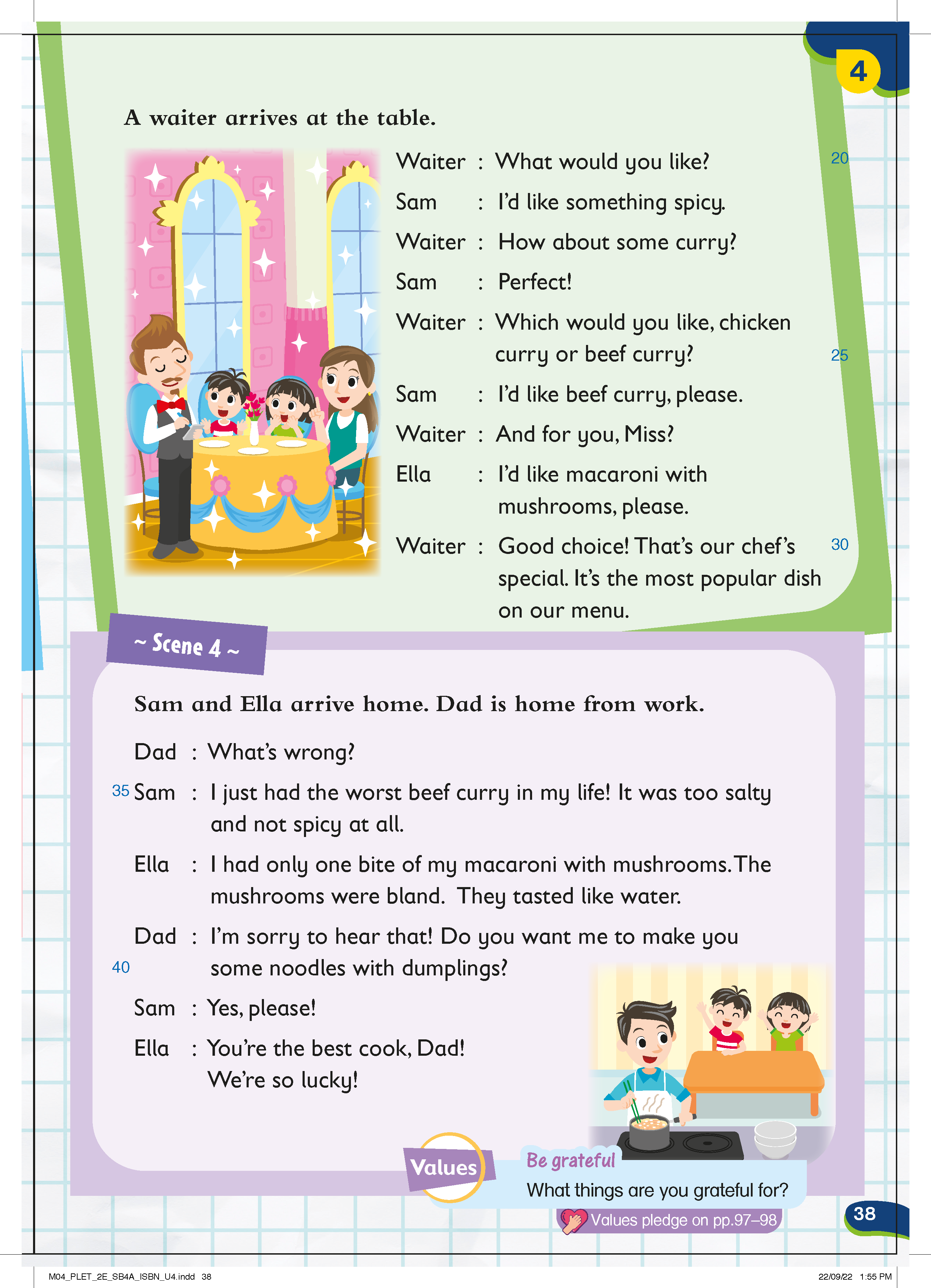 Reading
Pre-reading
Sometimes there are words in brackets. These are stage directions. They tell us what the characters are doing or how they feel.
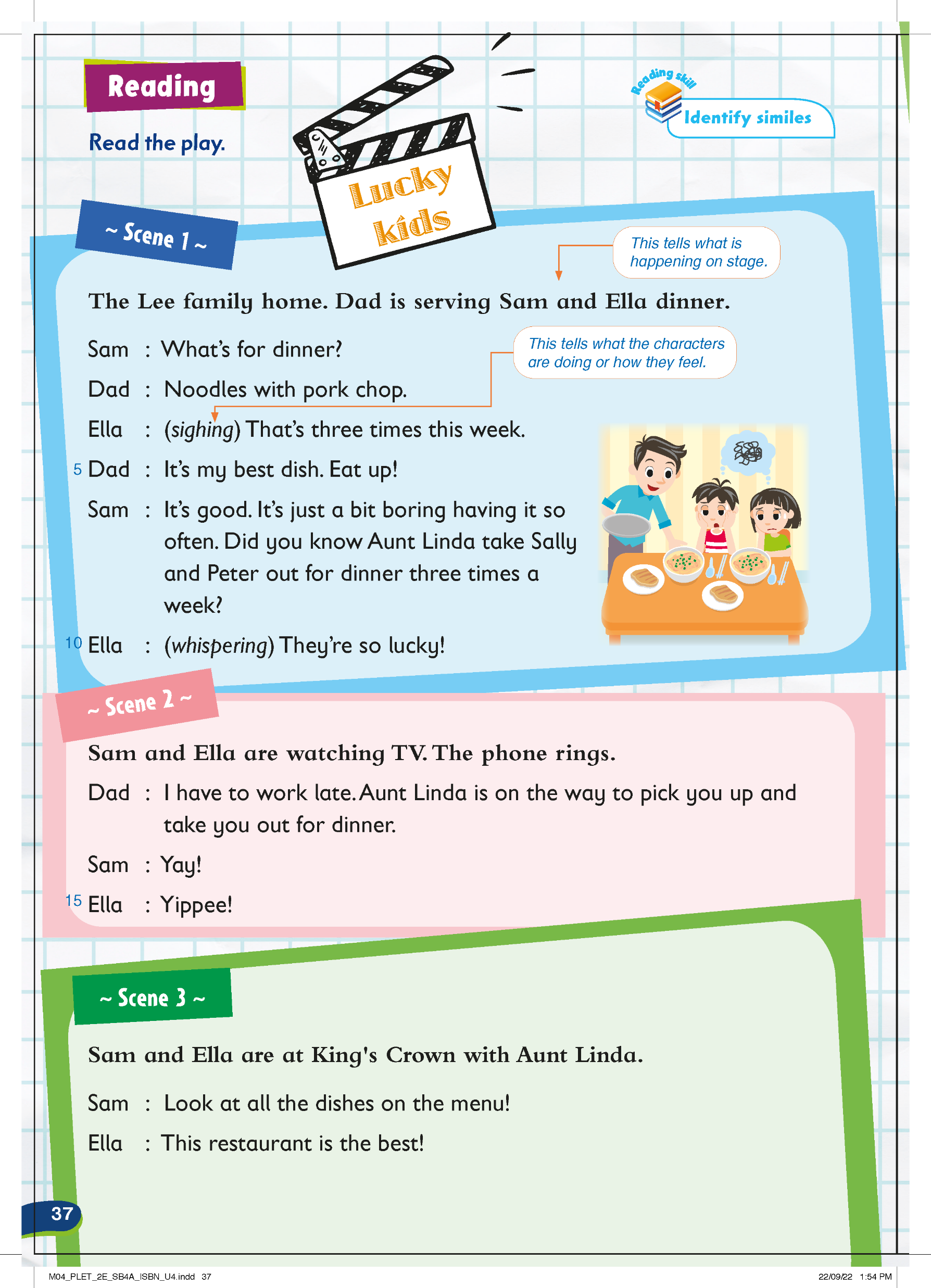 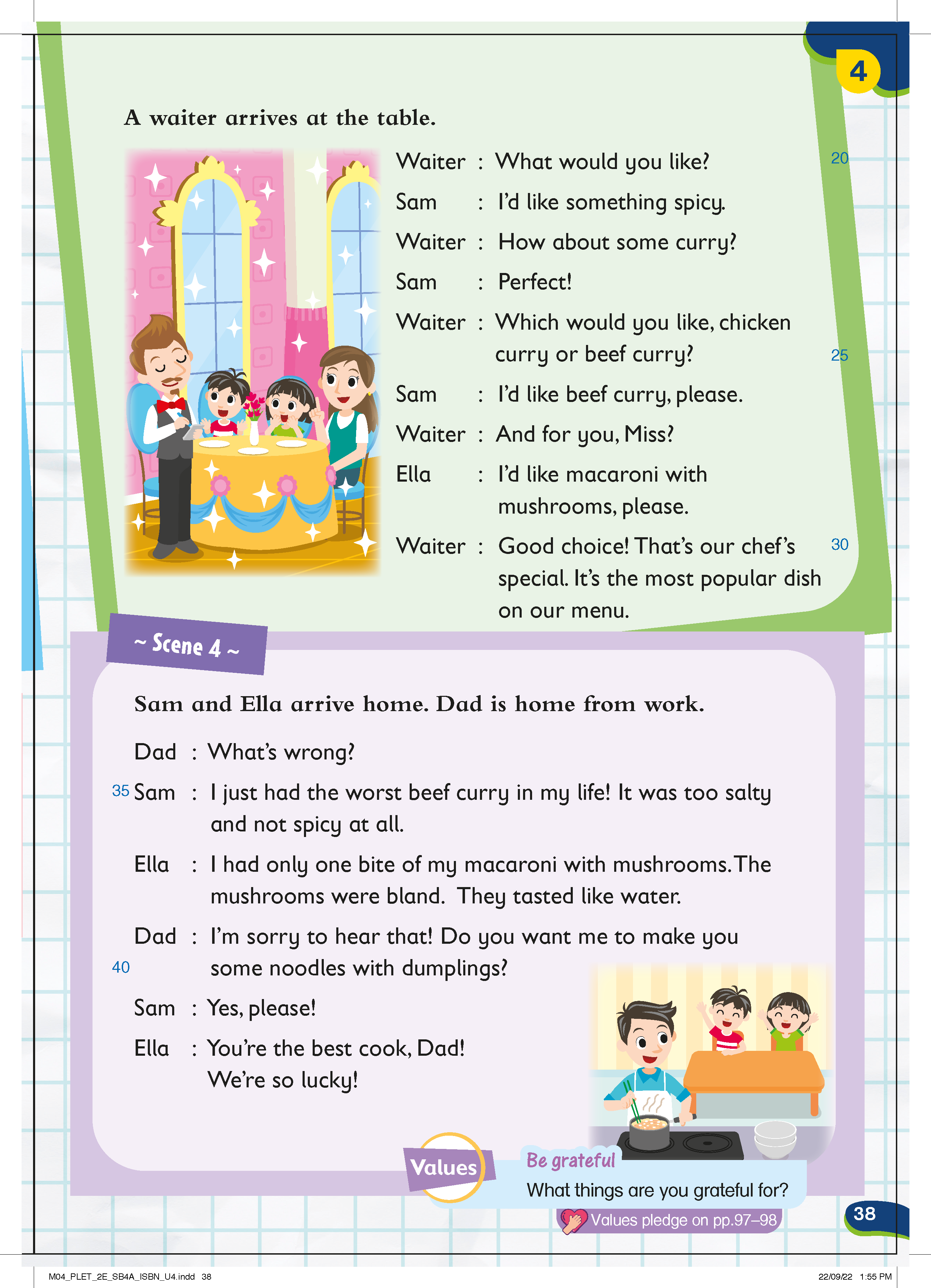 Reading
Pre-reading
Look! This is the Lee family. This is Sam, Ella, and Dad.
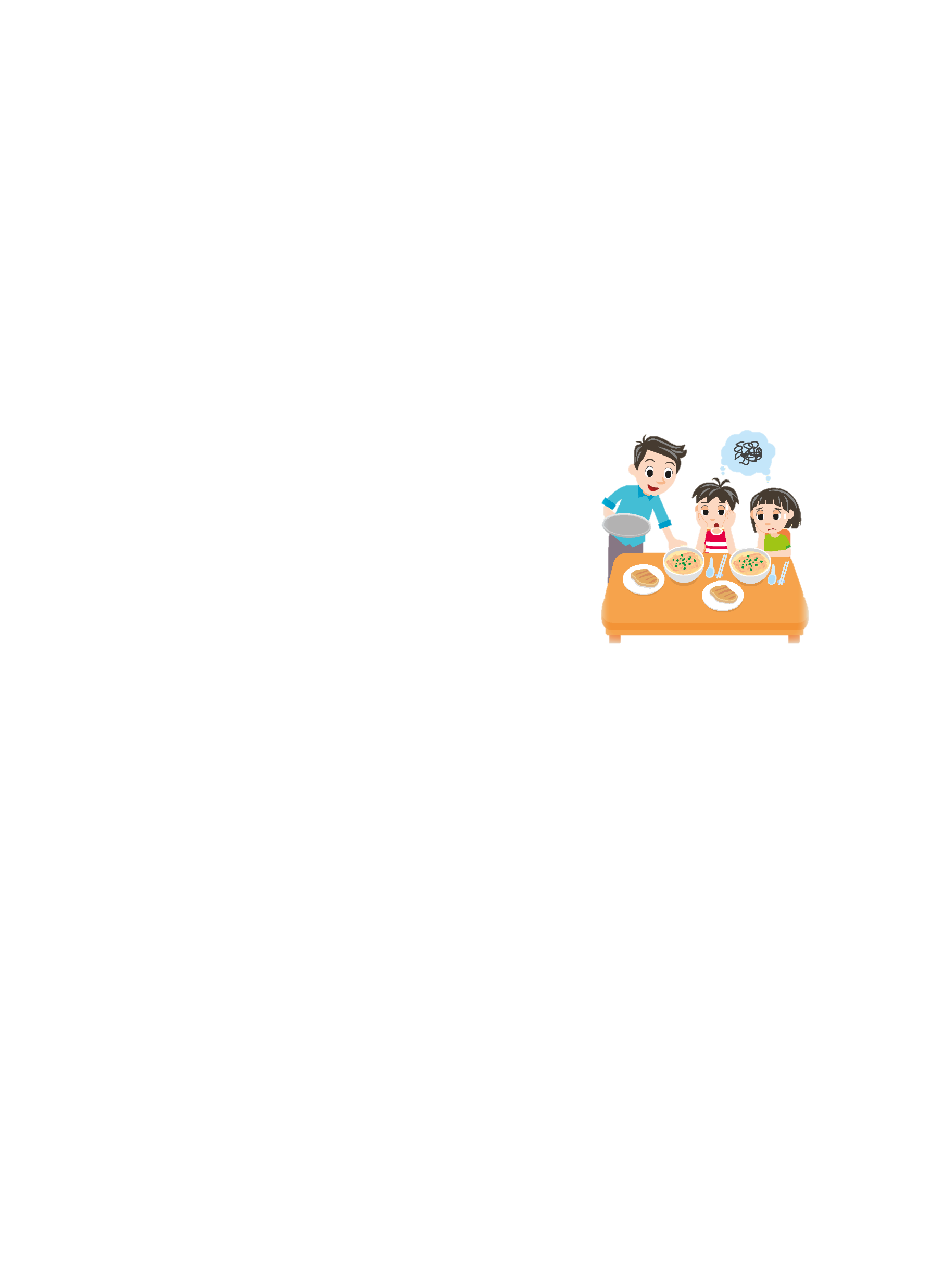 Reading
Pre-reading
They are having dinner at home. What are they having?
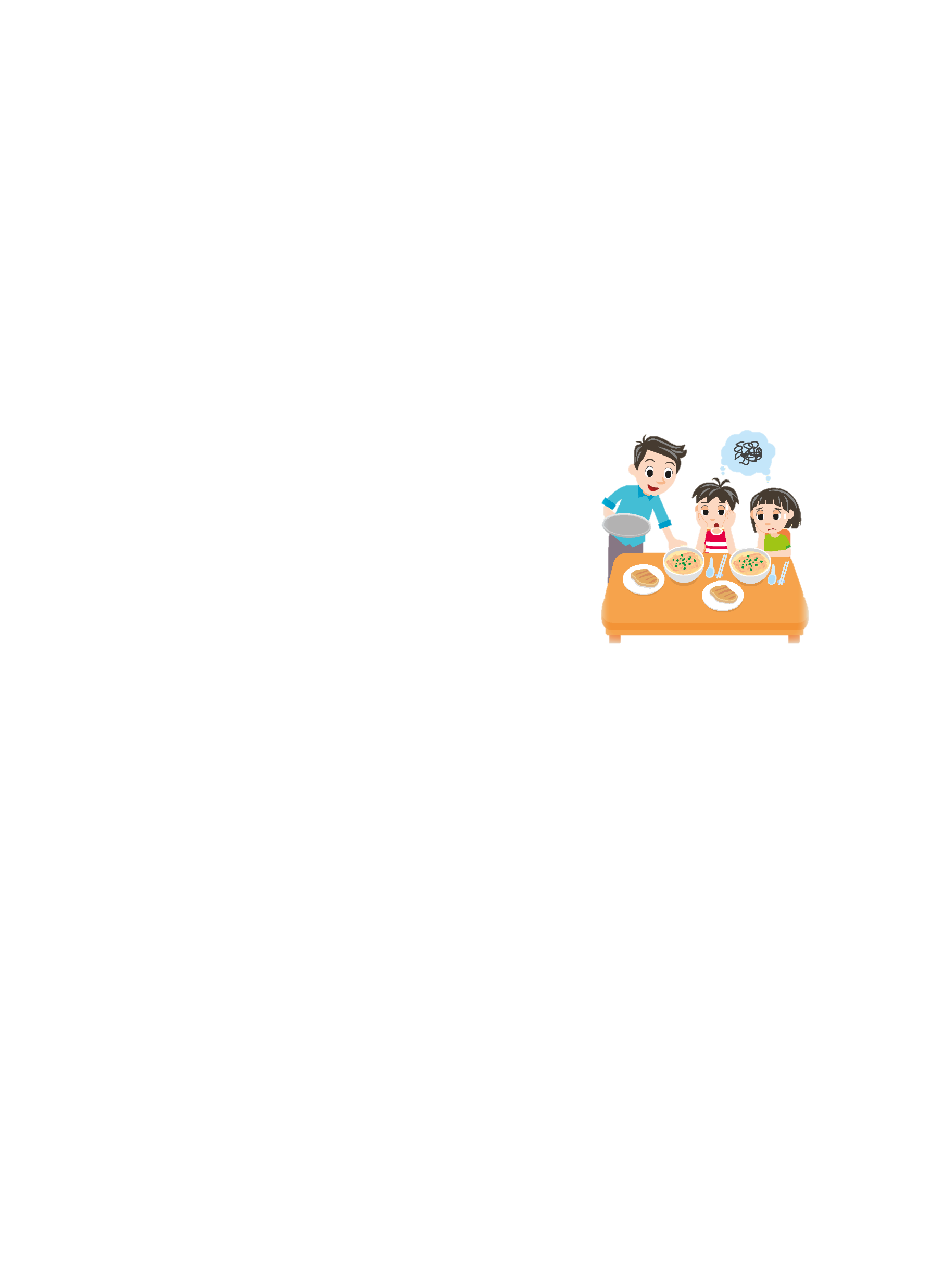 Reading
Pre-reading
Do they look happy?
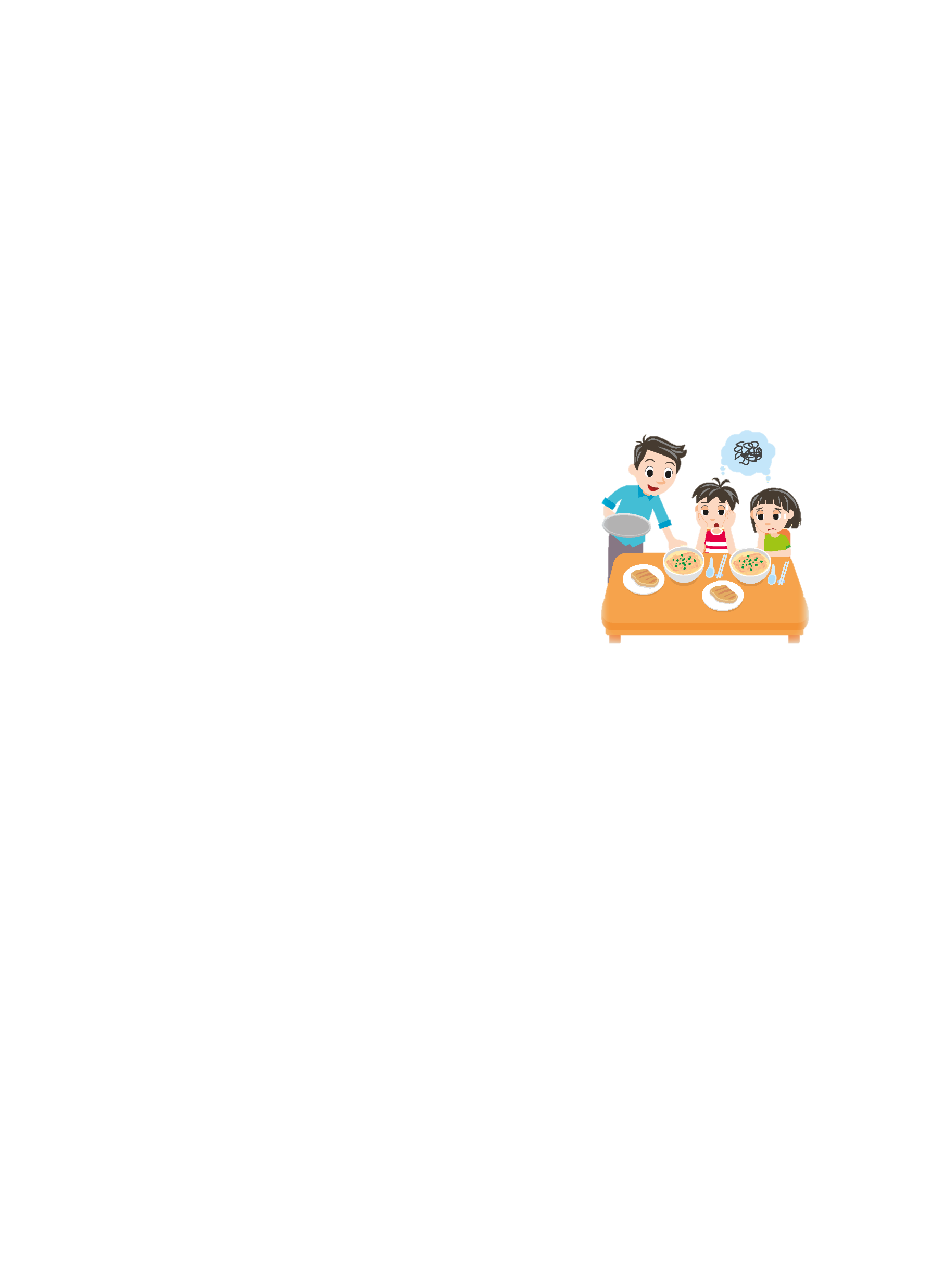 Reading
Pre-reading
How do they feel?
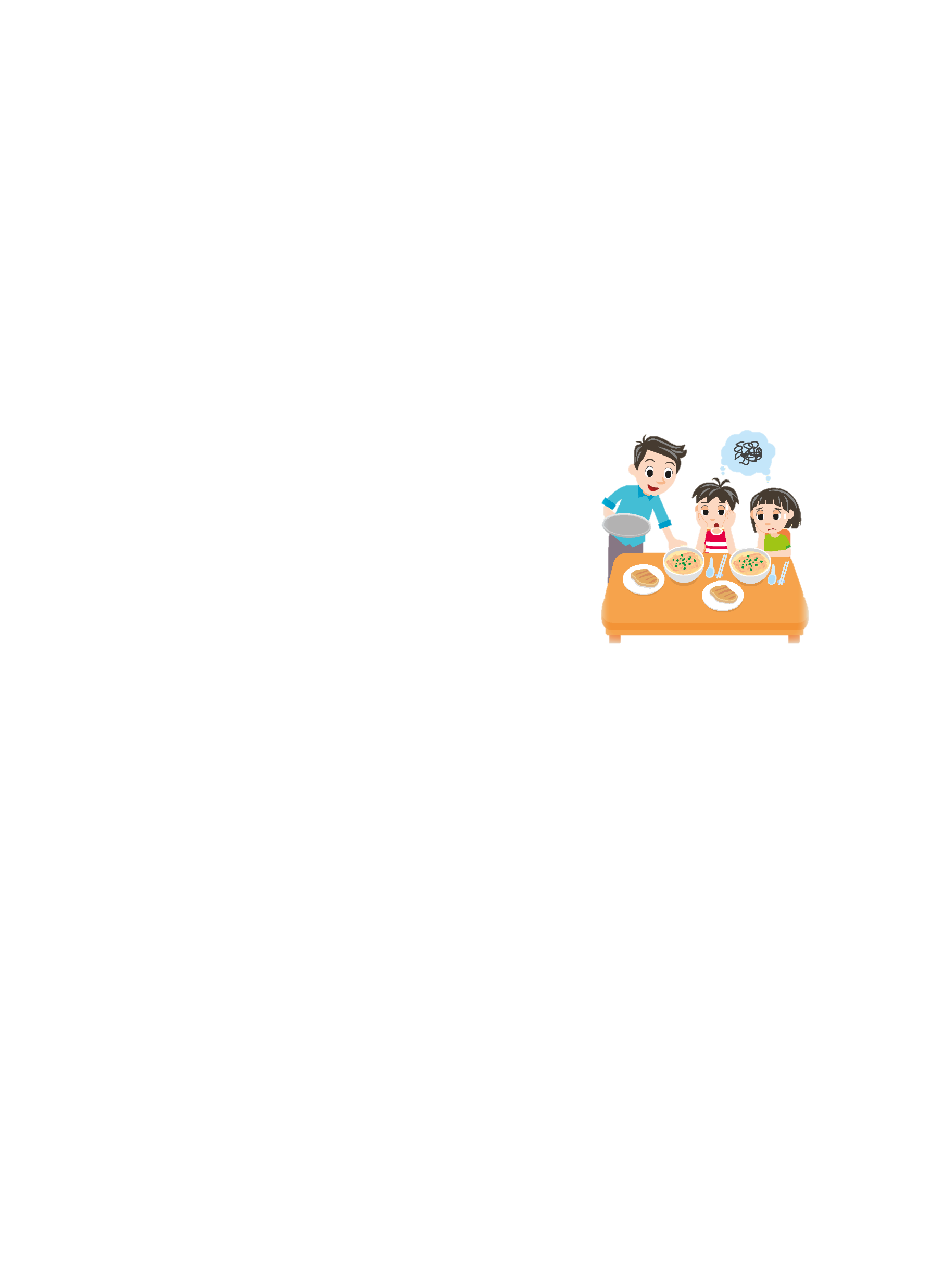 Reading
Pre-reading
Hmm, why aren’t they happy? 
Can you guess? Do they want to eat at home?
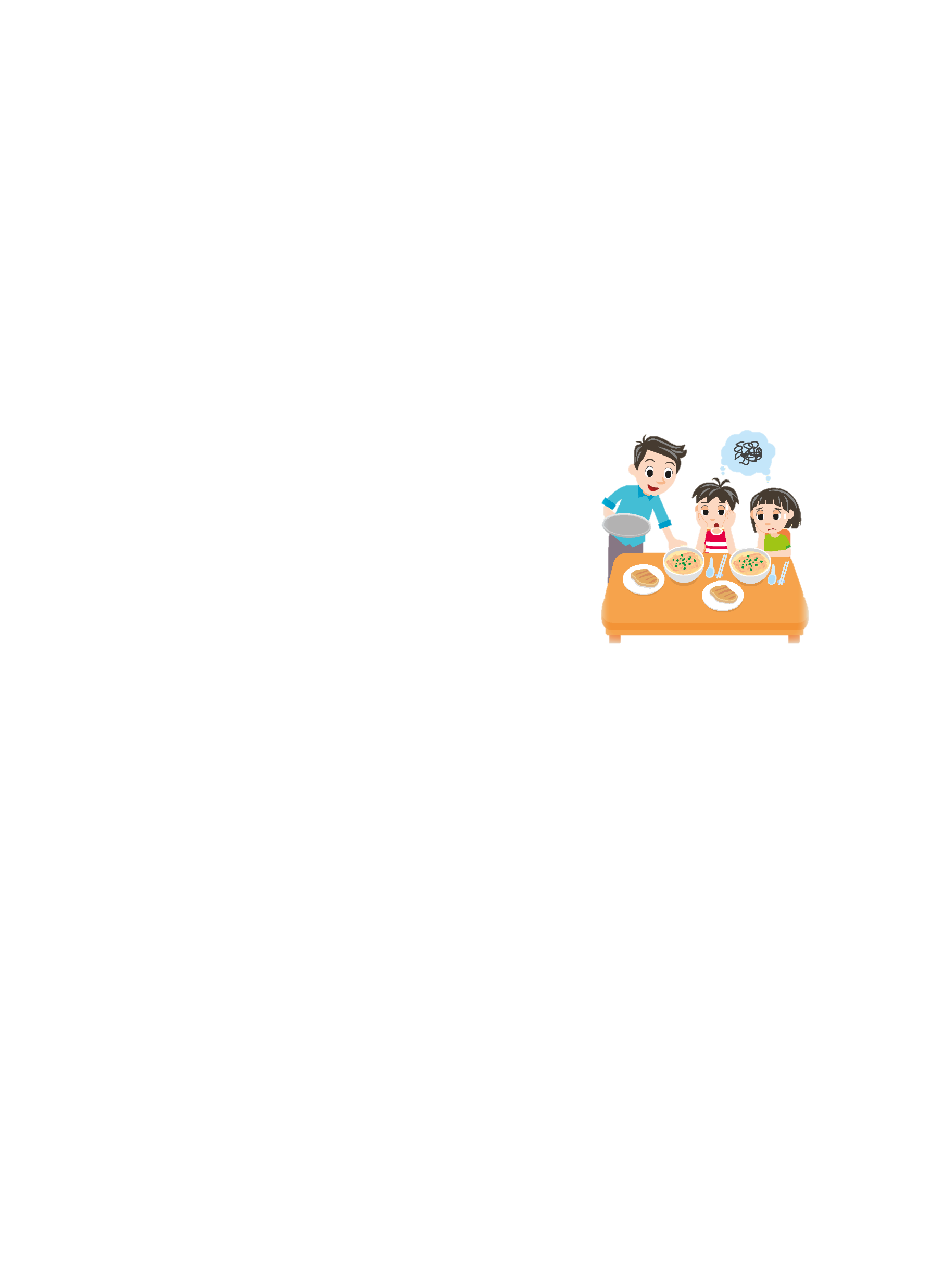 Reading
Pre-reading
Look! Sam and Ella are out for dinner. Do they look happy?
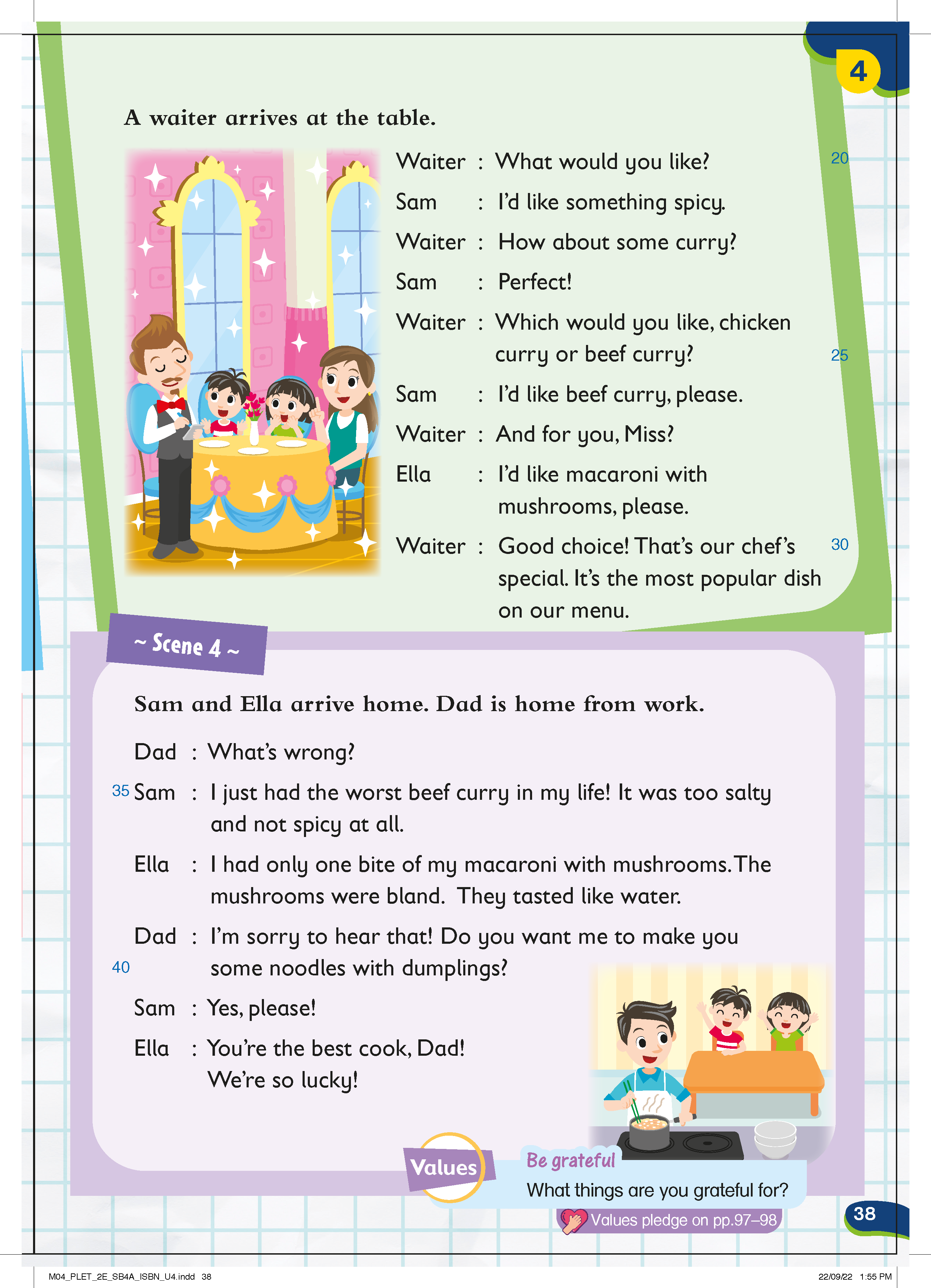 Reading
Pre-reading
Why are they happy? Can you guess? 
Do you think they had a good meal at the restaurant?
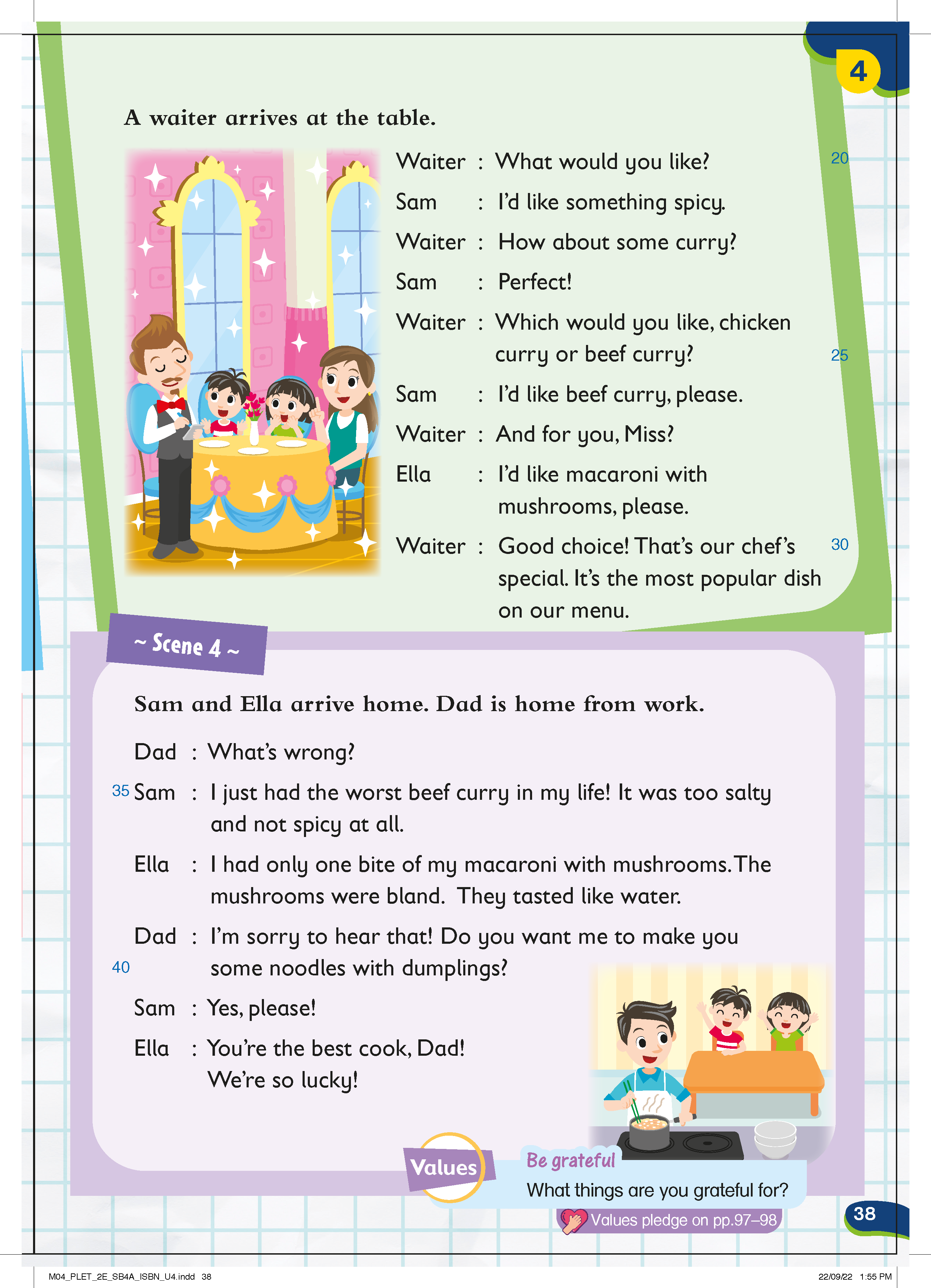 Reading
Pre-reading
Now Sam and Ella are at home for dinner. Do they look happy?
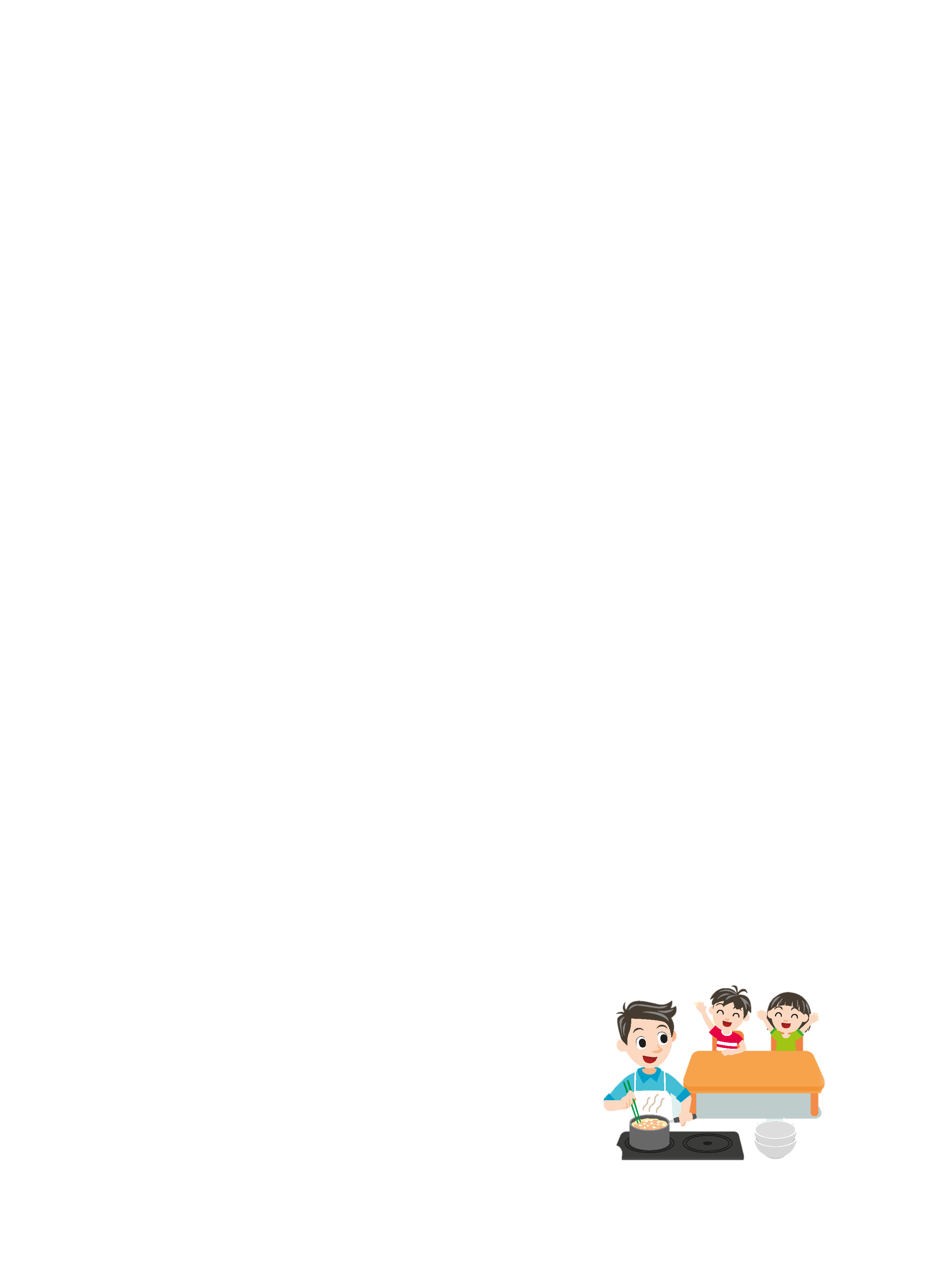 Reading
Pre-reading
They don’t look sad or bored anymore!
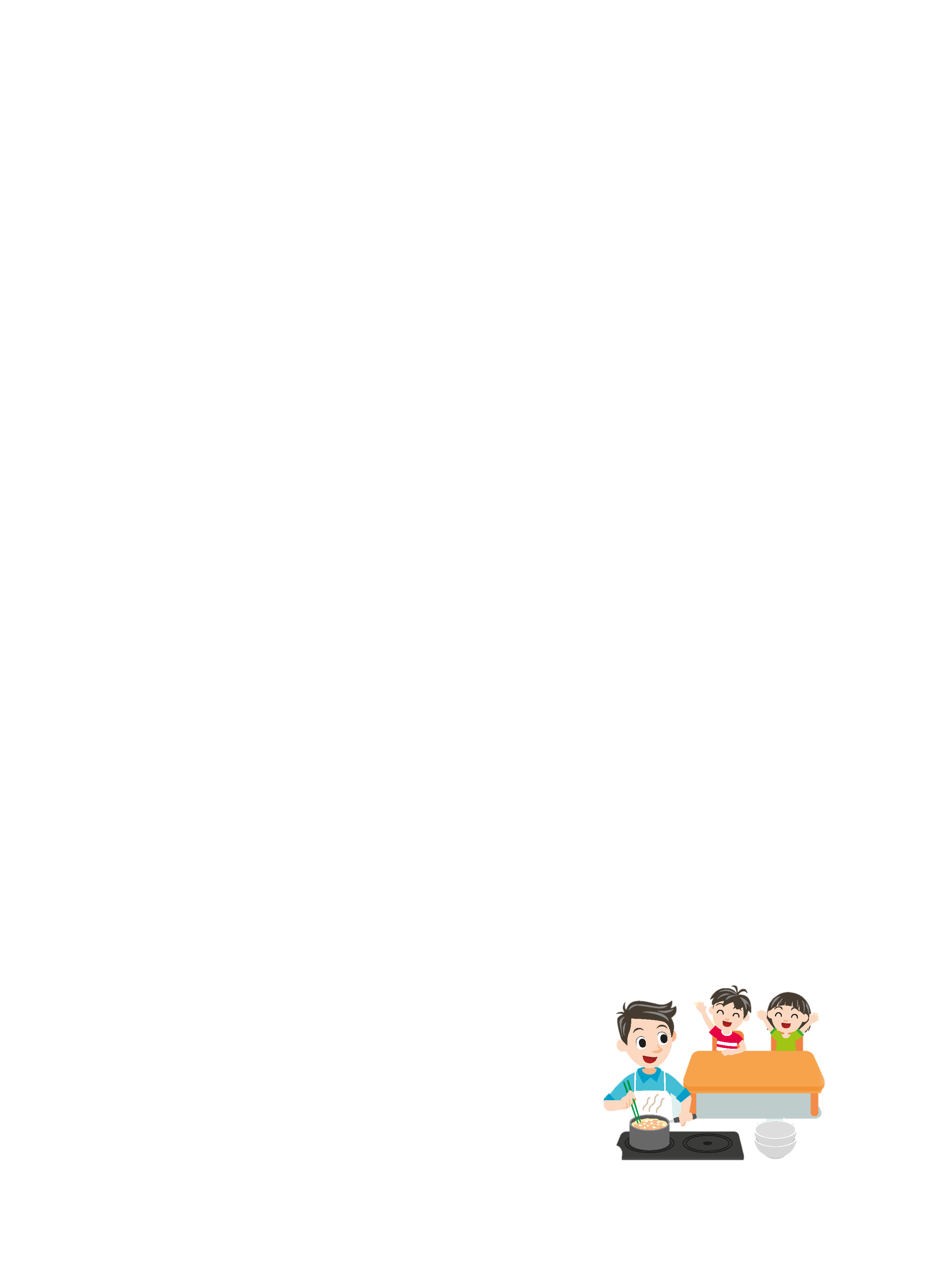 Reading
Pre-reading
What happened to Sam and Ella at the restaurant? Let’s read the play!
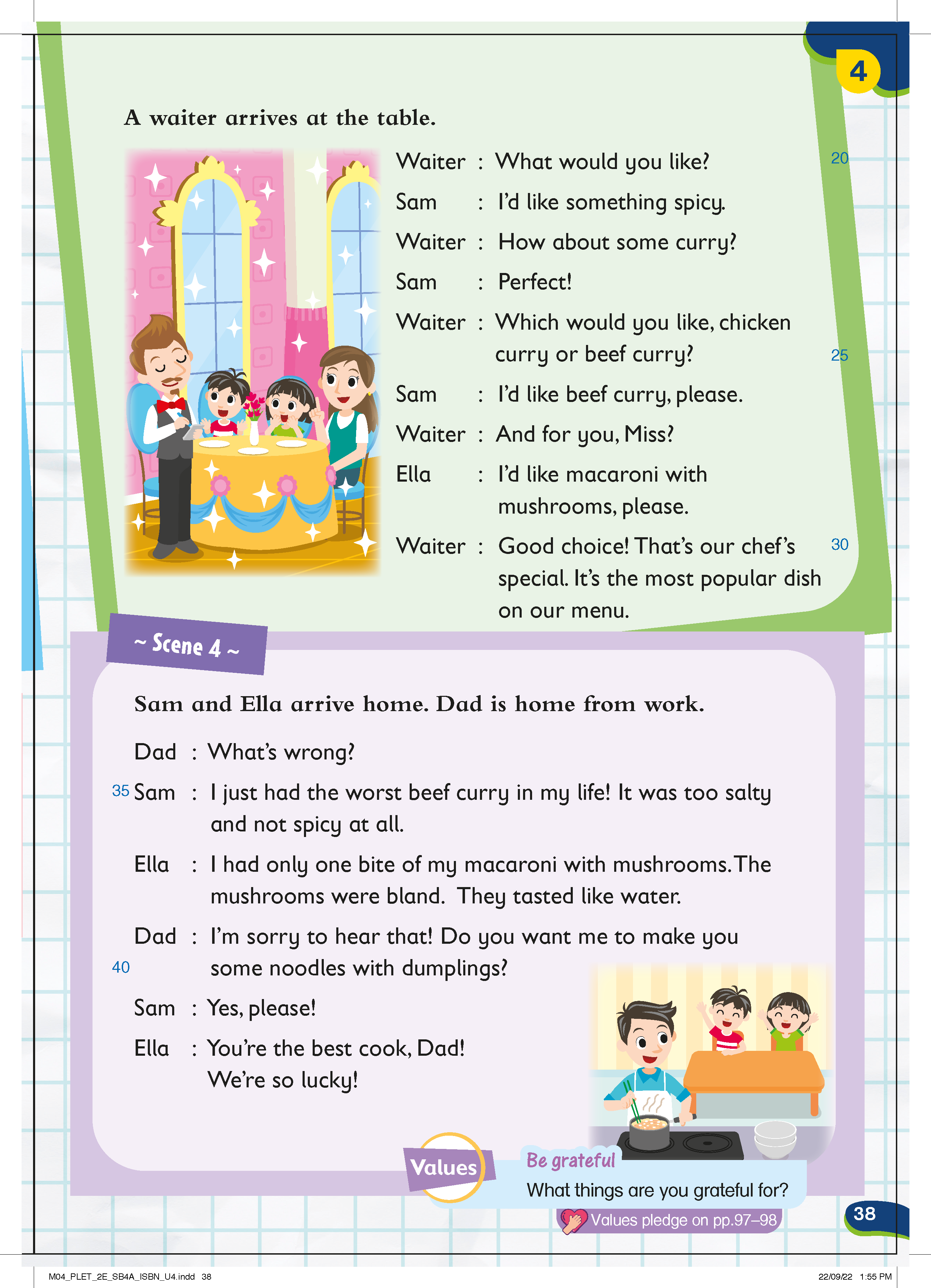 Reading
Pre-reading
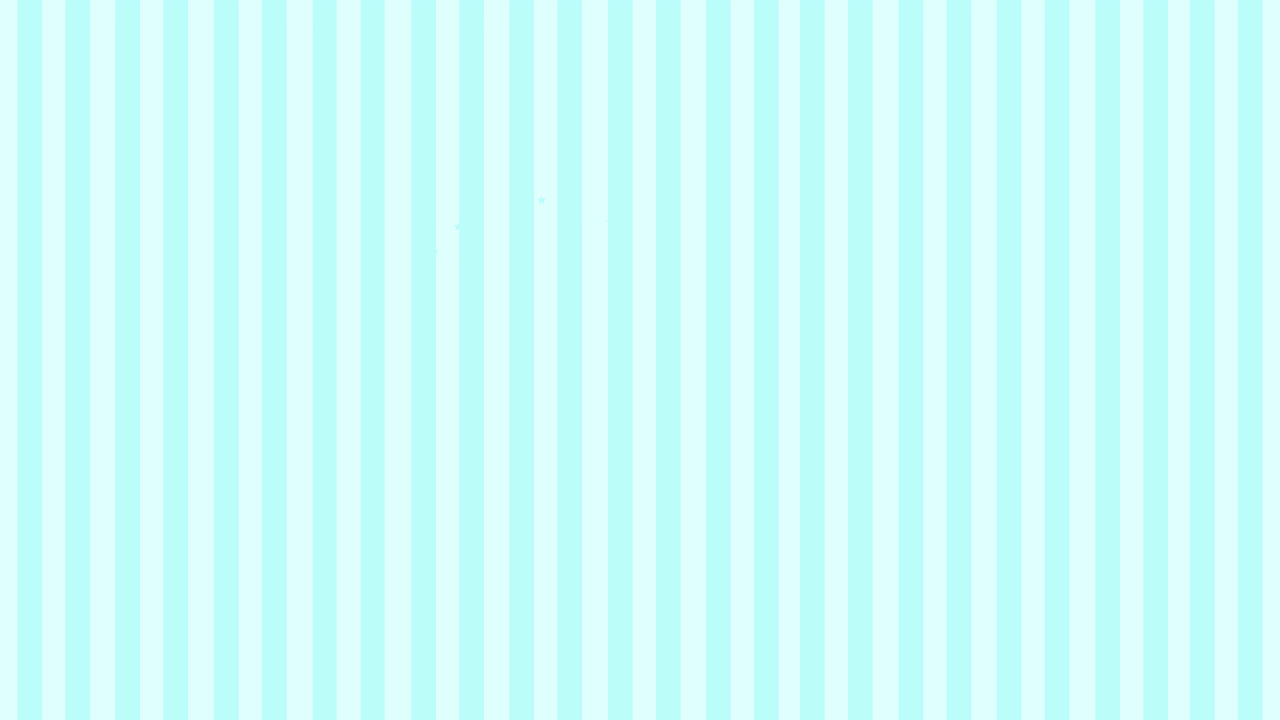 Reading
Now let’s read the play to find out what happened at the restaurant.
What happened to Sam and Ella at the restaurant? Let’s read the play!
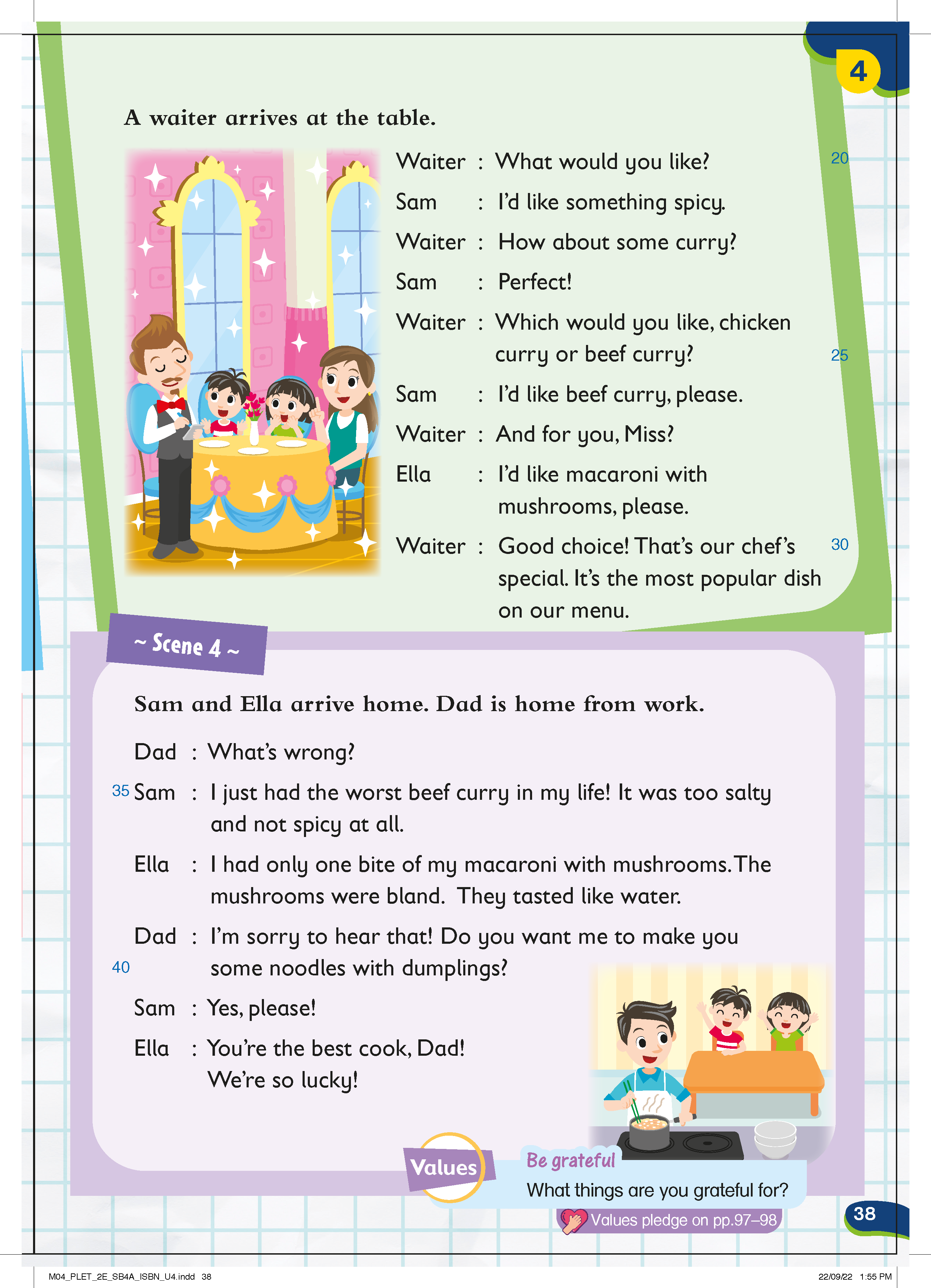 Reading
Pre-reading
What are the Lee family having for dinner?
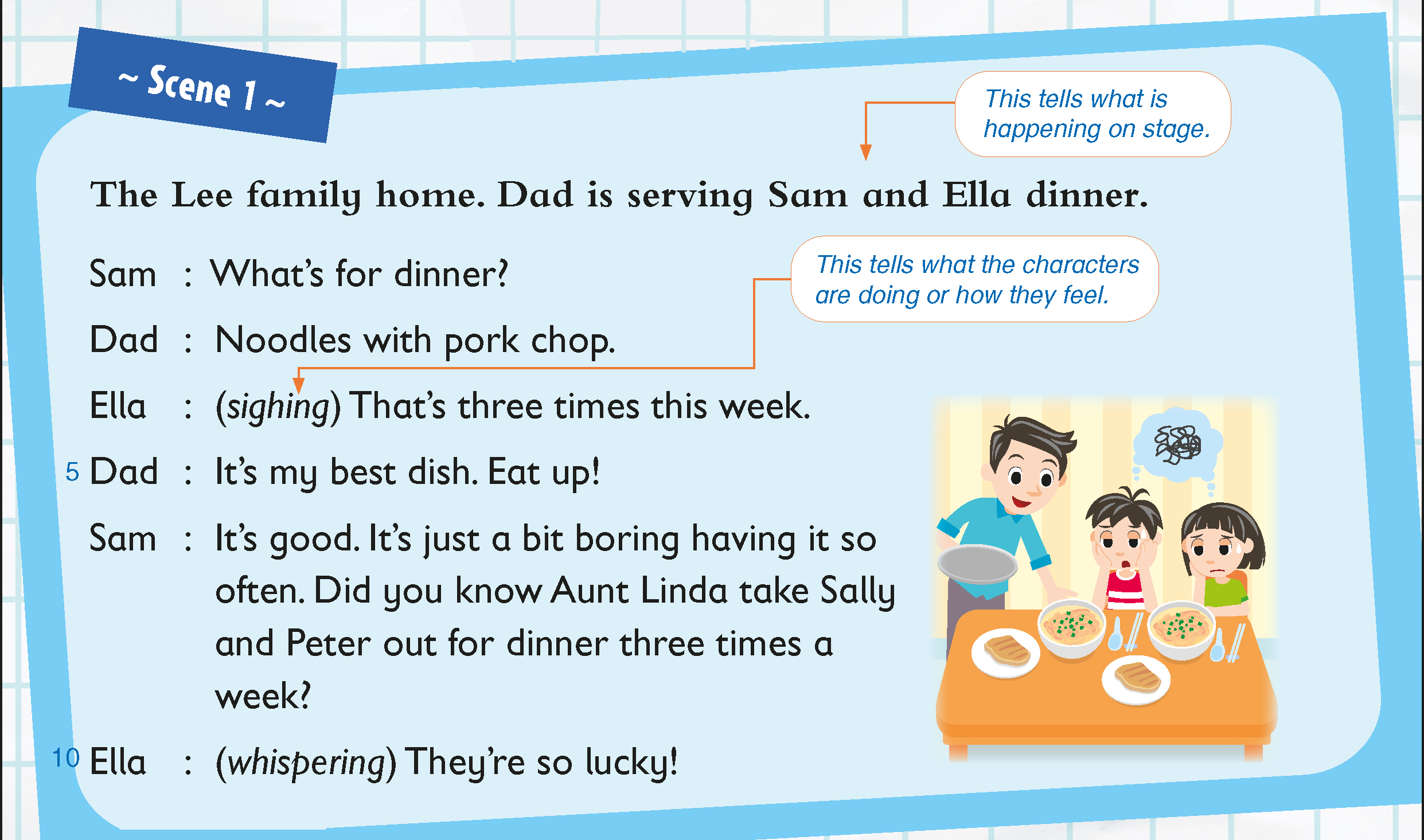 Reading
Pre-reading
It’s Dad’s best dish. Does it taste good?
Which sentence tells us this?
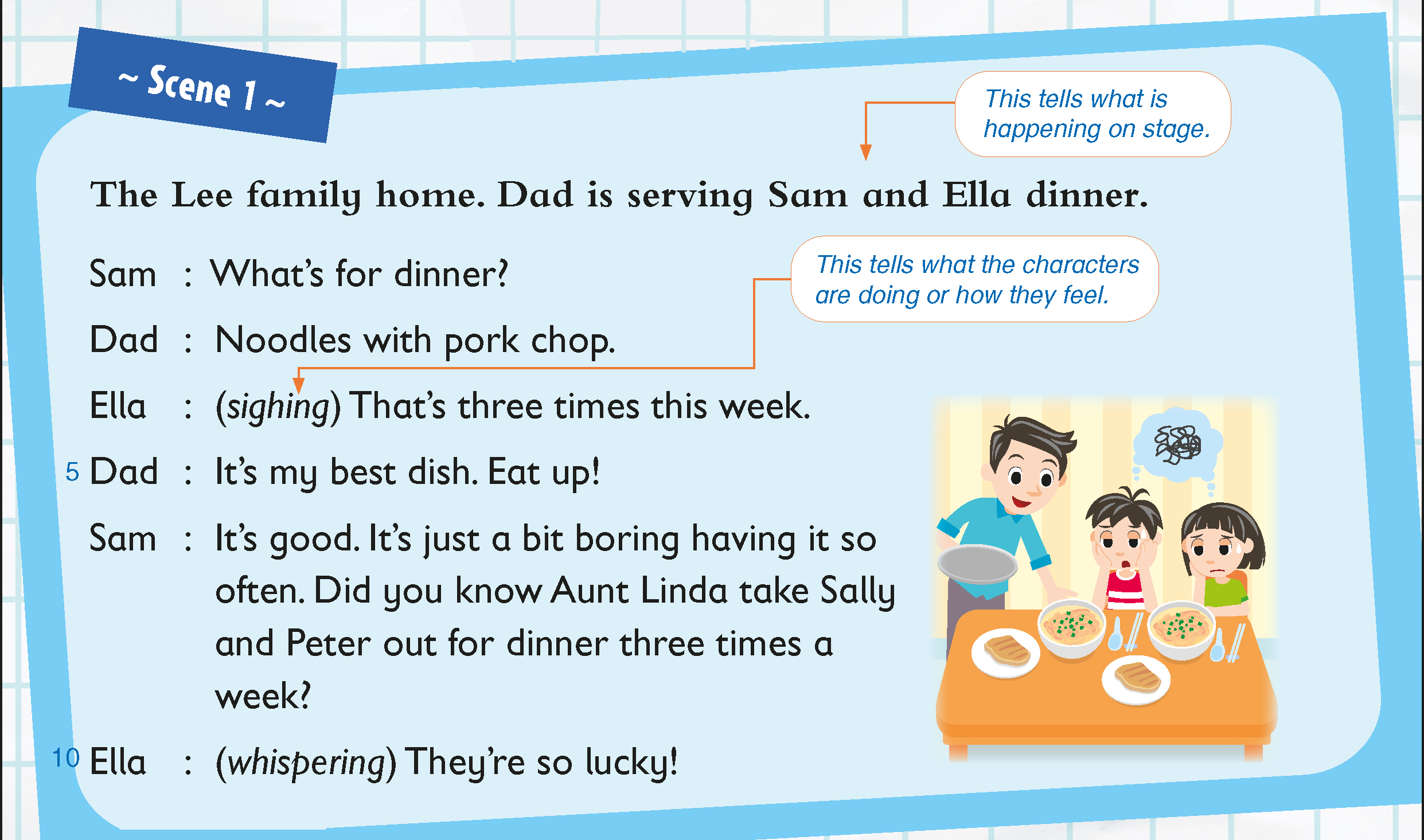 Reading
Pre-reading
But why aren’t Ella and Sam happy?
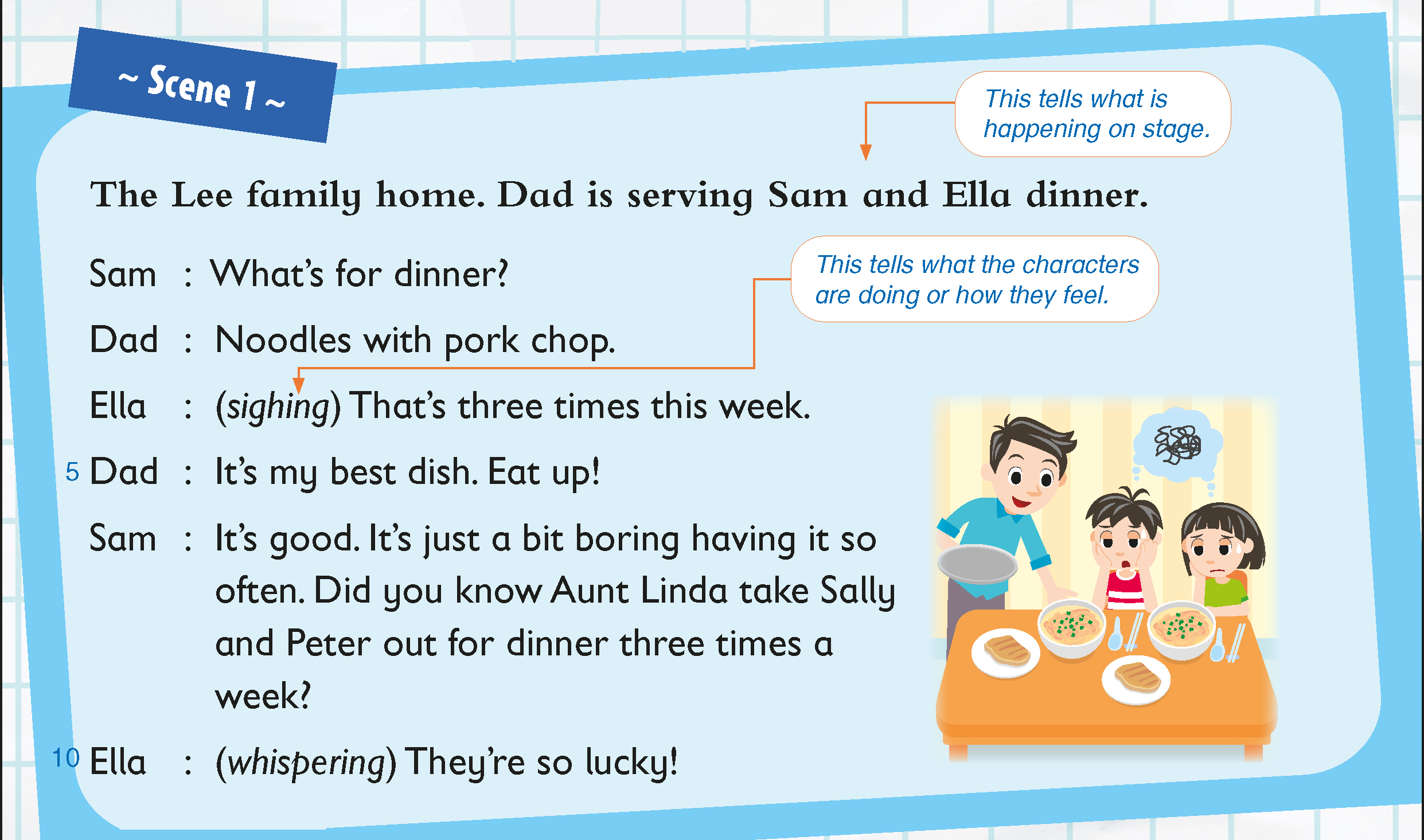 Reading
Pre-reading
How many times did they have the dish?
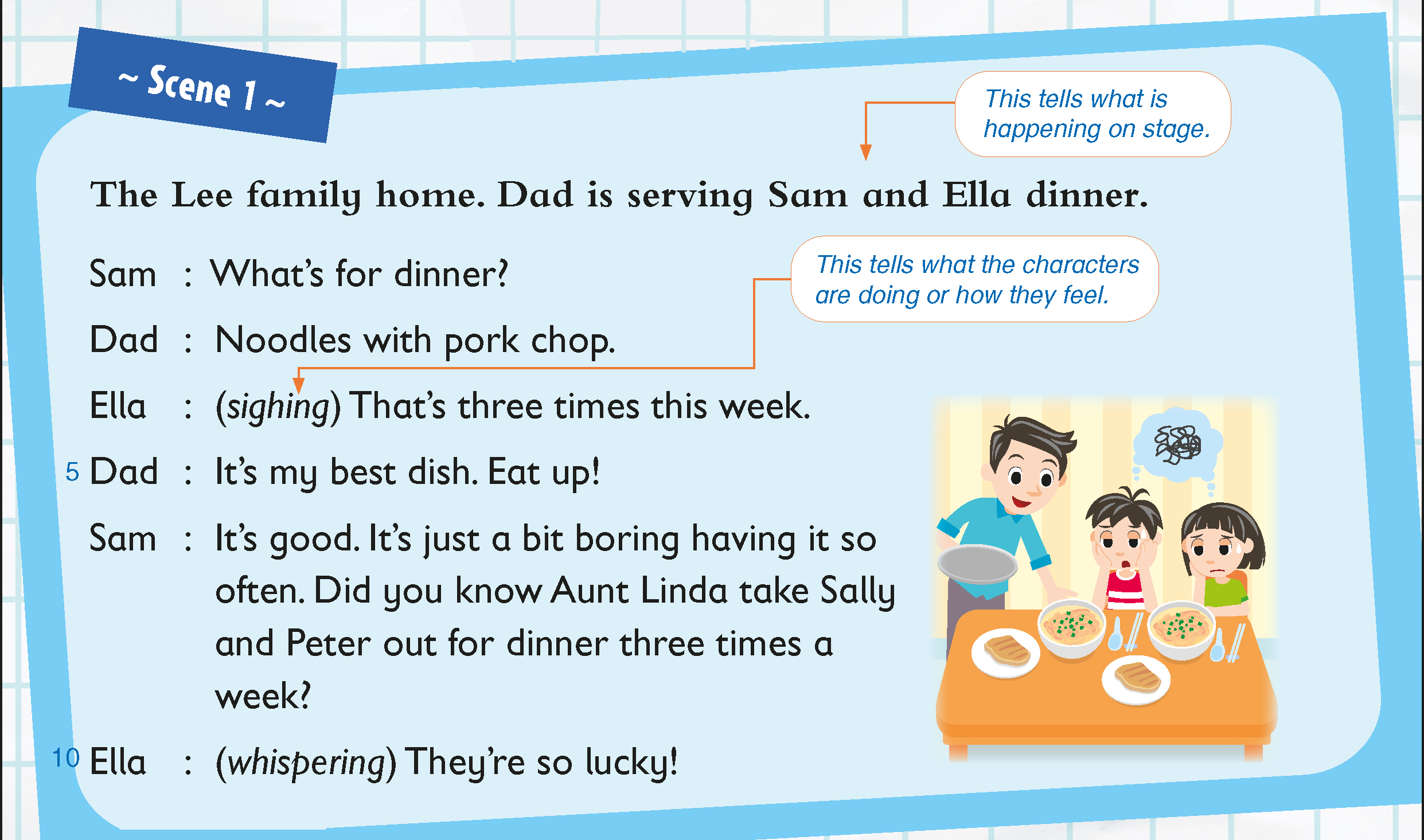 Reading
Pre-reading
What do they want to do instead?
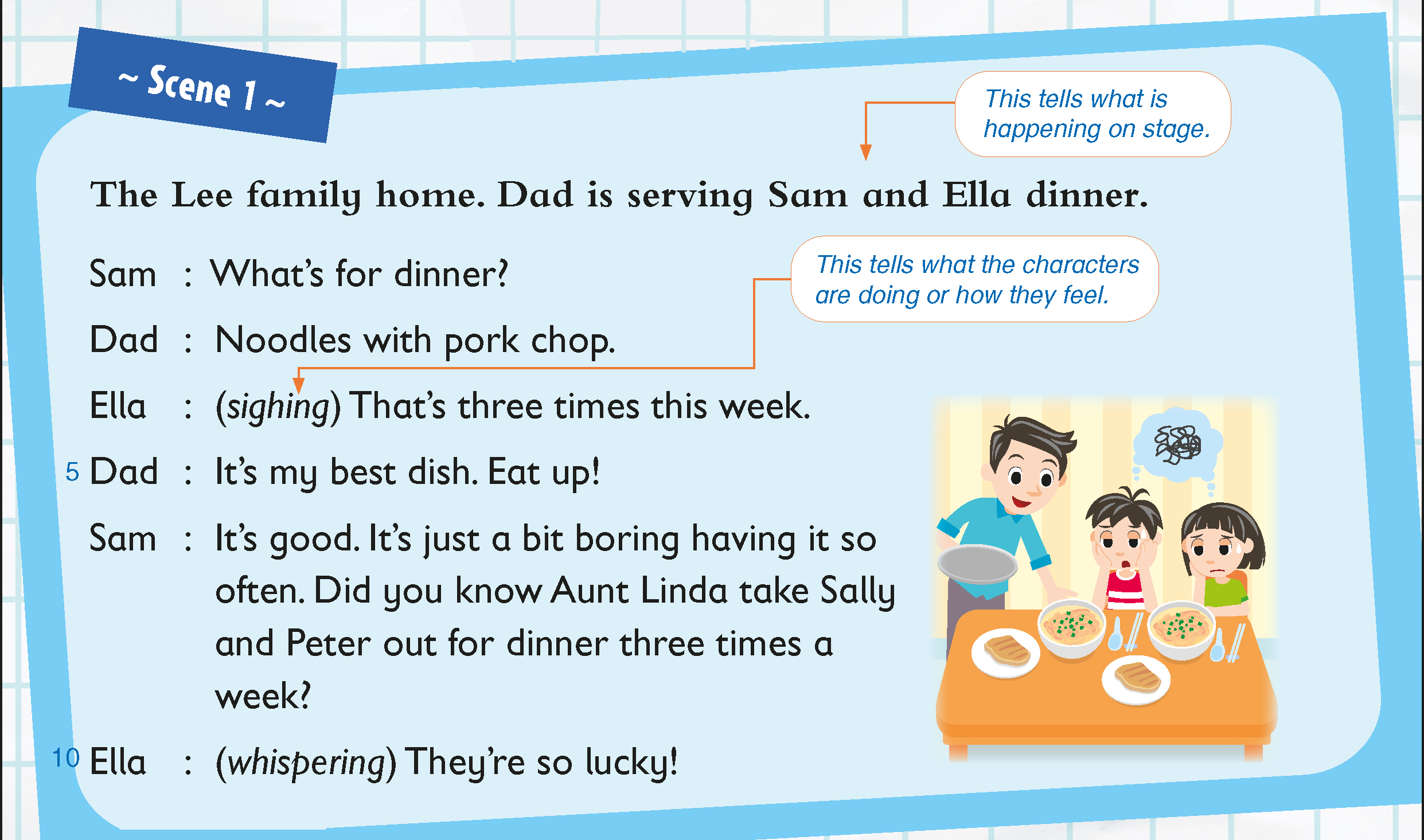 Reading
Pre-reading
They think their cousins Sally and Peter are lucky, because 
Aunt Linda takes them out for dinner three times a week!
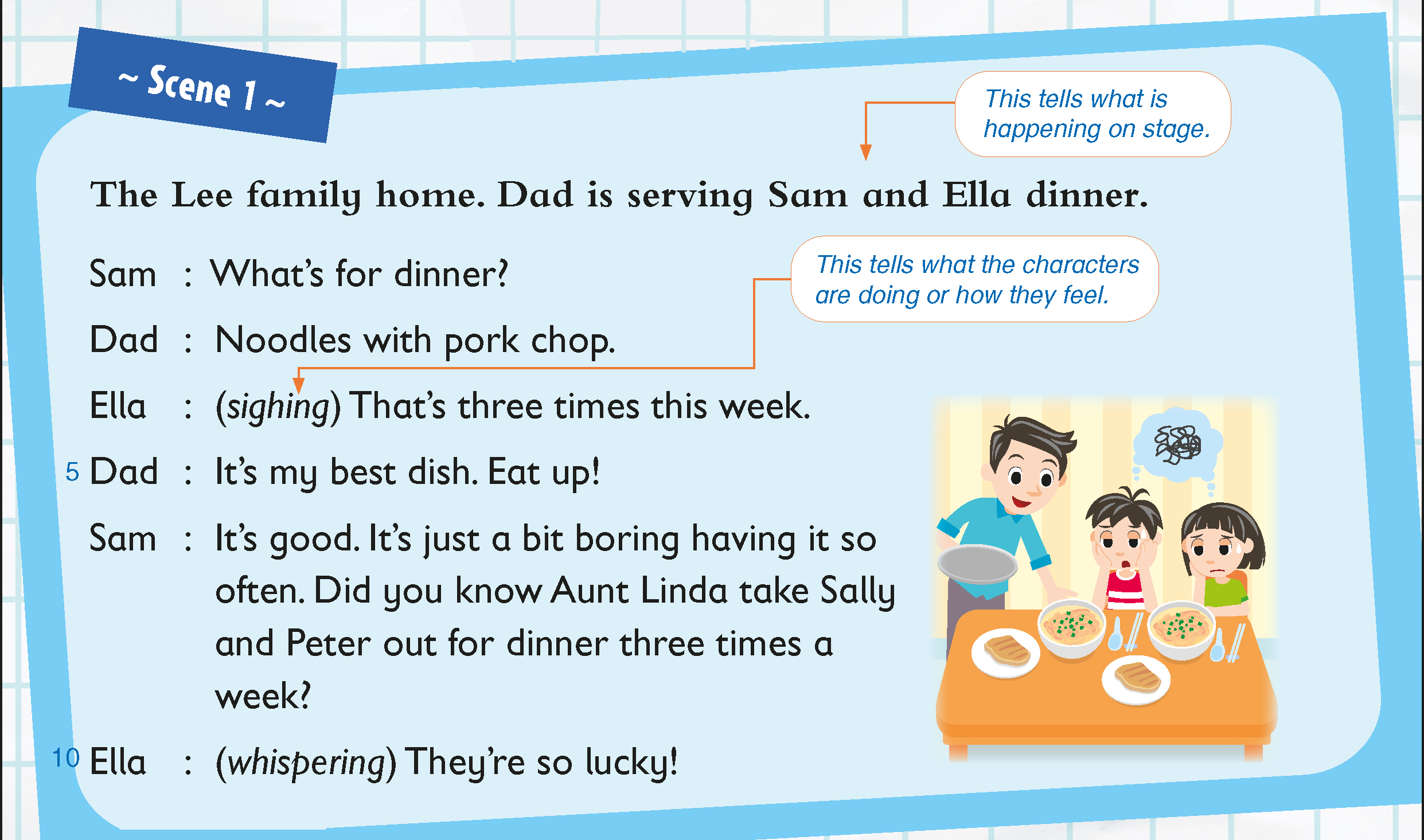 Reading
Pre-reading
Sam and Ella say Yay! and Yippee! How do they feel?
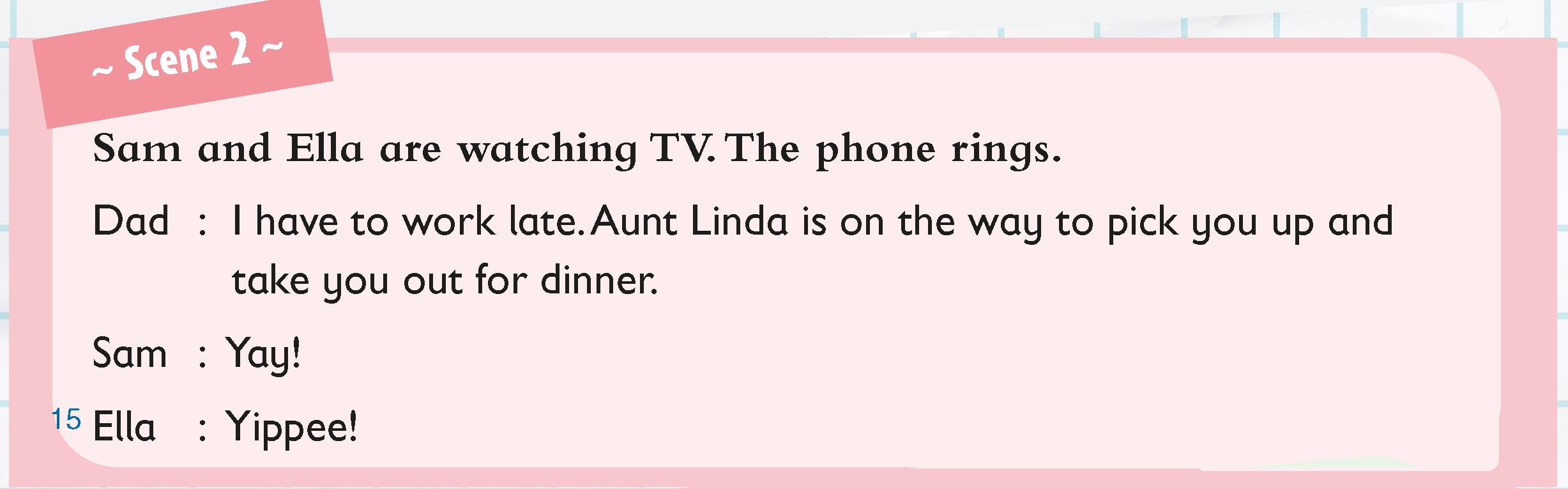 Reading
Pre-reading
Why?
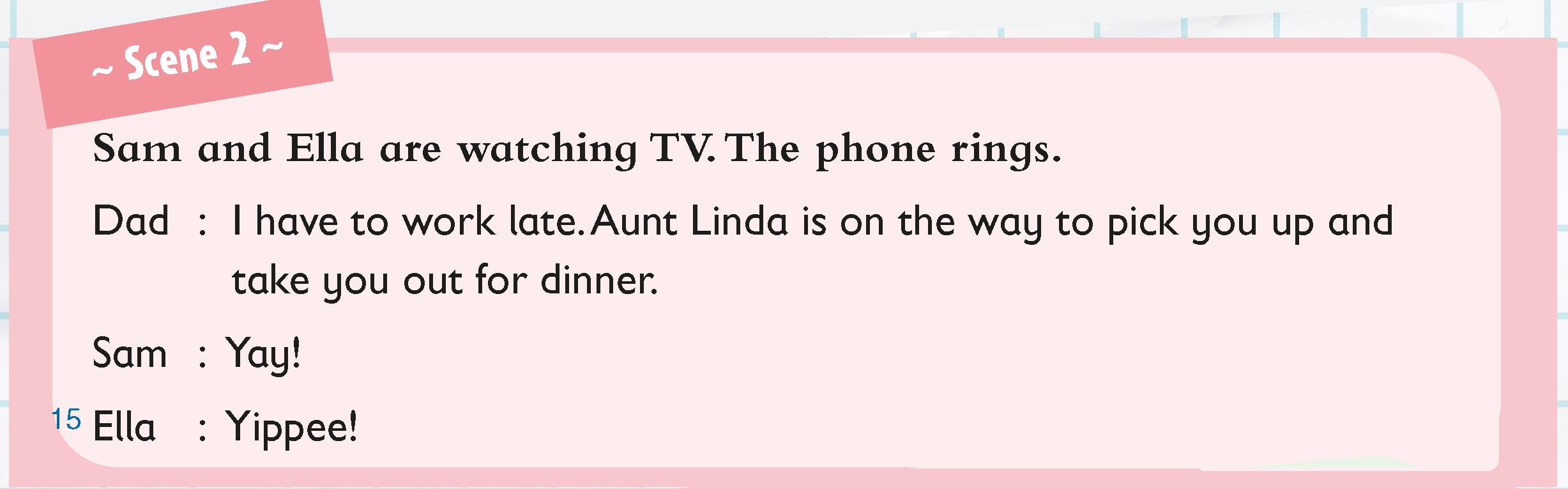 Reading
Pre-reading
Sam and Ella are at a restaurant now. They are happy!
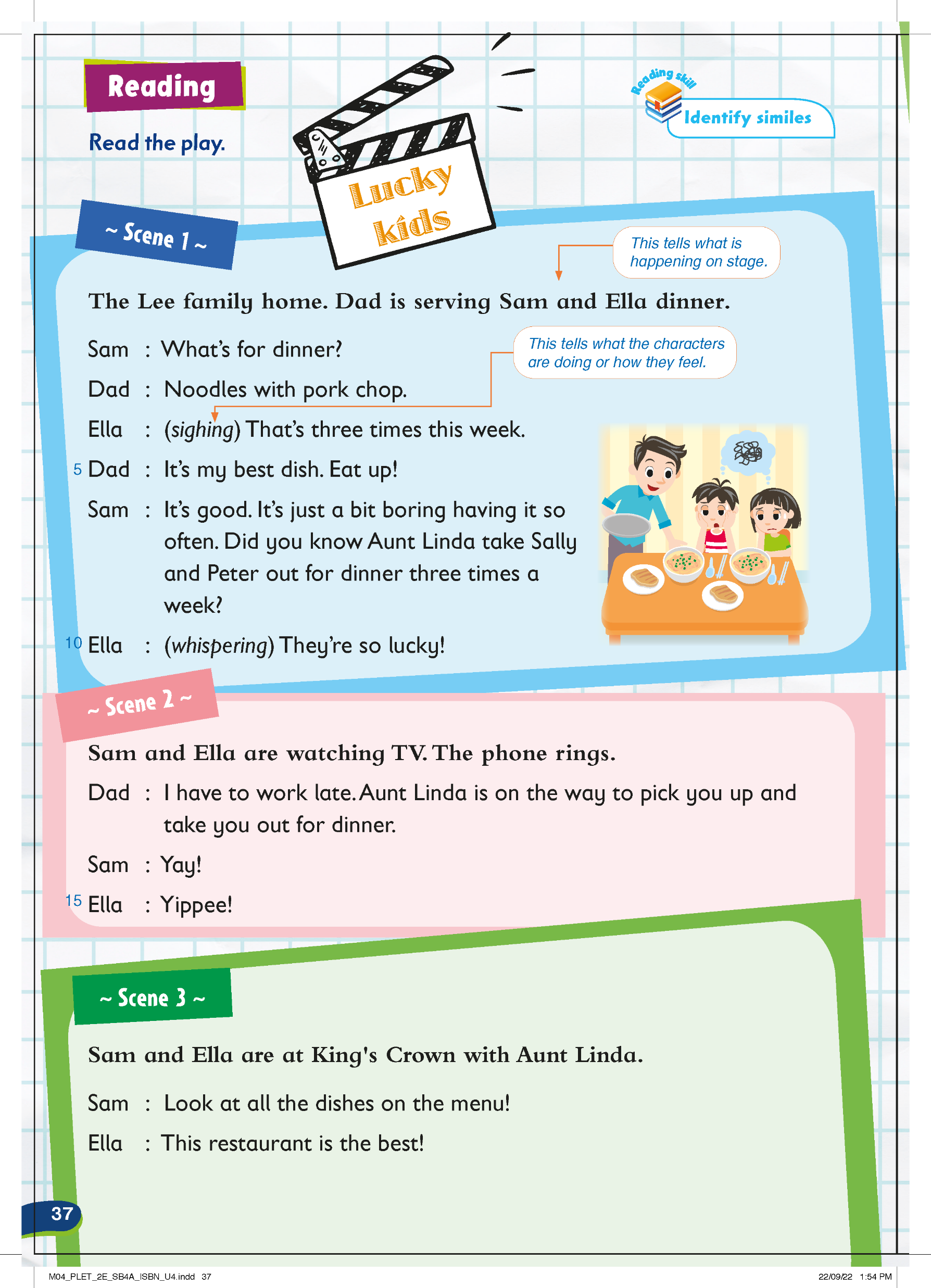 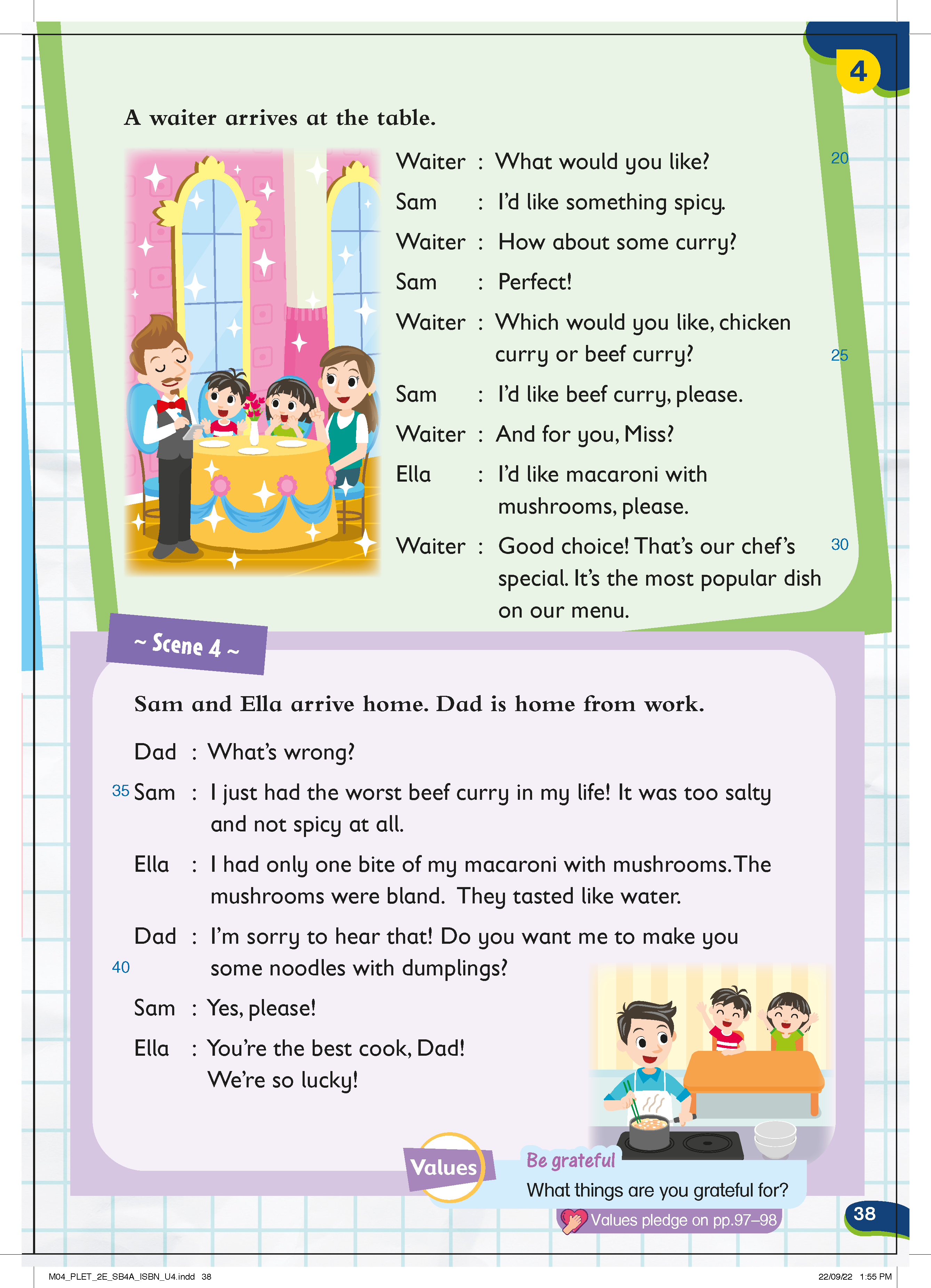 Reading
Pre-reading
What is the restaurant called?
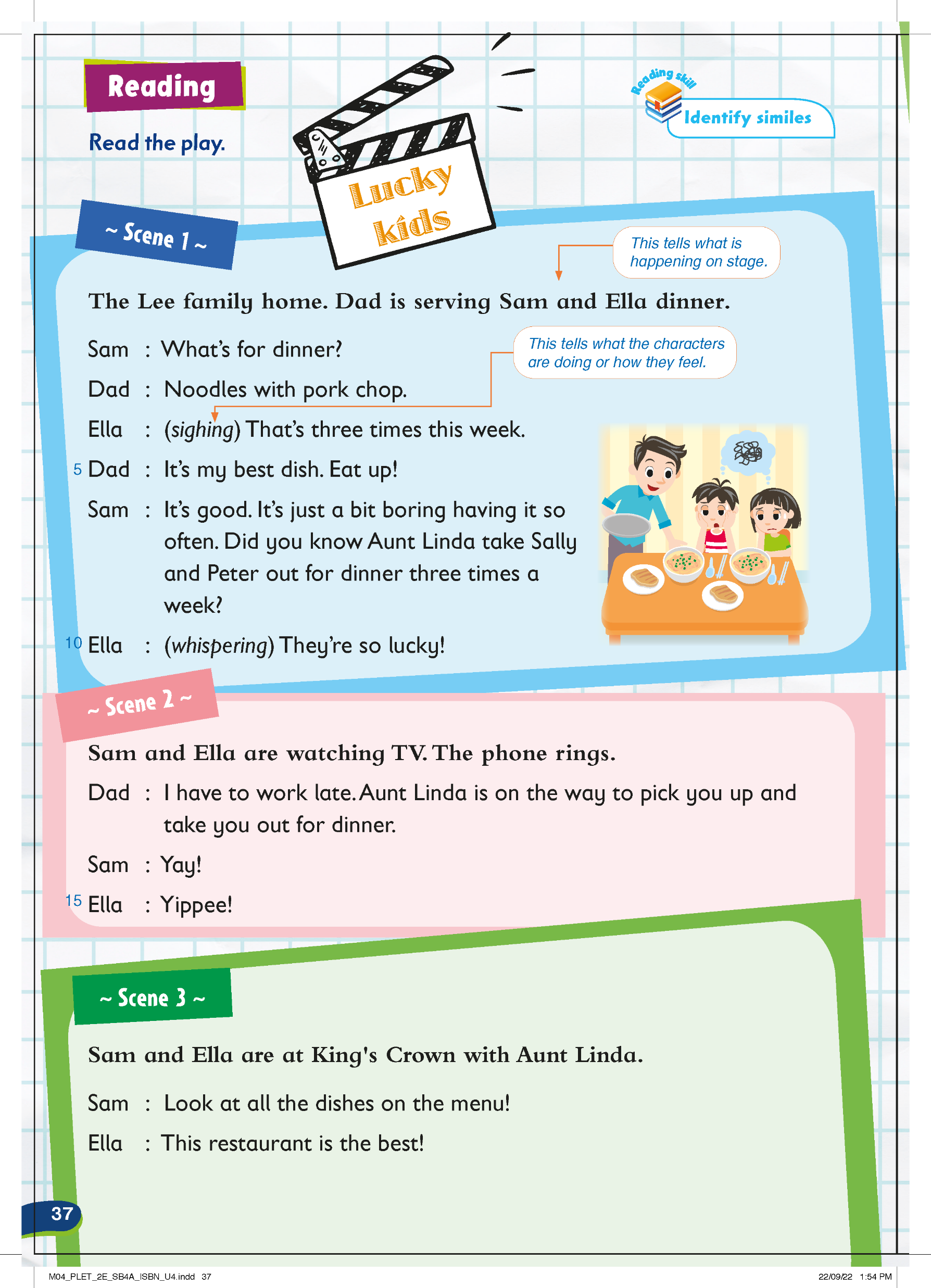 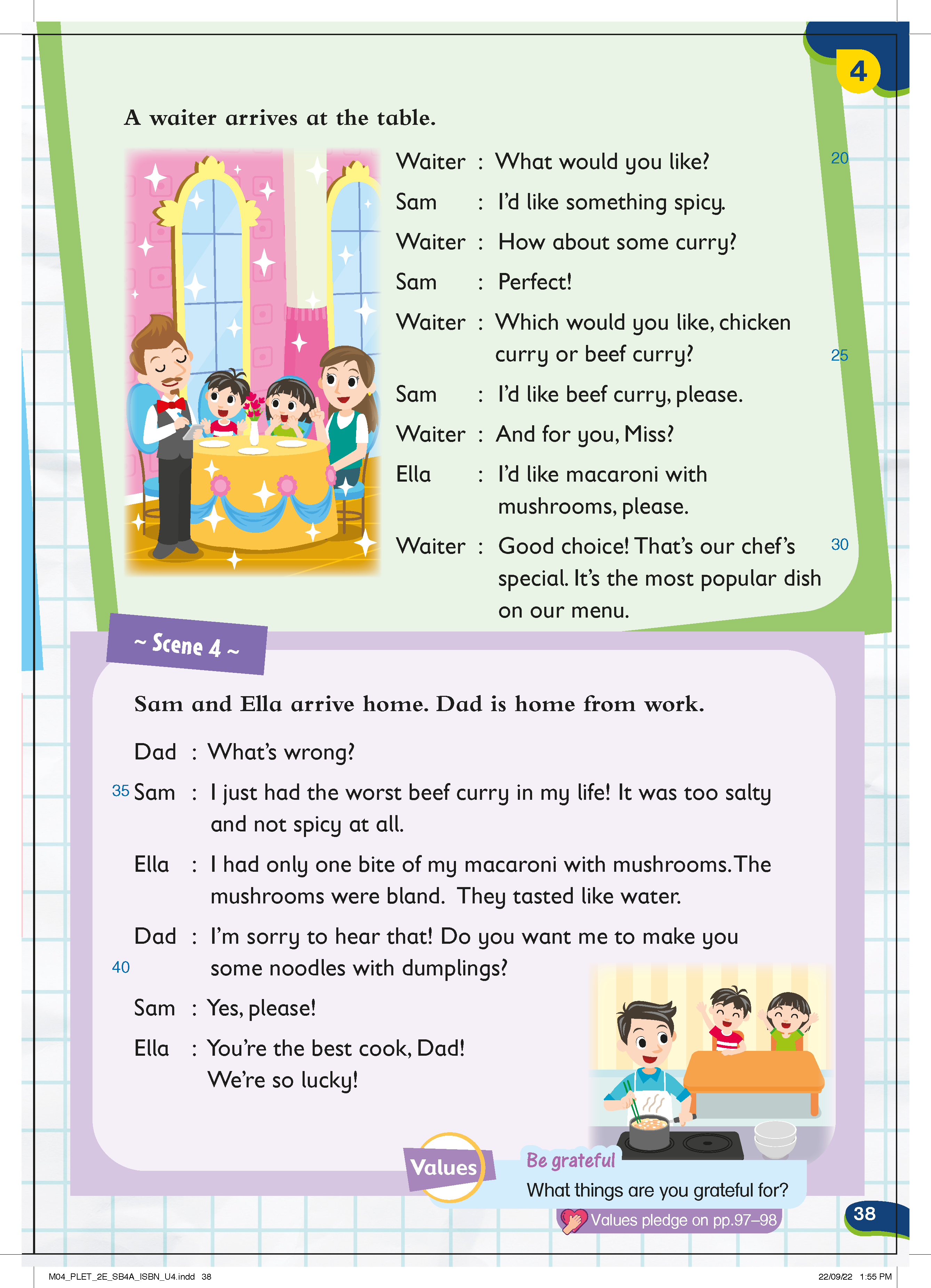 Reading
Pre-reading
What dish does Sam want to eat?
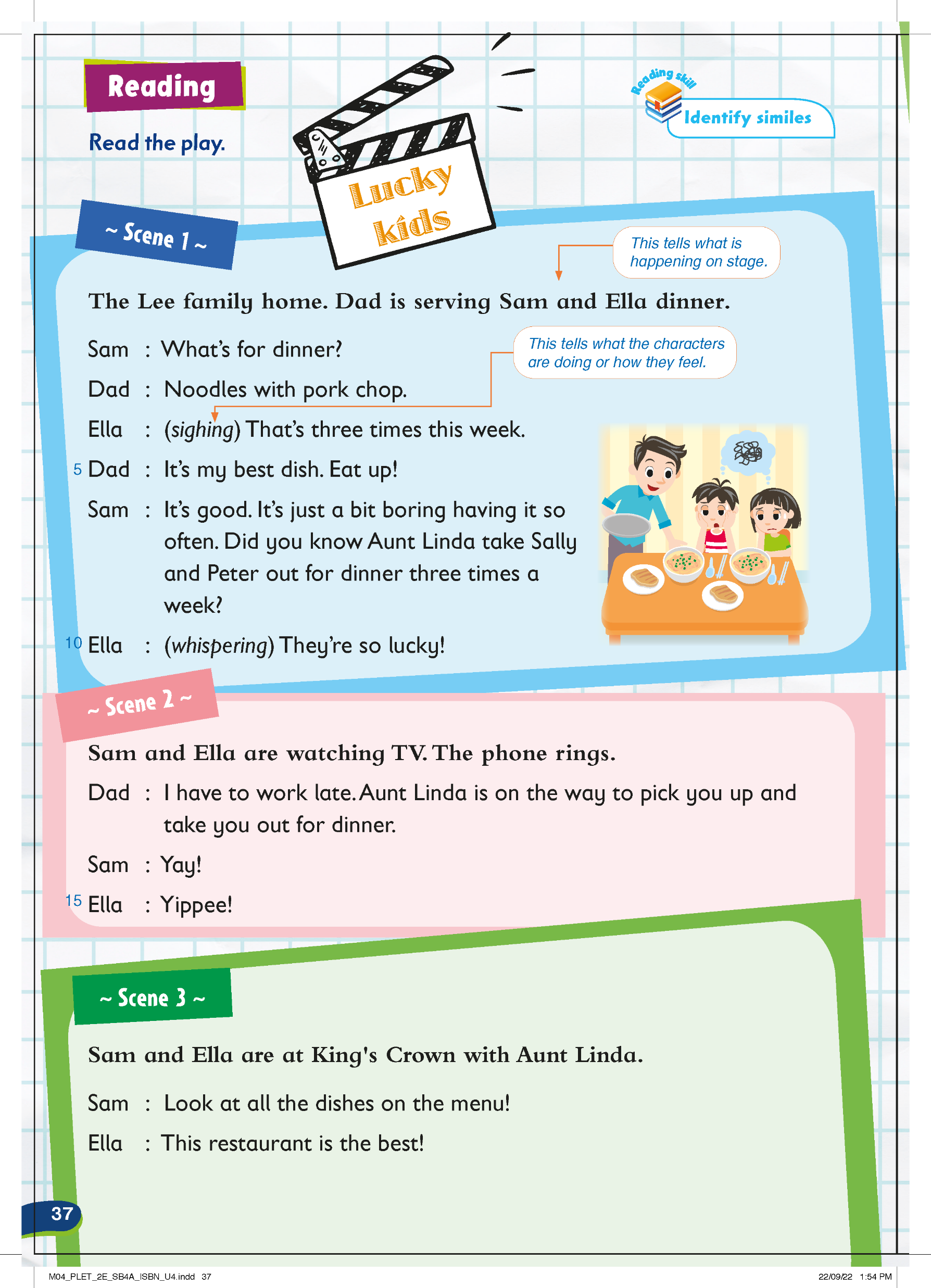 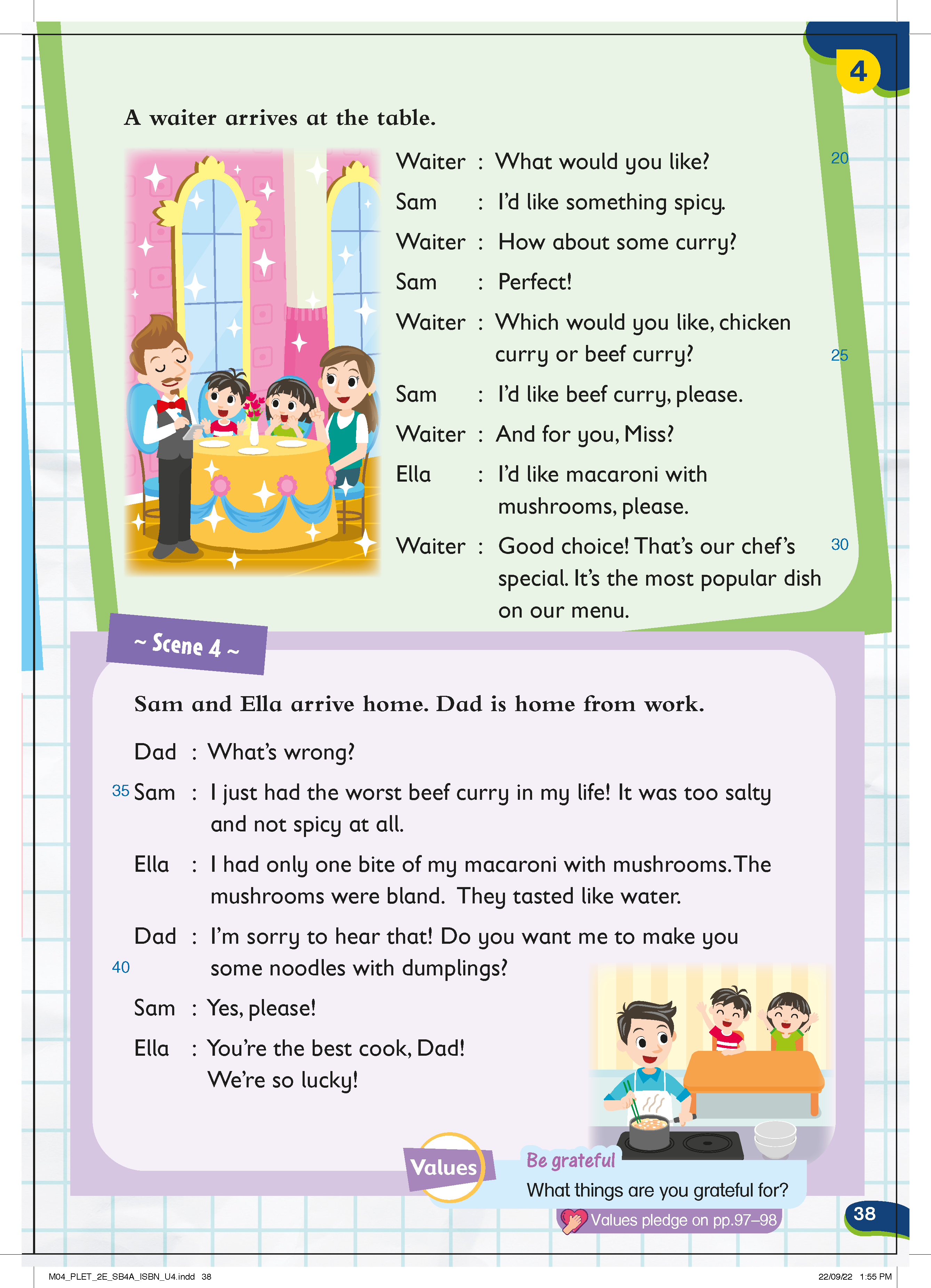 Reading
Pre-reading
Yes, he wants to eat something spicy. Beef curry is spicy!
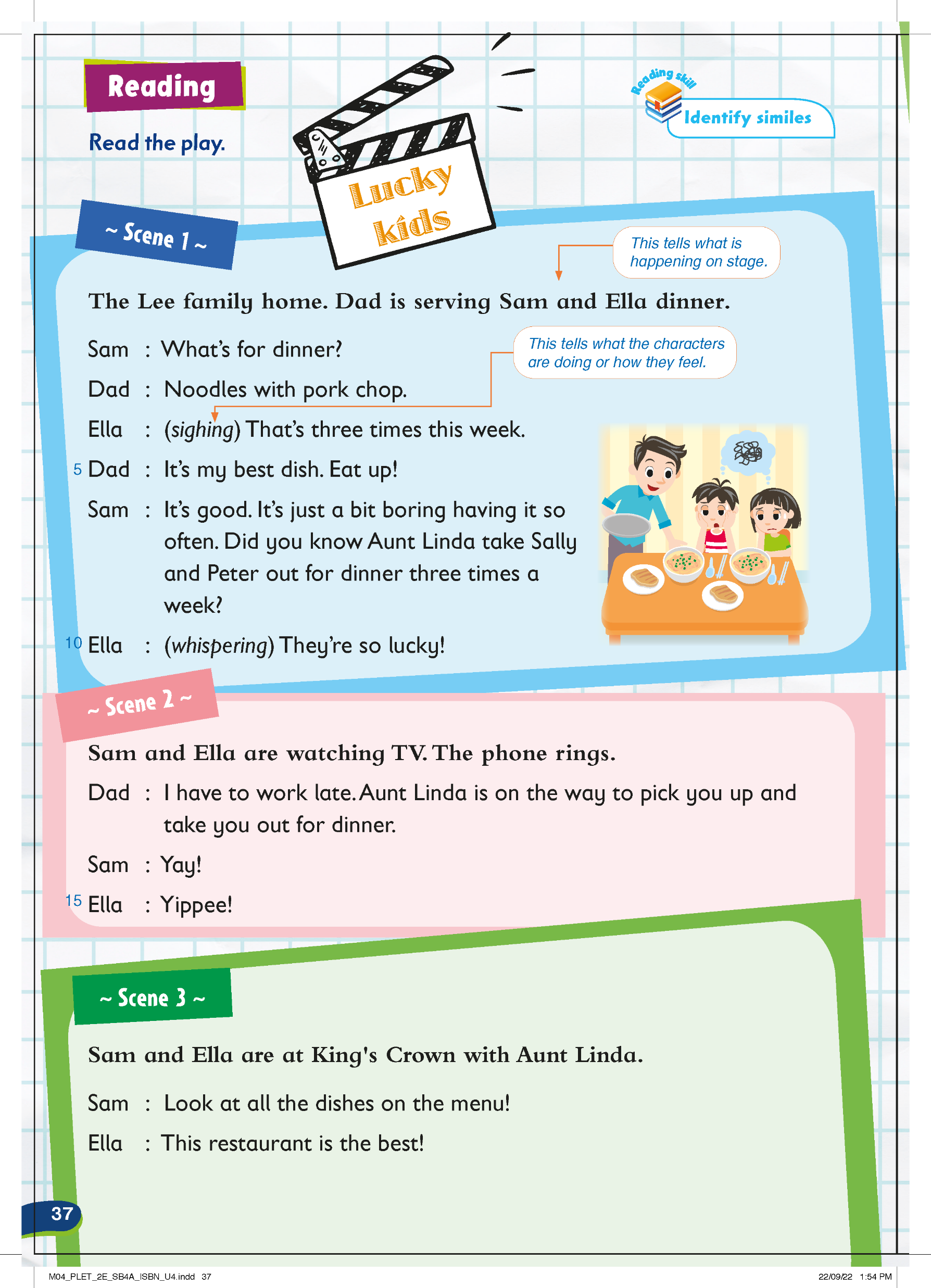 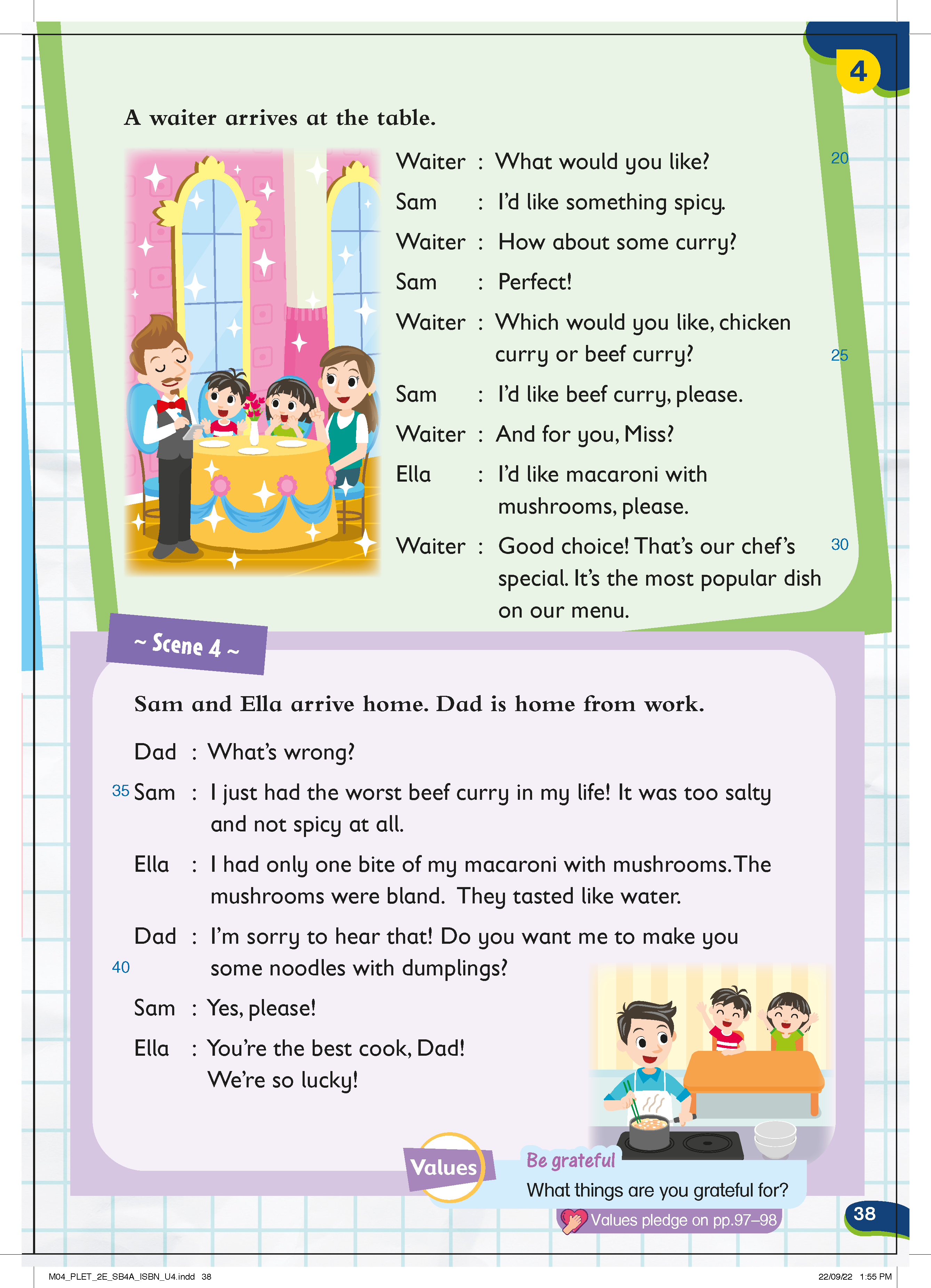 Reading
Pre-reading
What other curry does the restaurant serve?
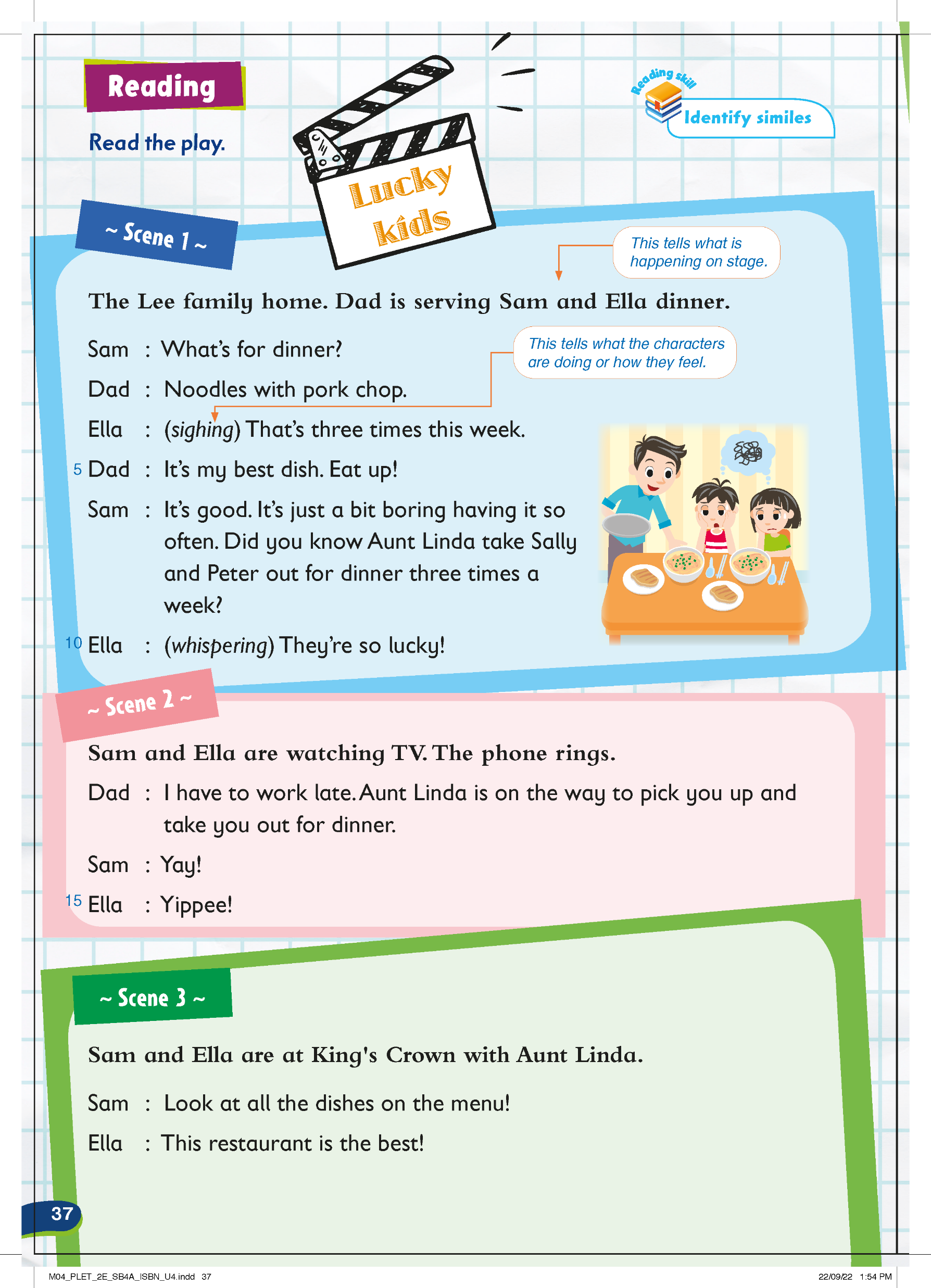 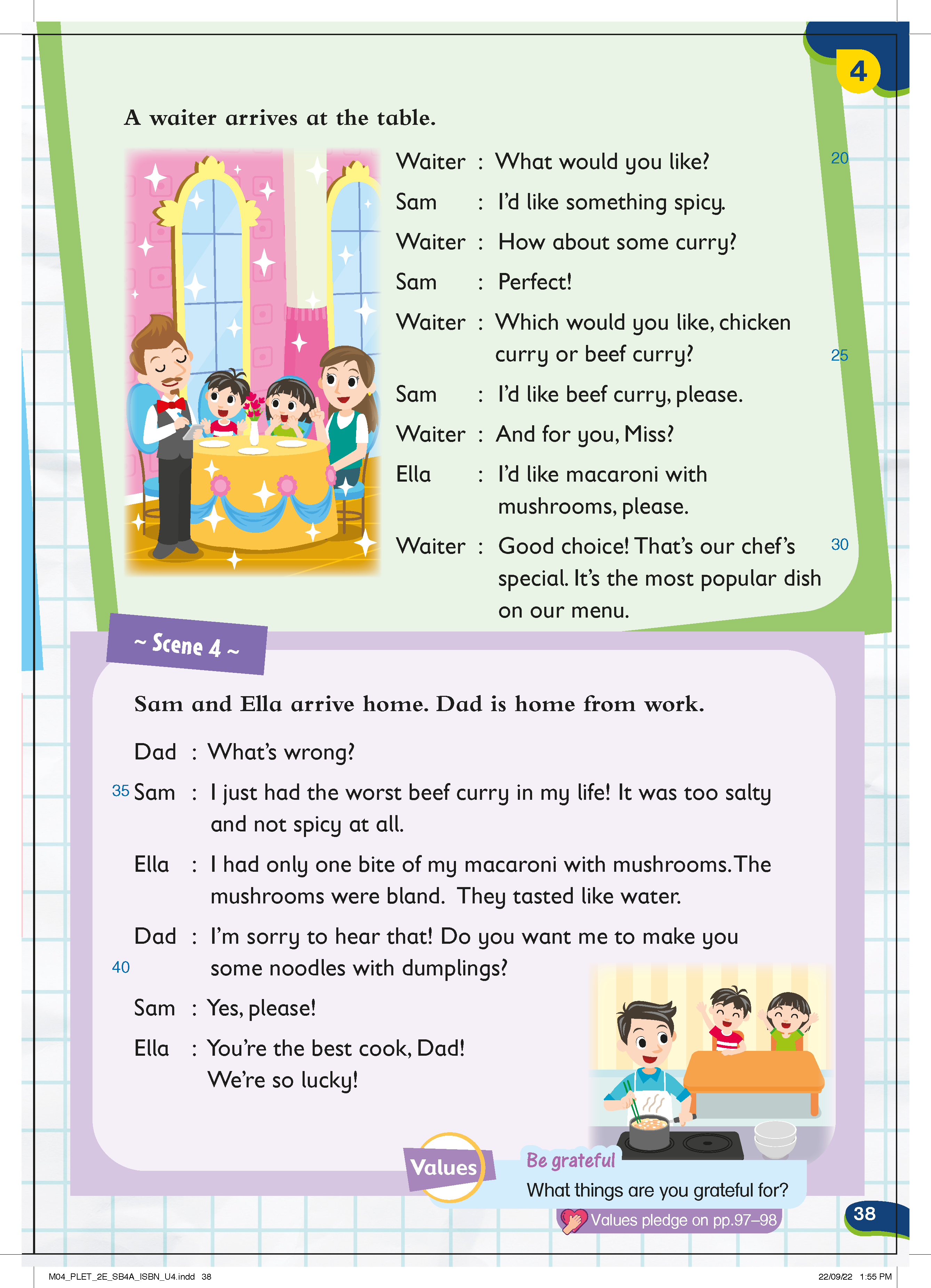 Reading
Pre-reading
What about Ella? What dish does she want to eat?
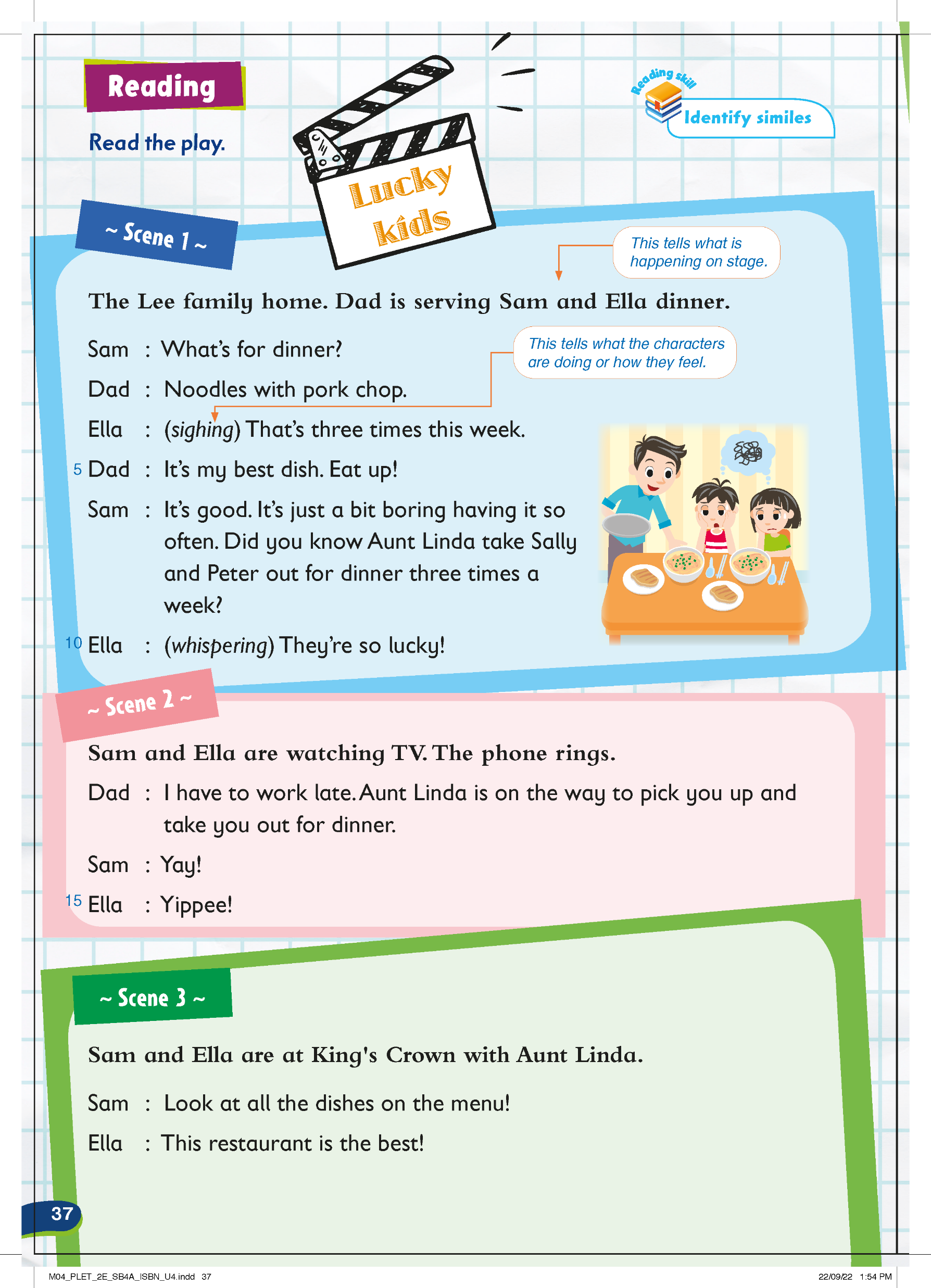 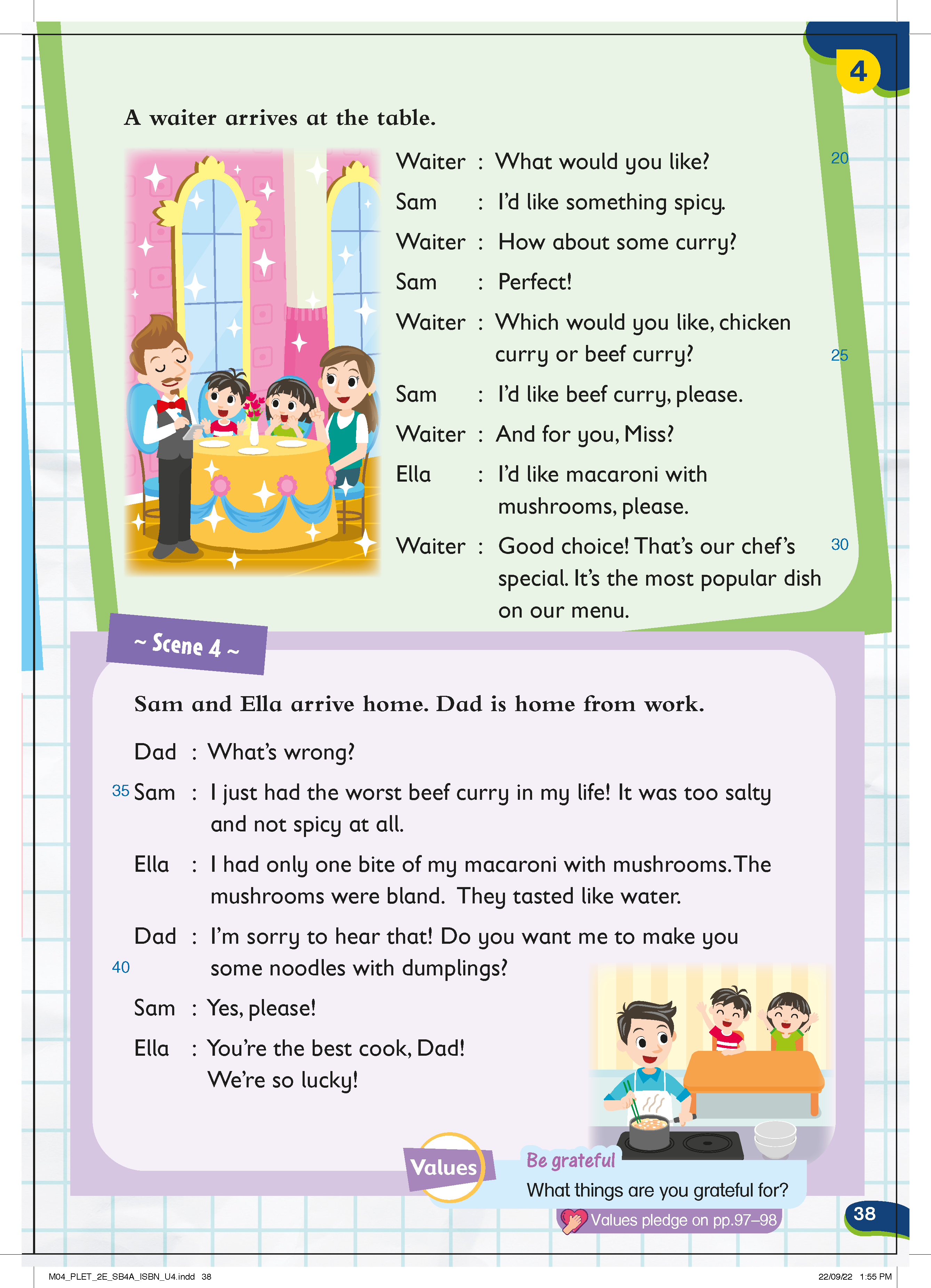 Reading
Pre-reading
The waiter says that’s a good choice. Why is that so?
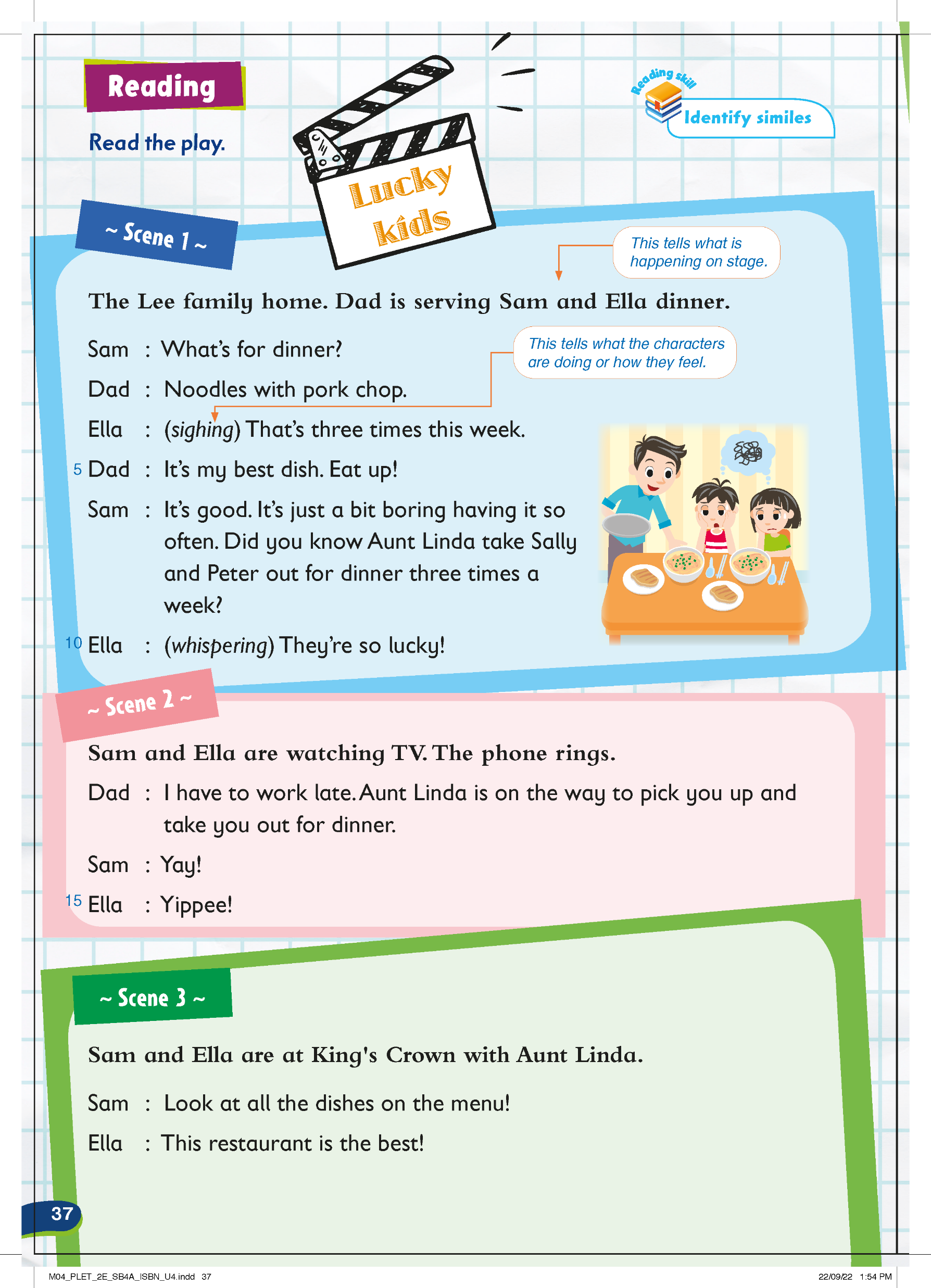 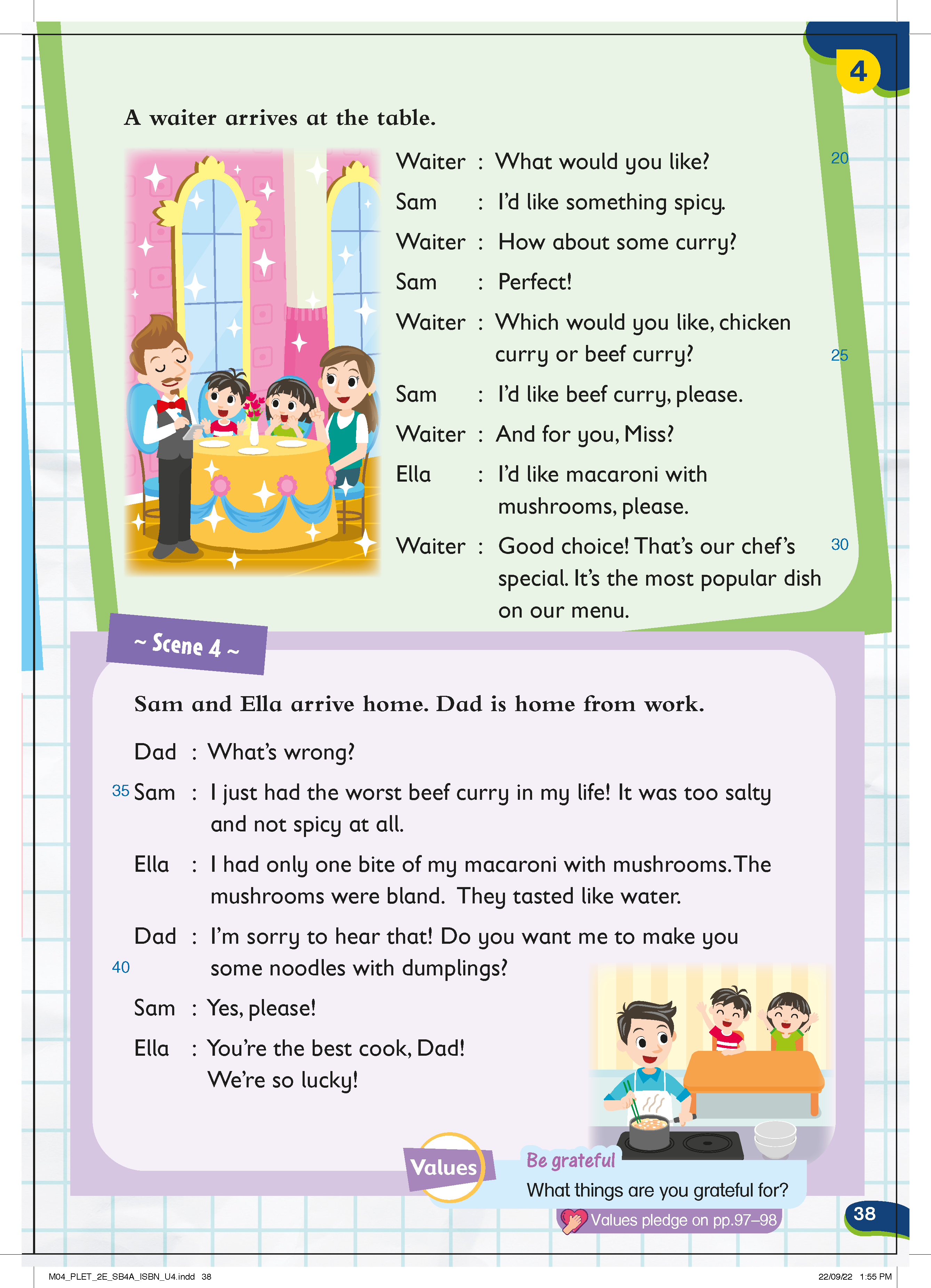 Reading
Pre-reading
Did Sam and Ella had a good meal at the restaurant?
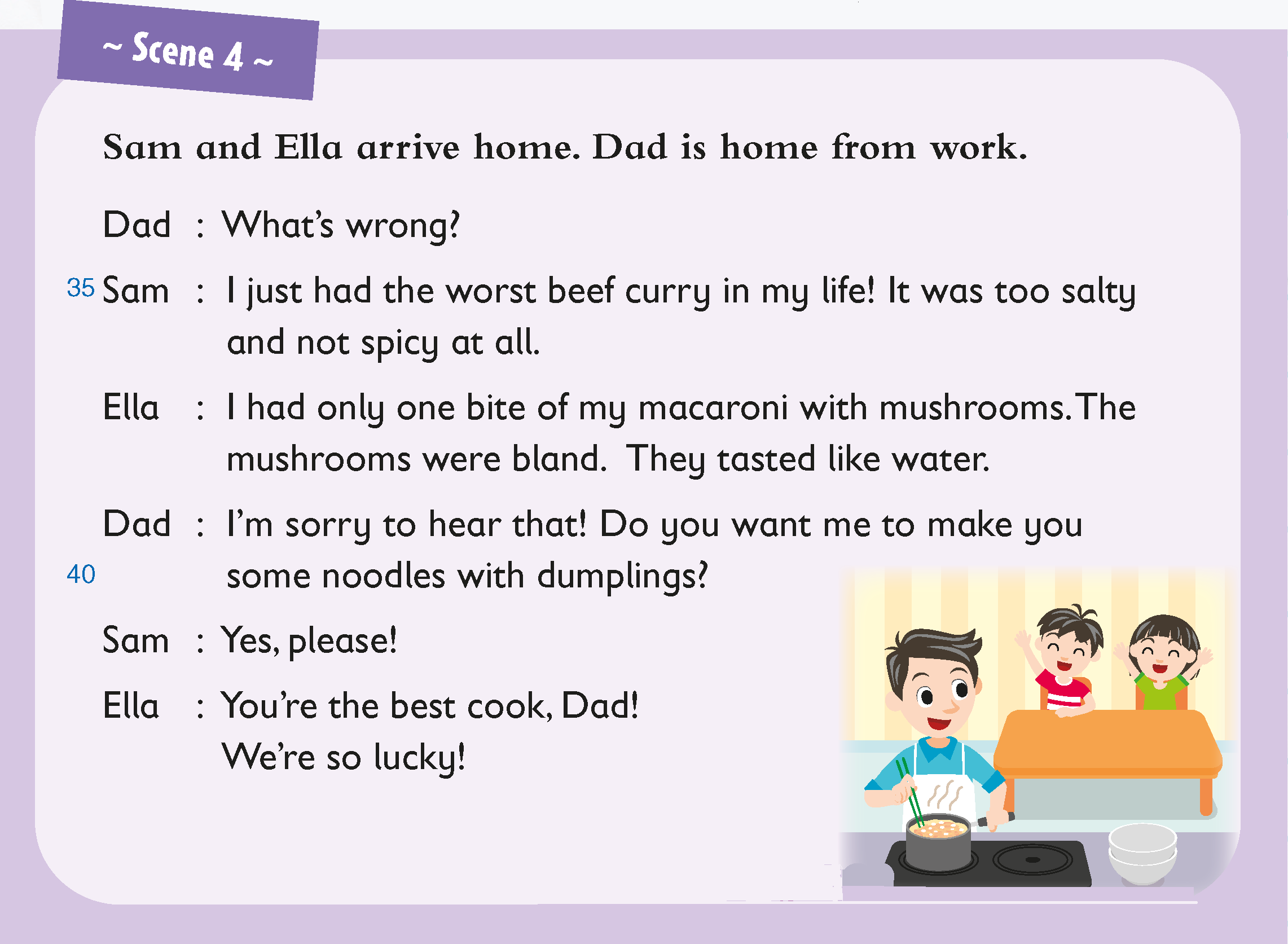 Reading
Pre-reading
Was the beef curry nice?
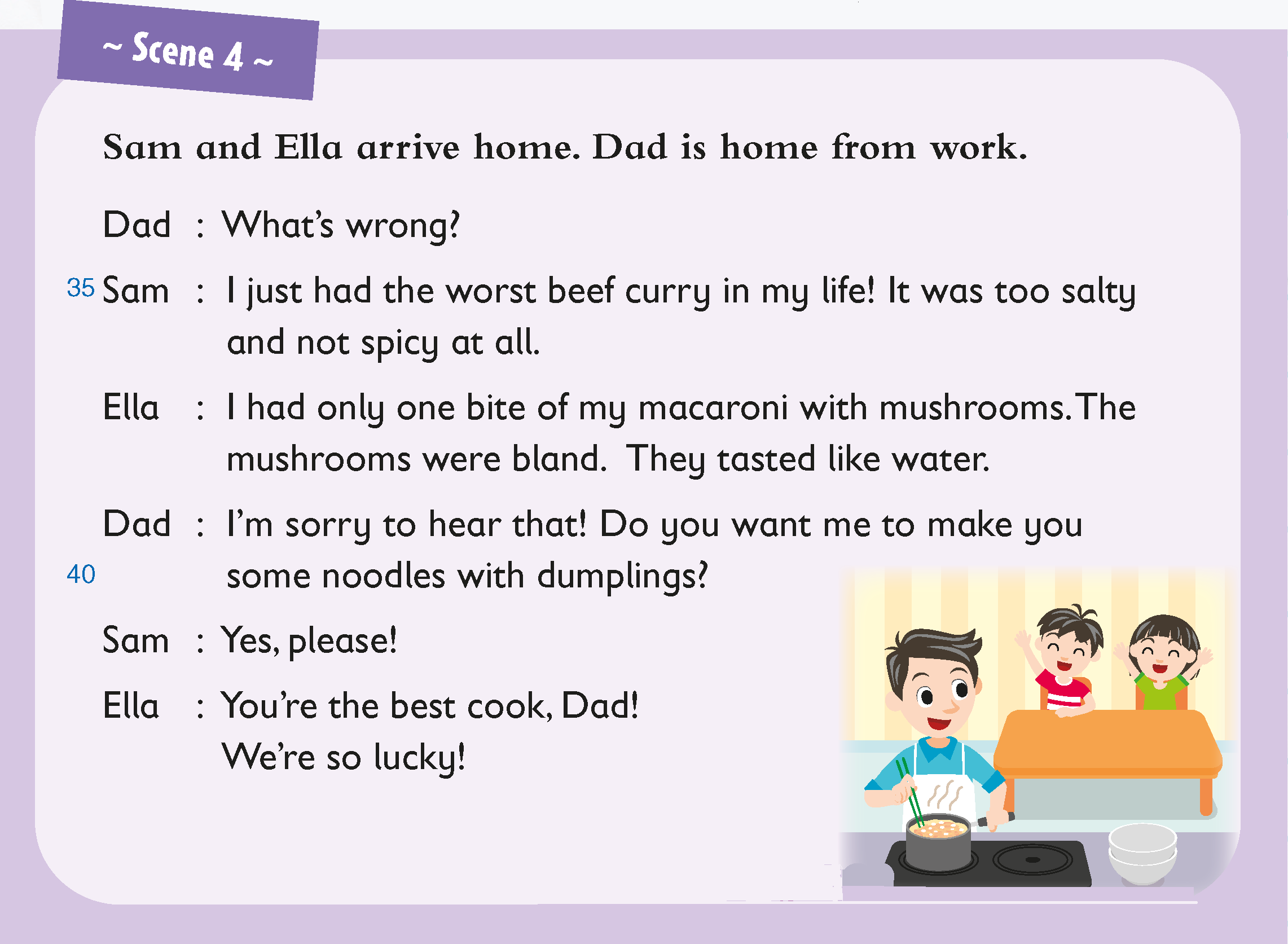 Reading
Pre-reading
It wasn’t spicy. Sam didn’t enjoy it at all!
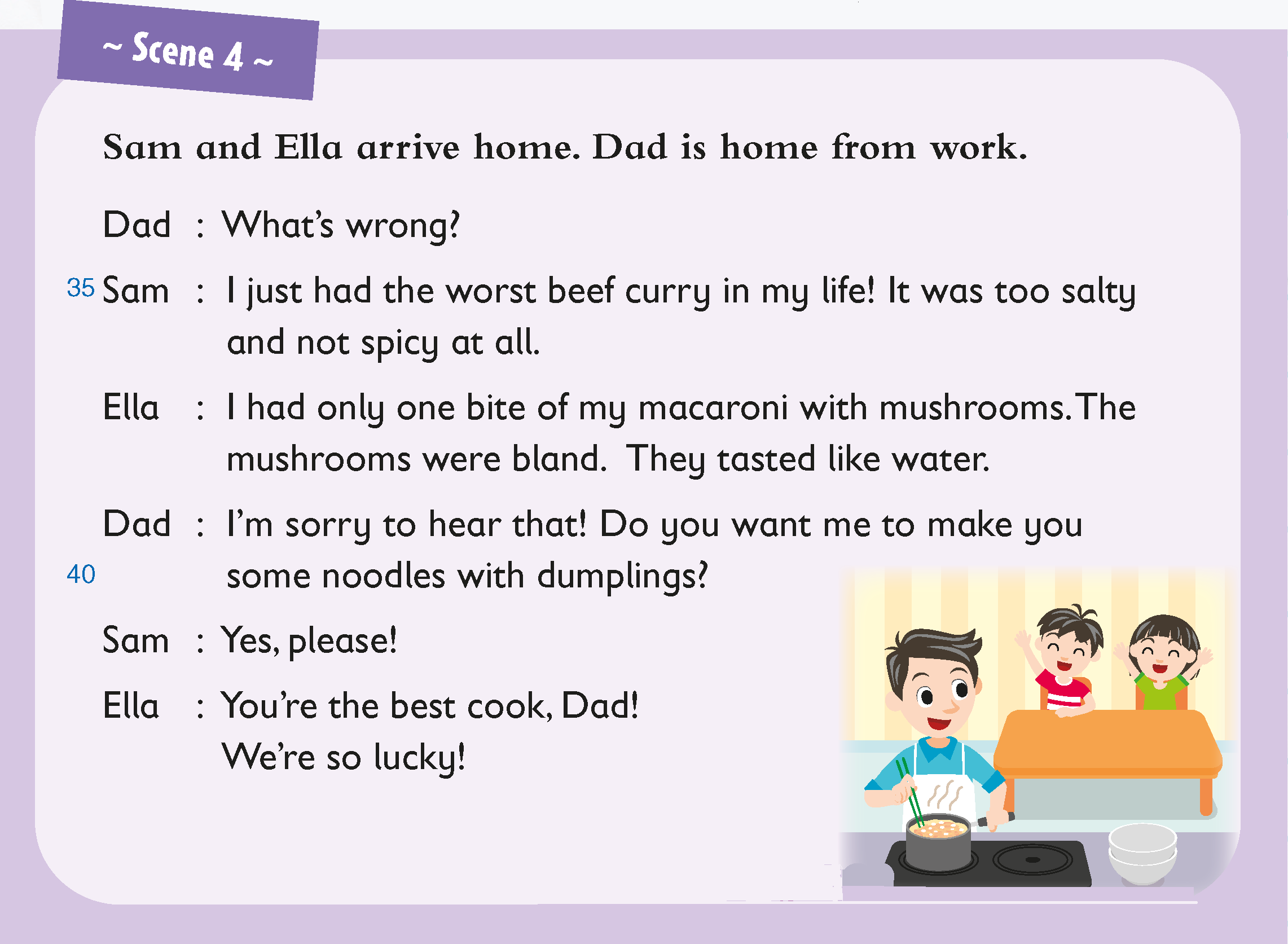 Reading
Pre-reading
What does this mean? Very good or very bad?
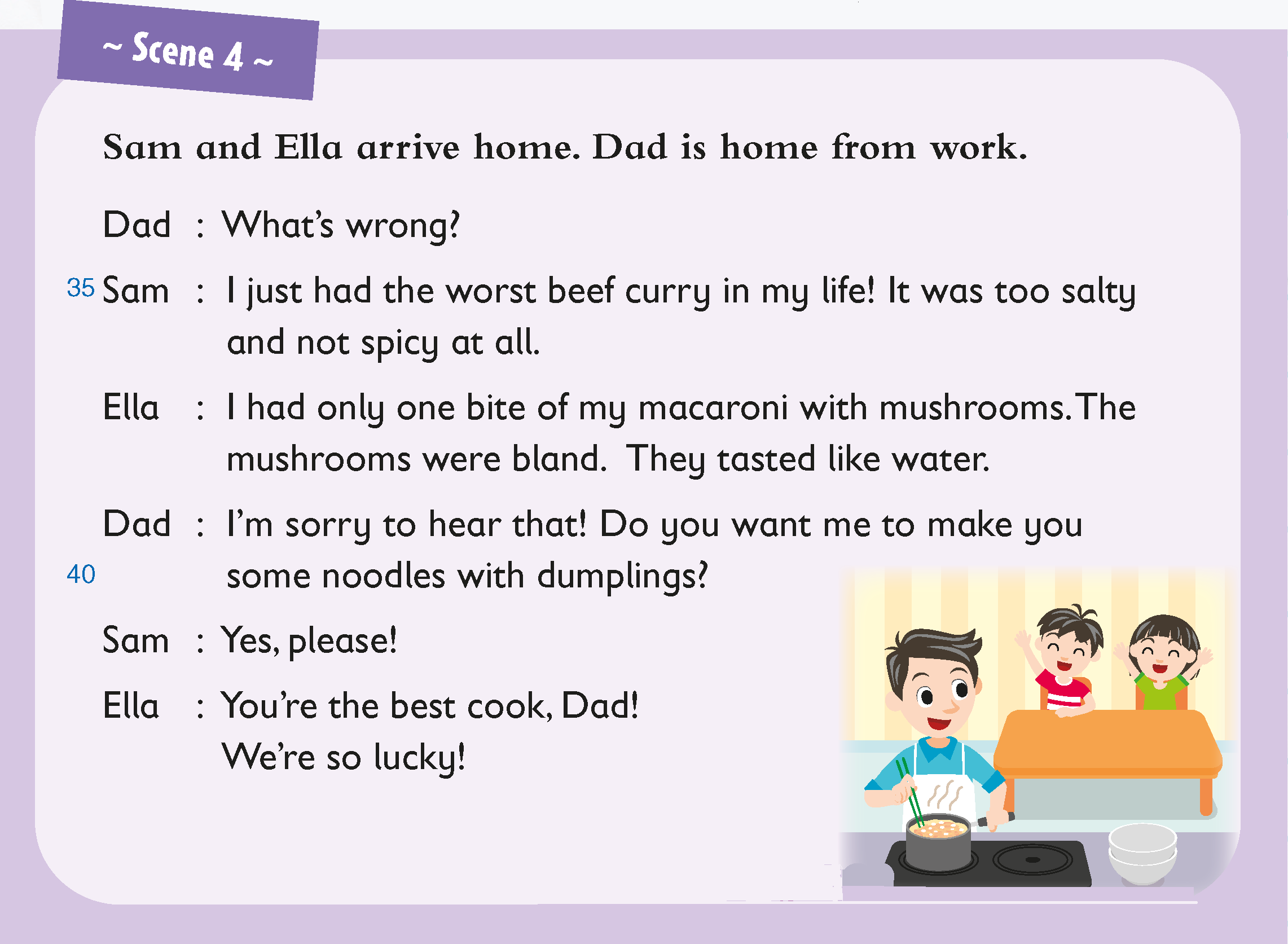 Reading
Pre-reading
How about the macaroni with mushrooms? 
Was it savoury and tasty?
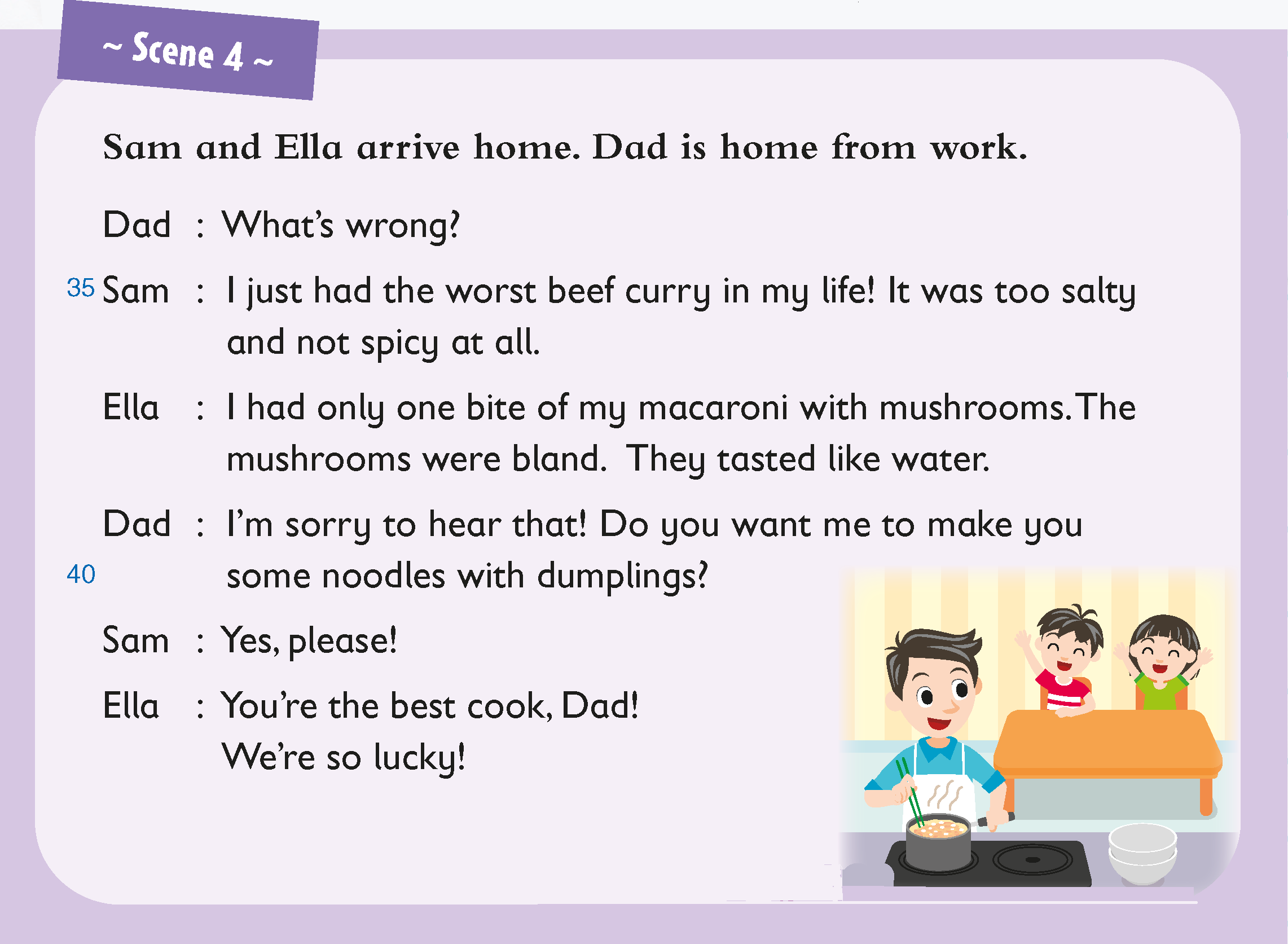 Reading
Pre-reading
Ella says that the mushrooms tasted like water. 
Does water have a taste?
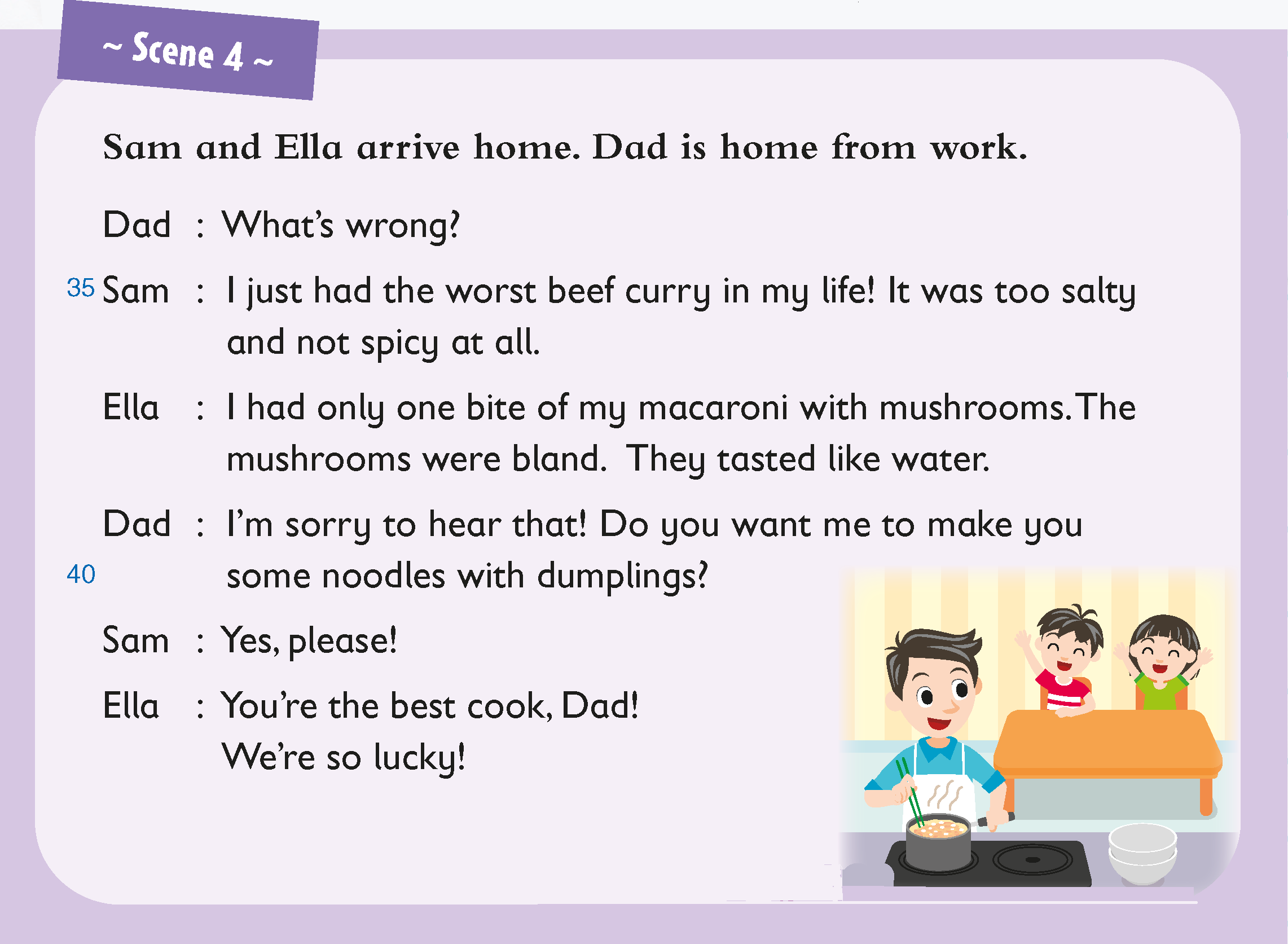 Reading
Pre-reading
Water is tasteless. When Ella says that the mushrooms taste like water, she means that it is bland!
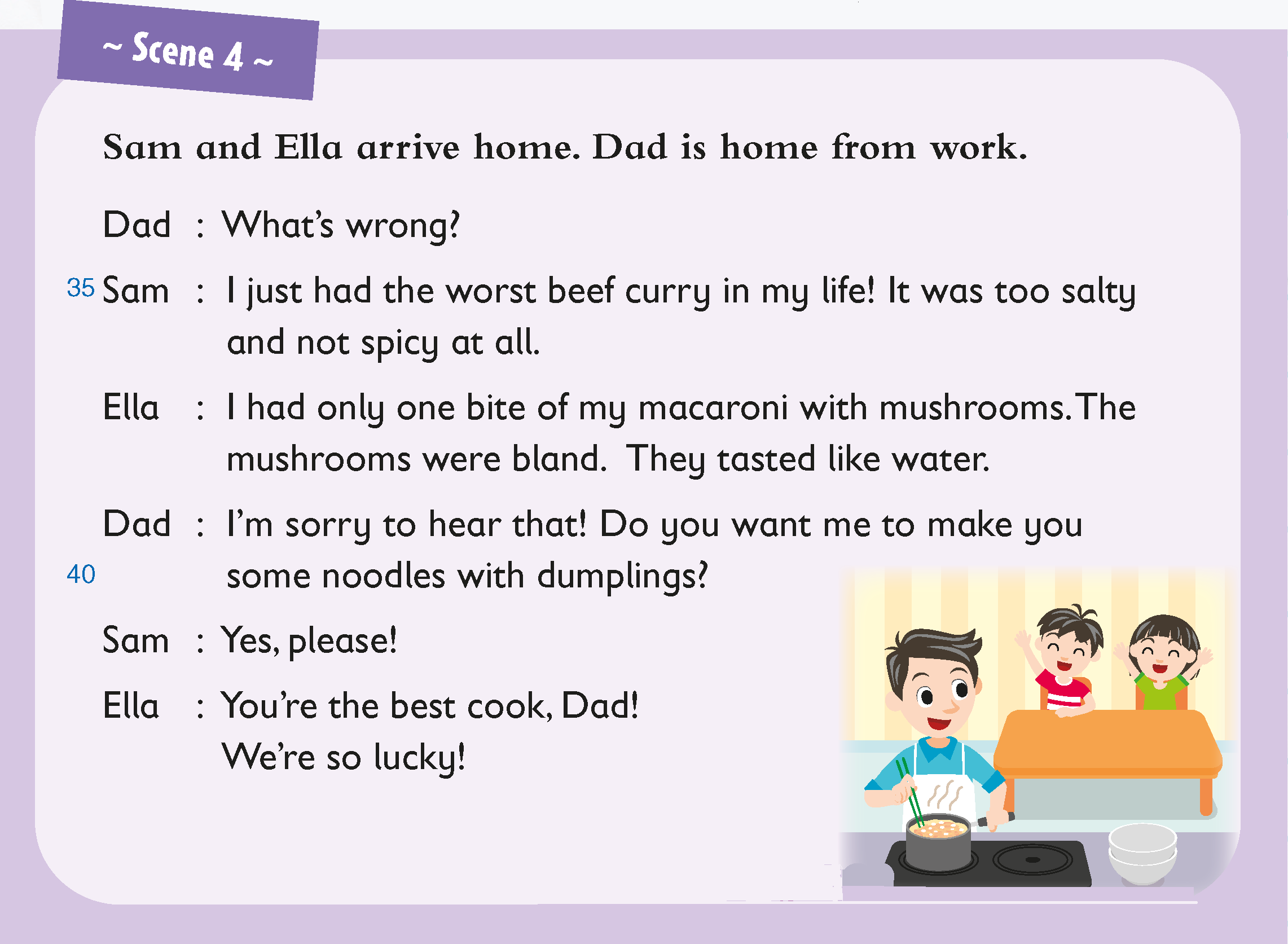 Reading
Pre-reading
Dad is sorry to hear that they had a bad meal at the restaurant. What does he want to cook for them?
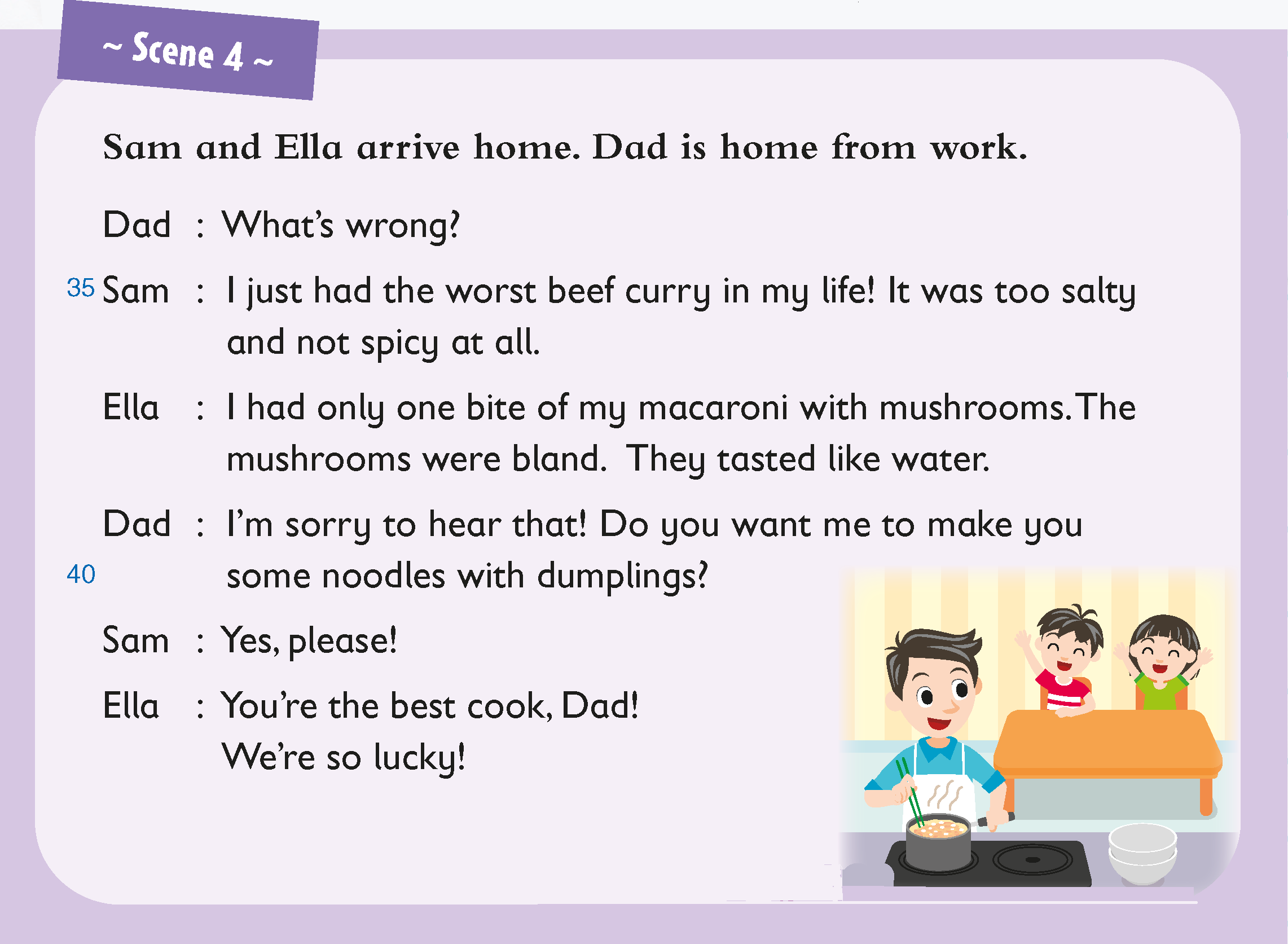 Reading
Pre-reading
Do Sam and Ella want to eat it?
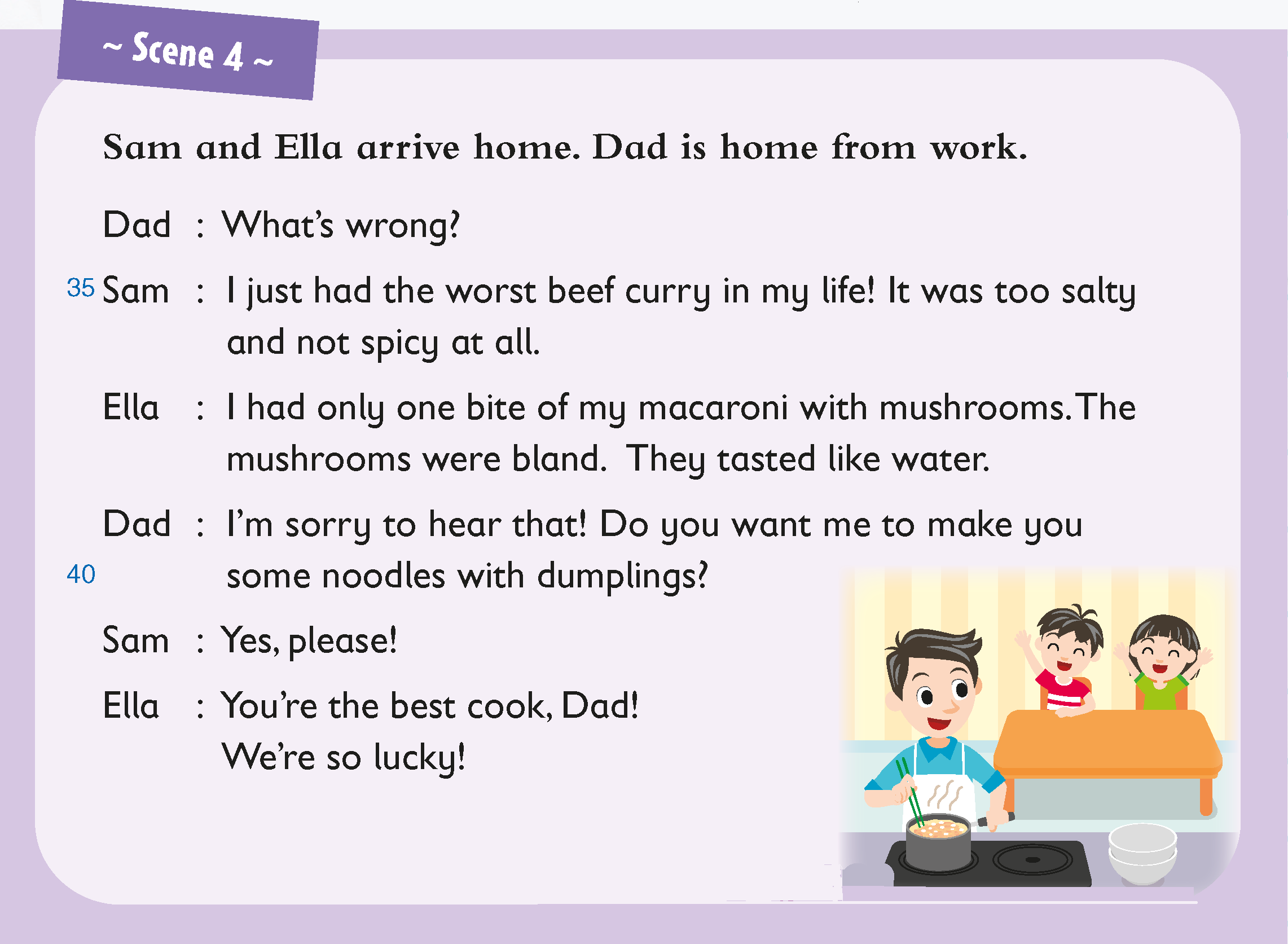 Reading
Pre-reading
Now, they know that Dad is the best cook! He makes the best food.
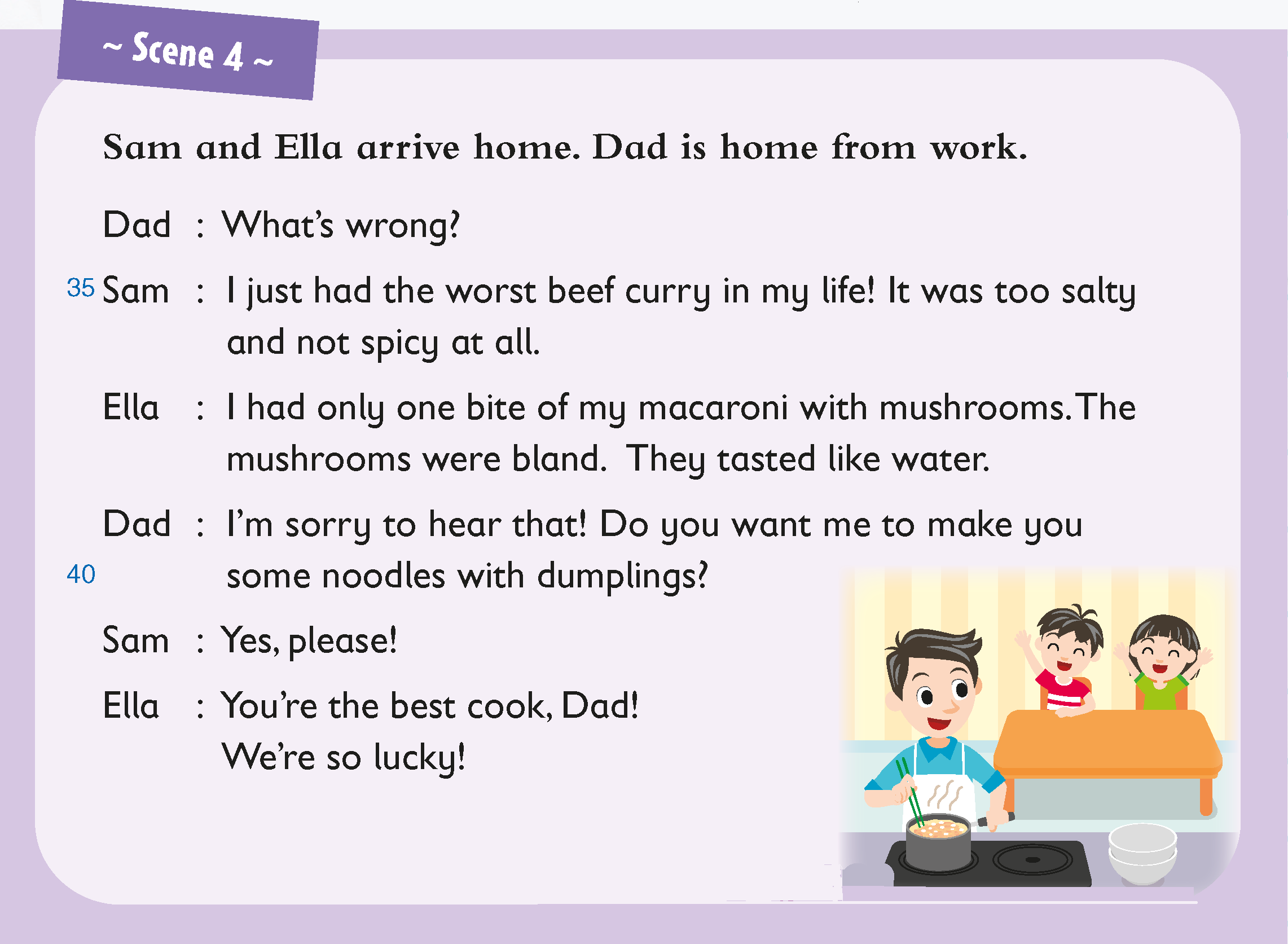 Reading
Pre-reading
It’s yummier than food at the restaurant. 
How do Sam and Ella feel at the end of the story?
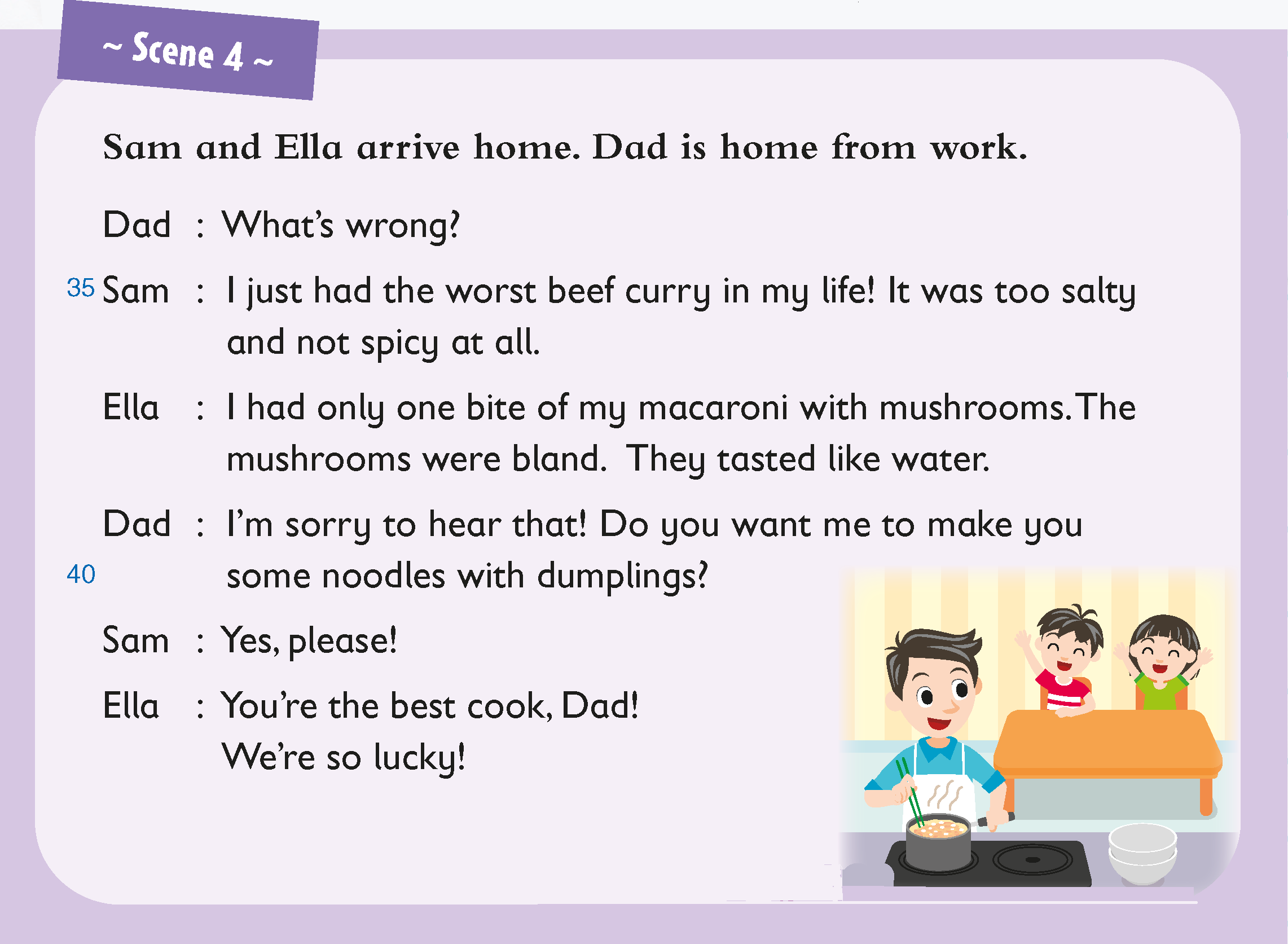 Reading
Pre-reading
Sam and Ella feel lucky to have Dad cook for them every day.
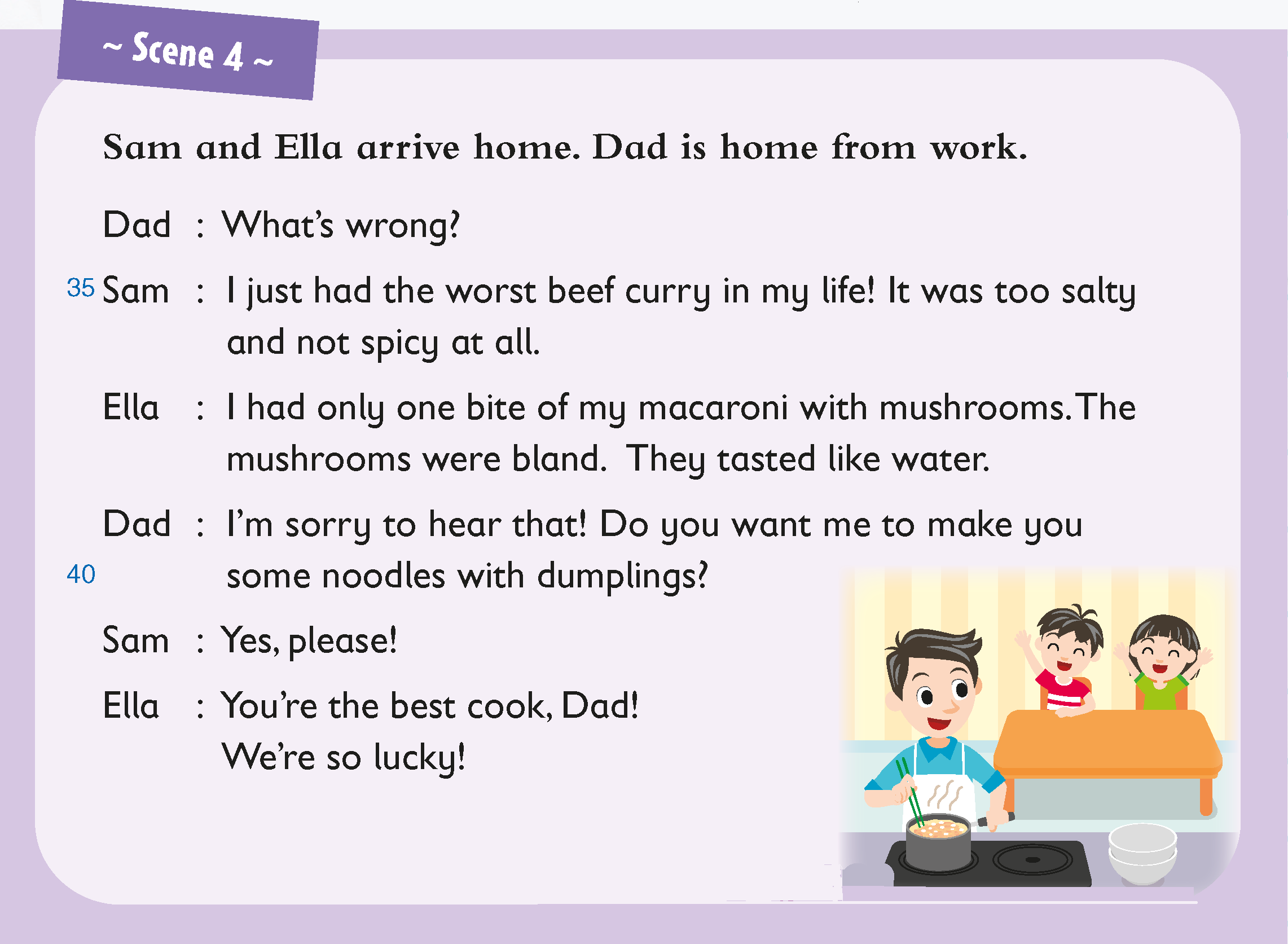 Reading
Pre-reading